Service-Angebote auf den Internetseiten der Fabrikate

Juli 2021
Alfa Romeo
NEU
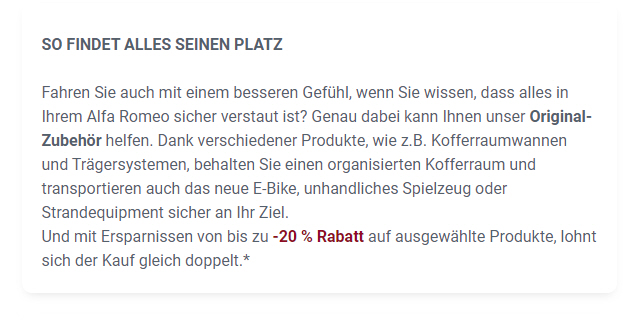 NEU
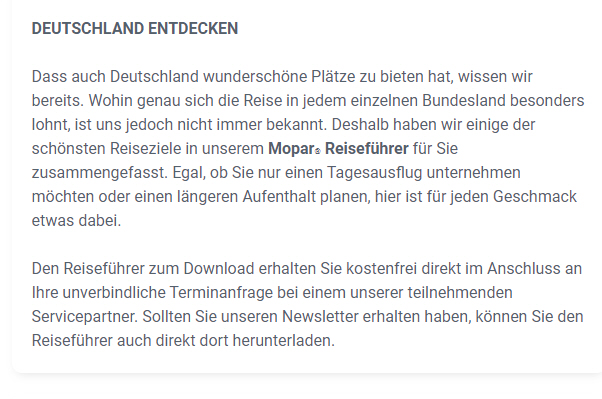 NEU
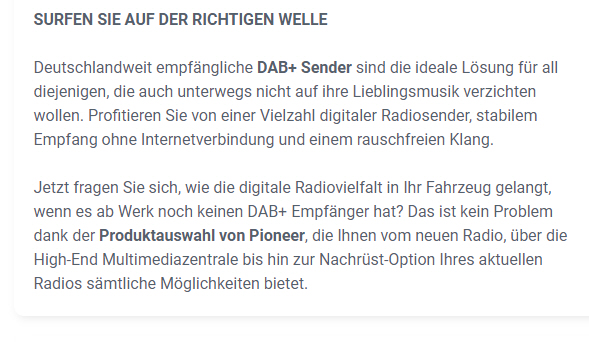 Audi
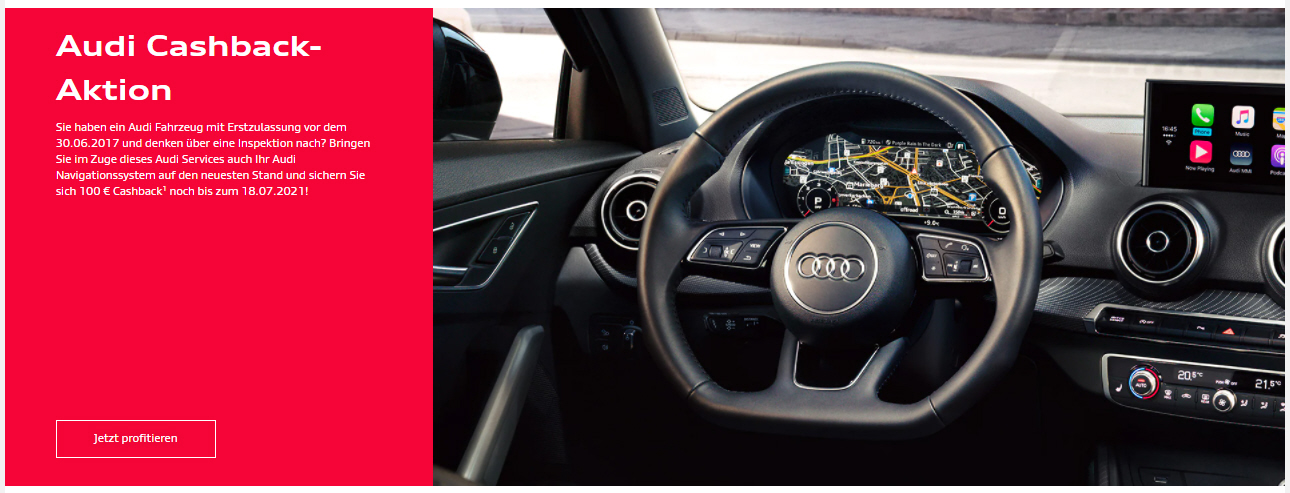 BMW
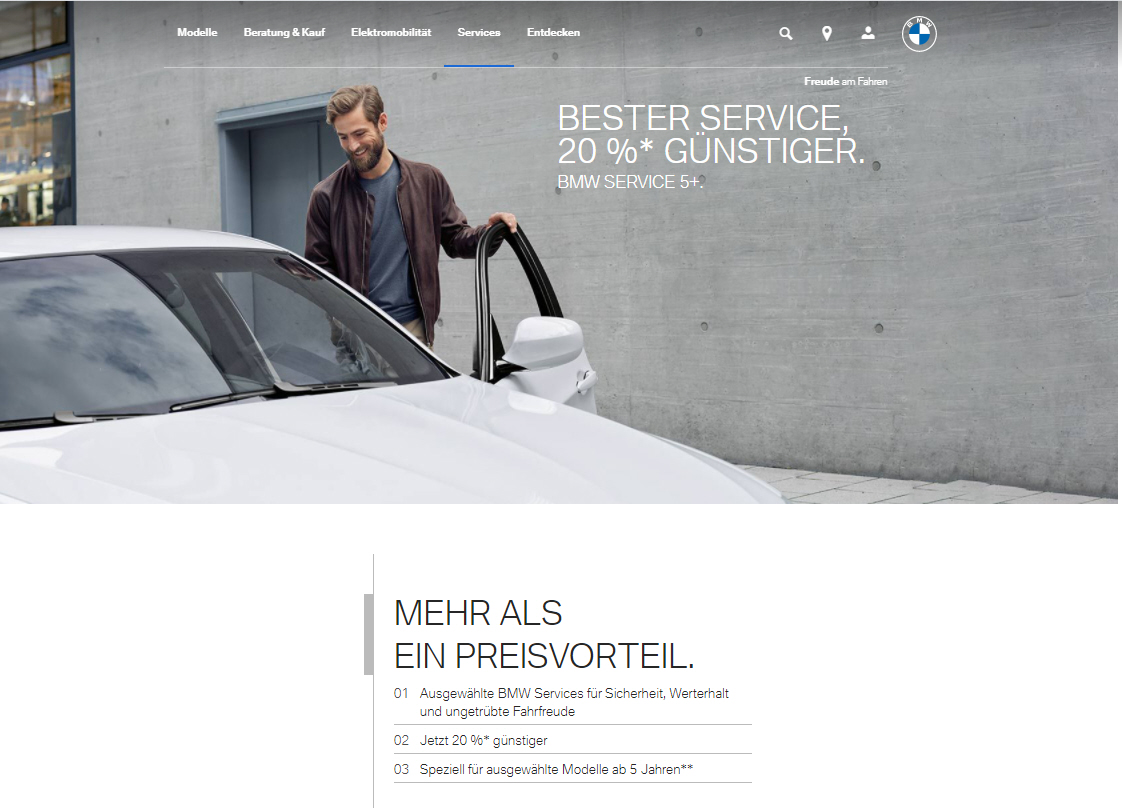 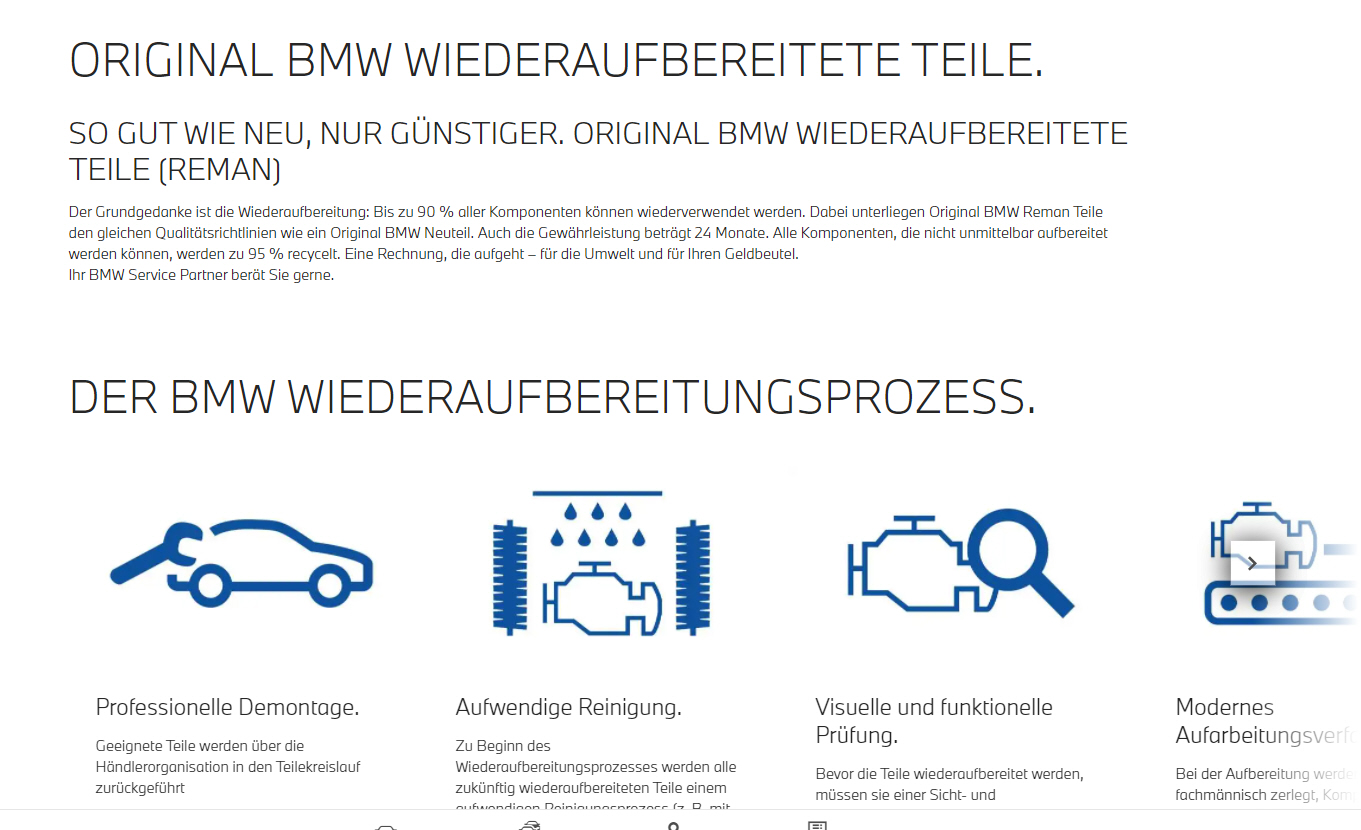 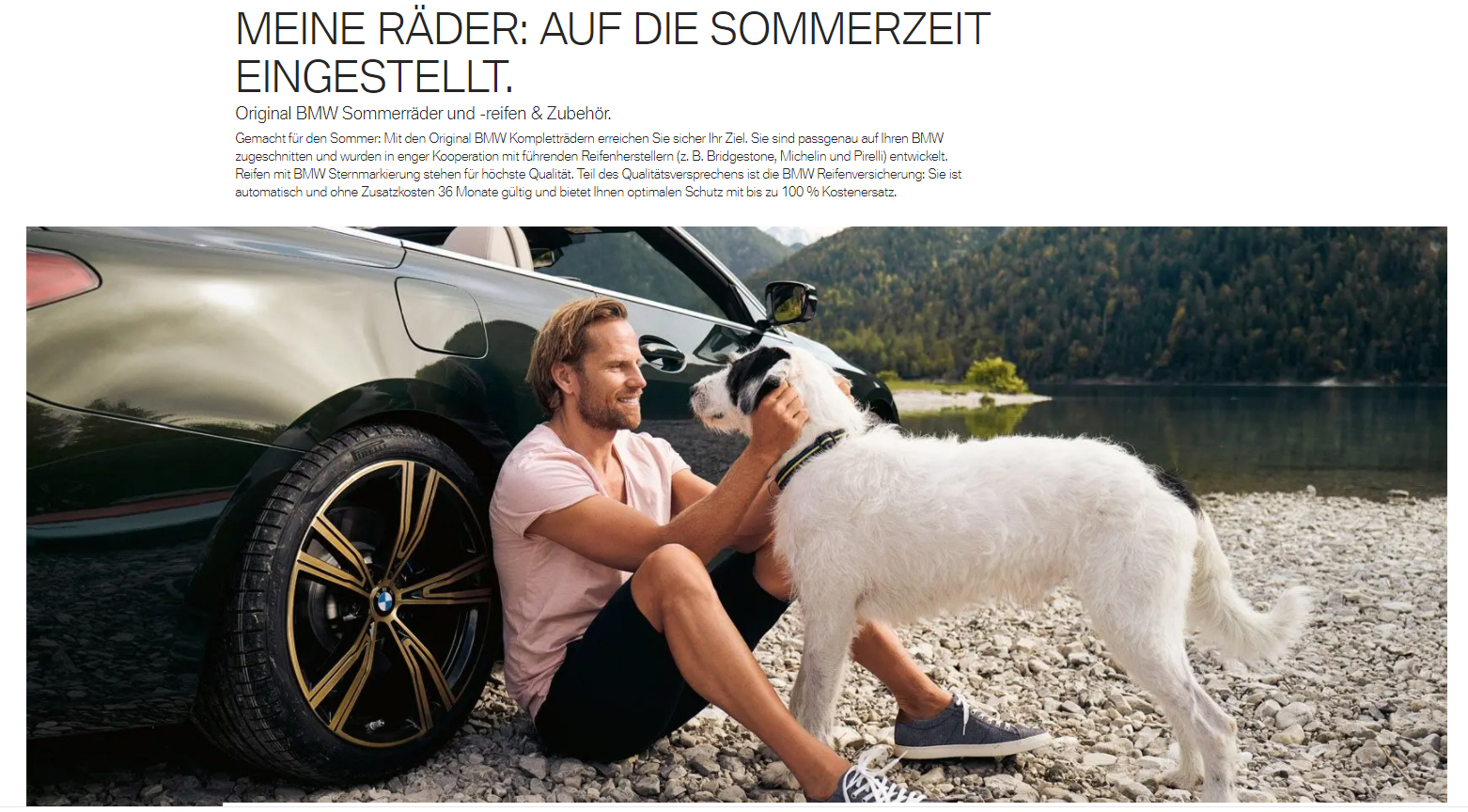 Citroën
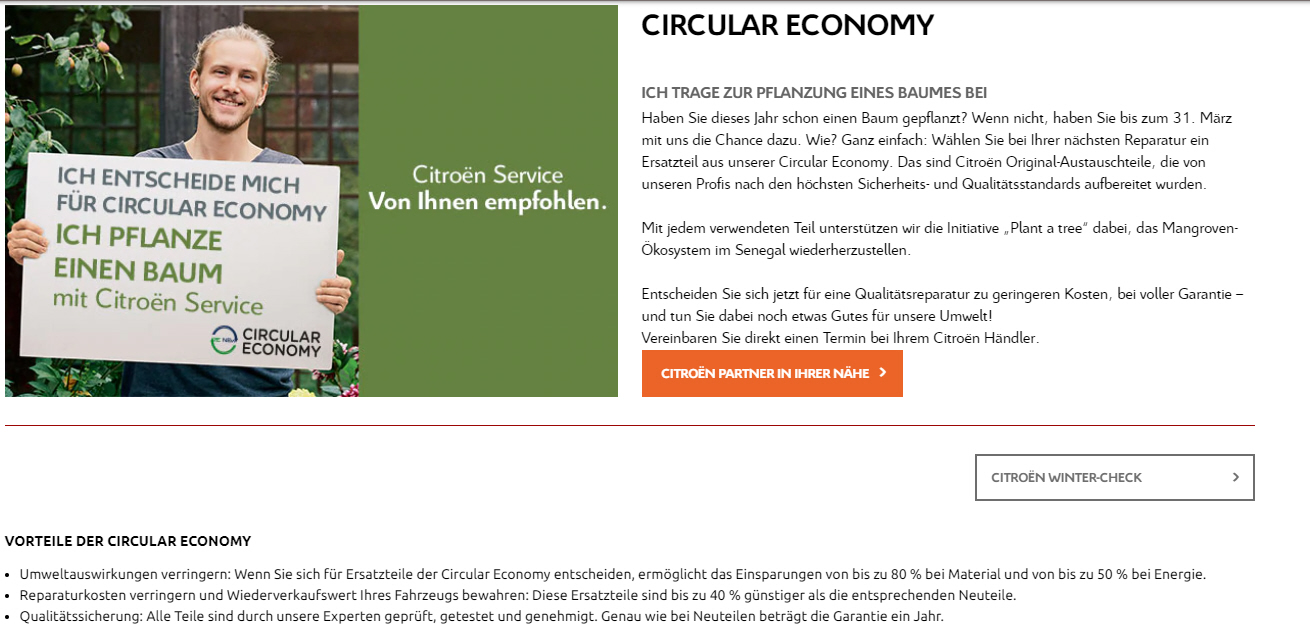 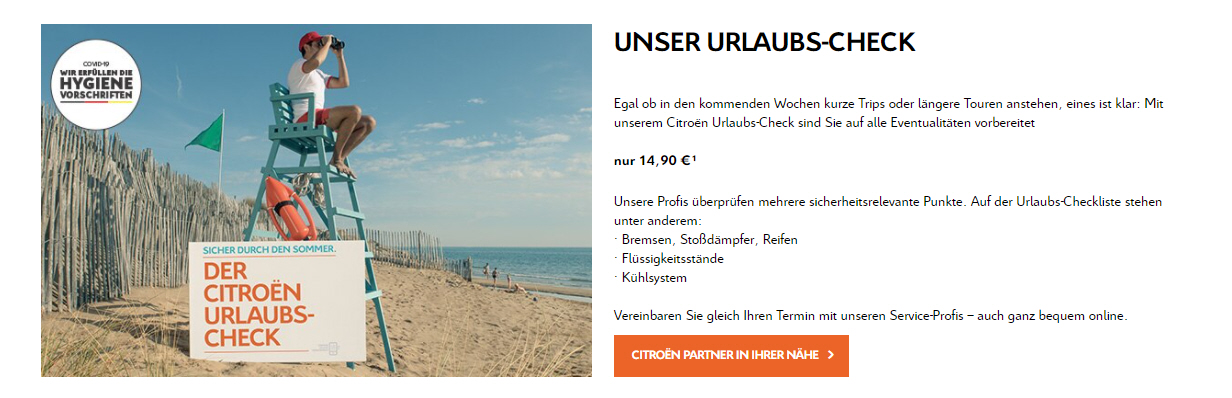 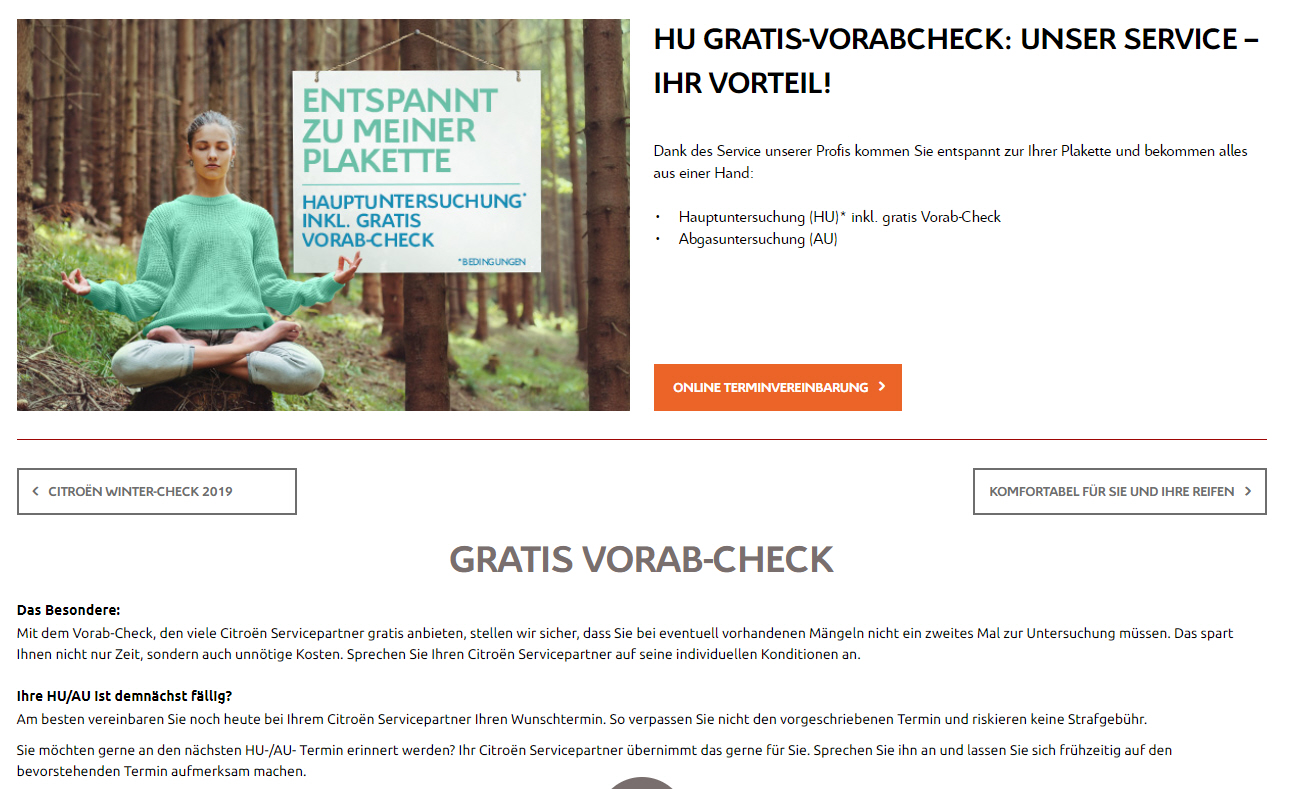 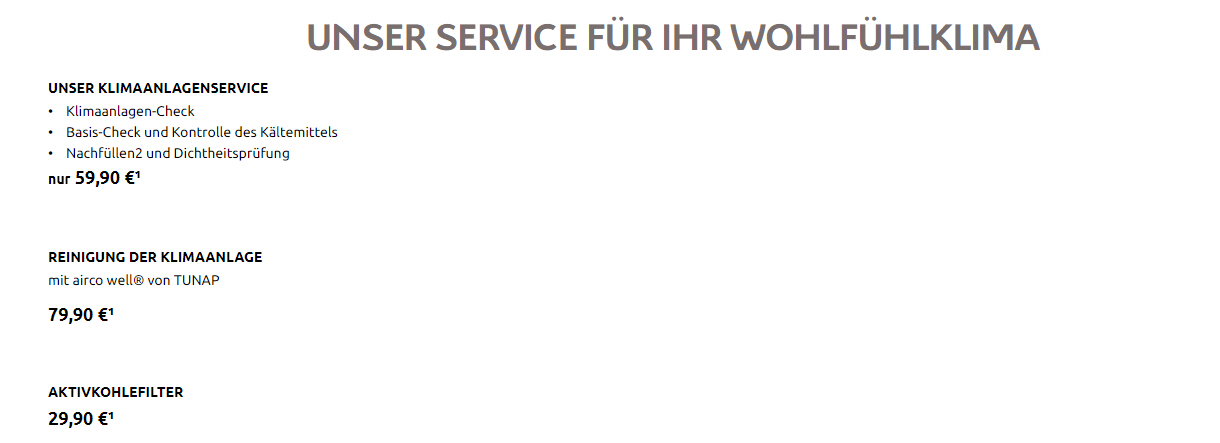 NEU
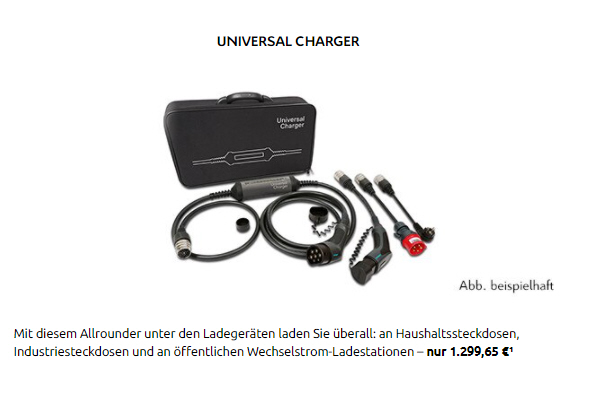 NEU
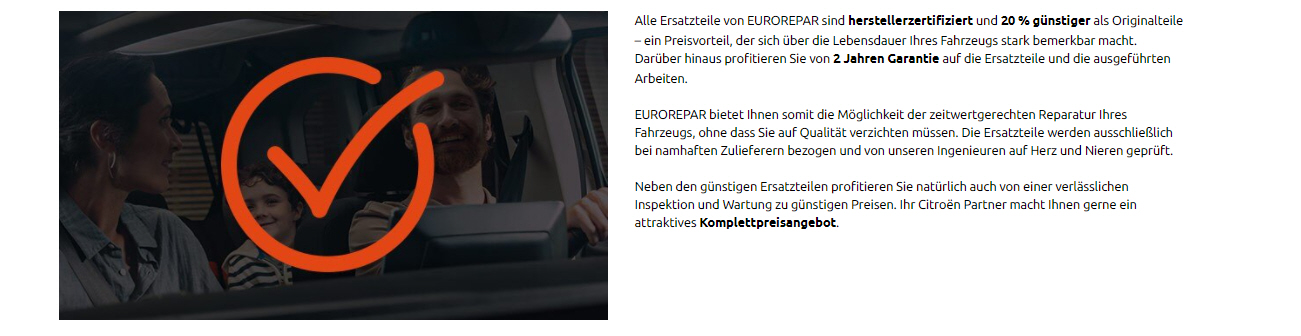 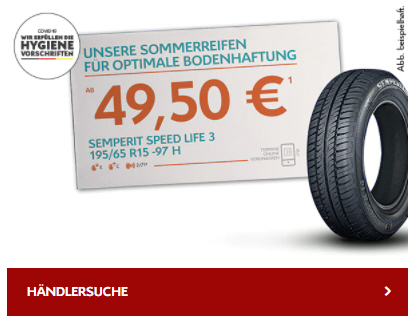 Dacia
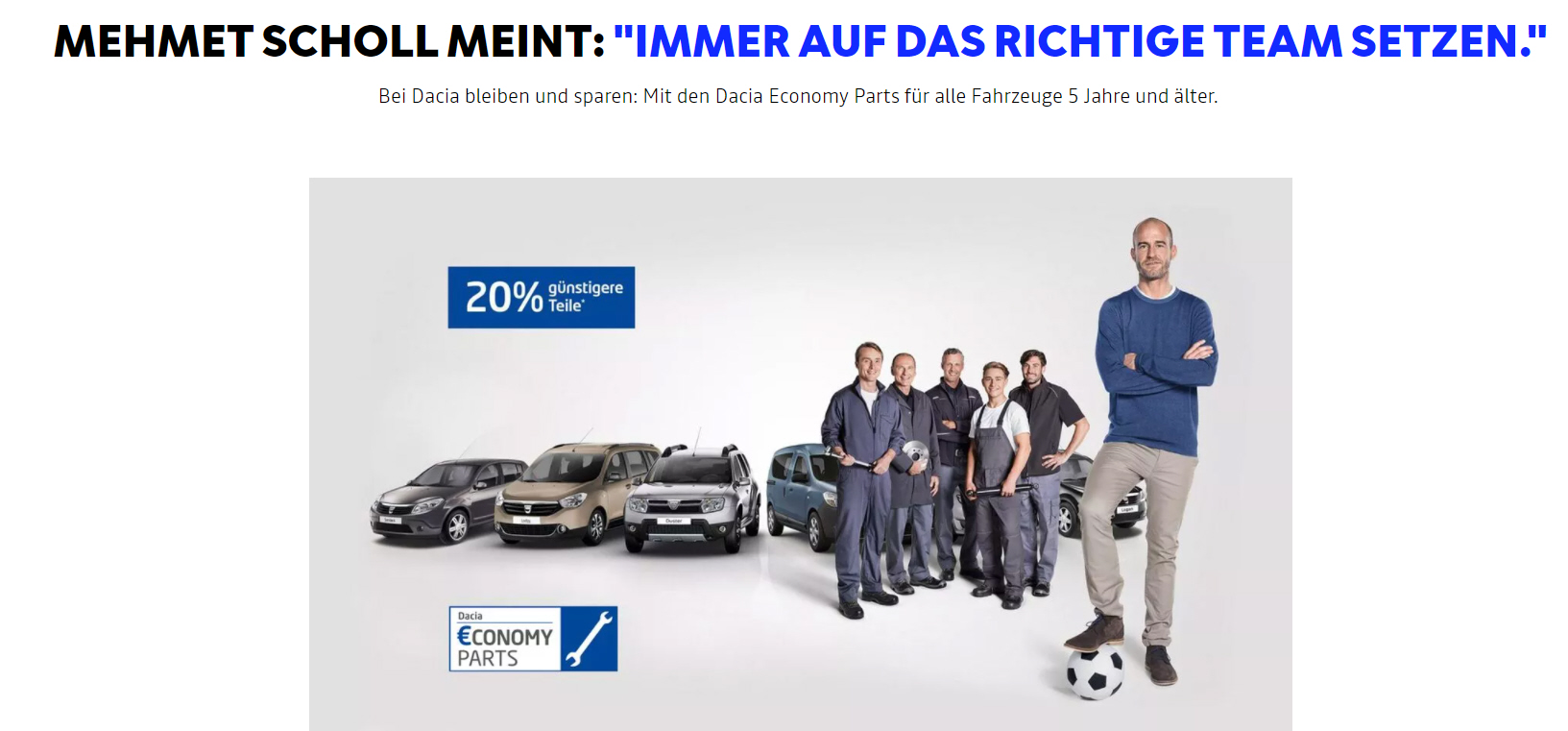 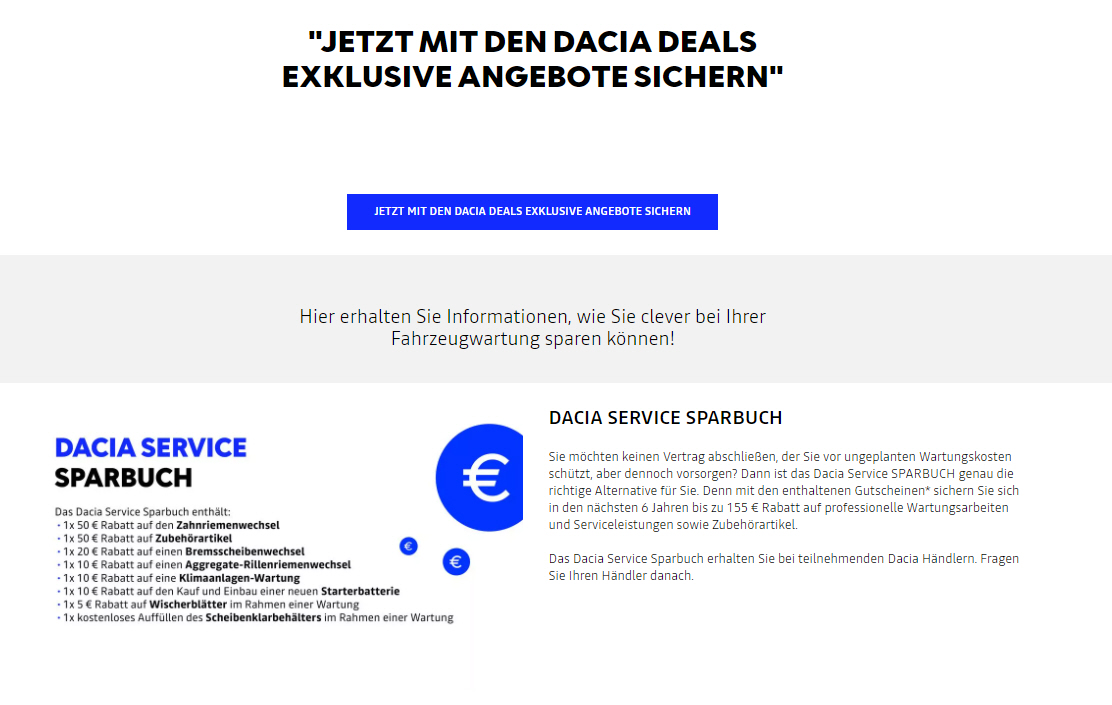 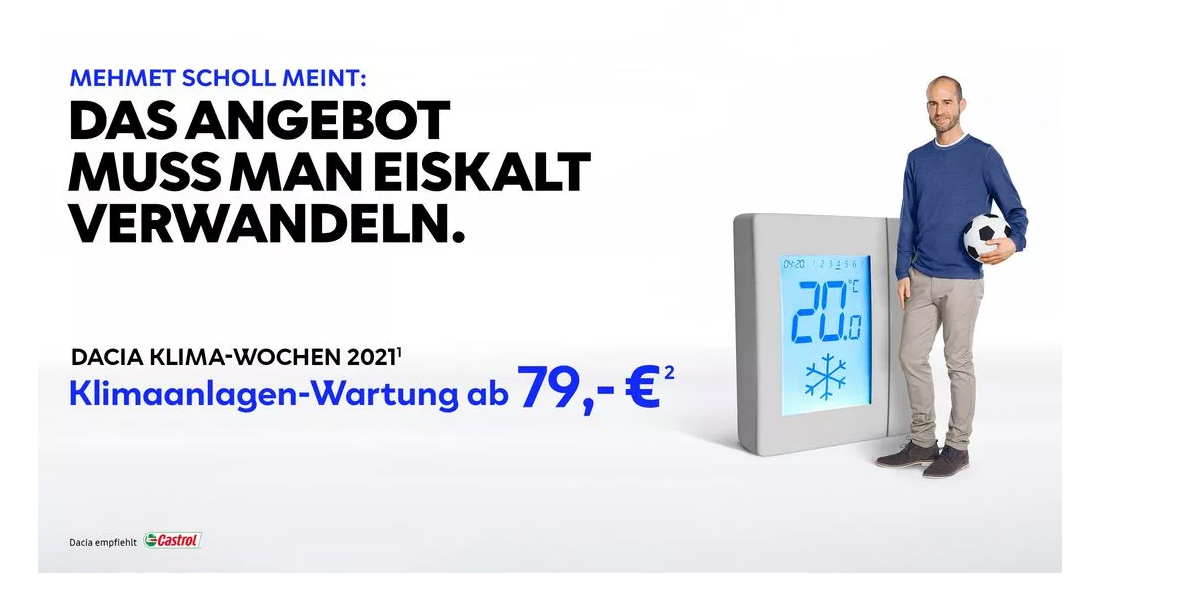 DS
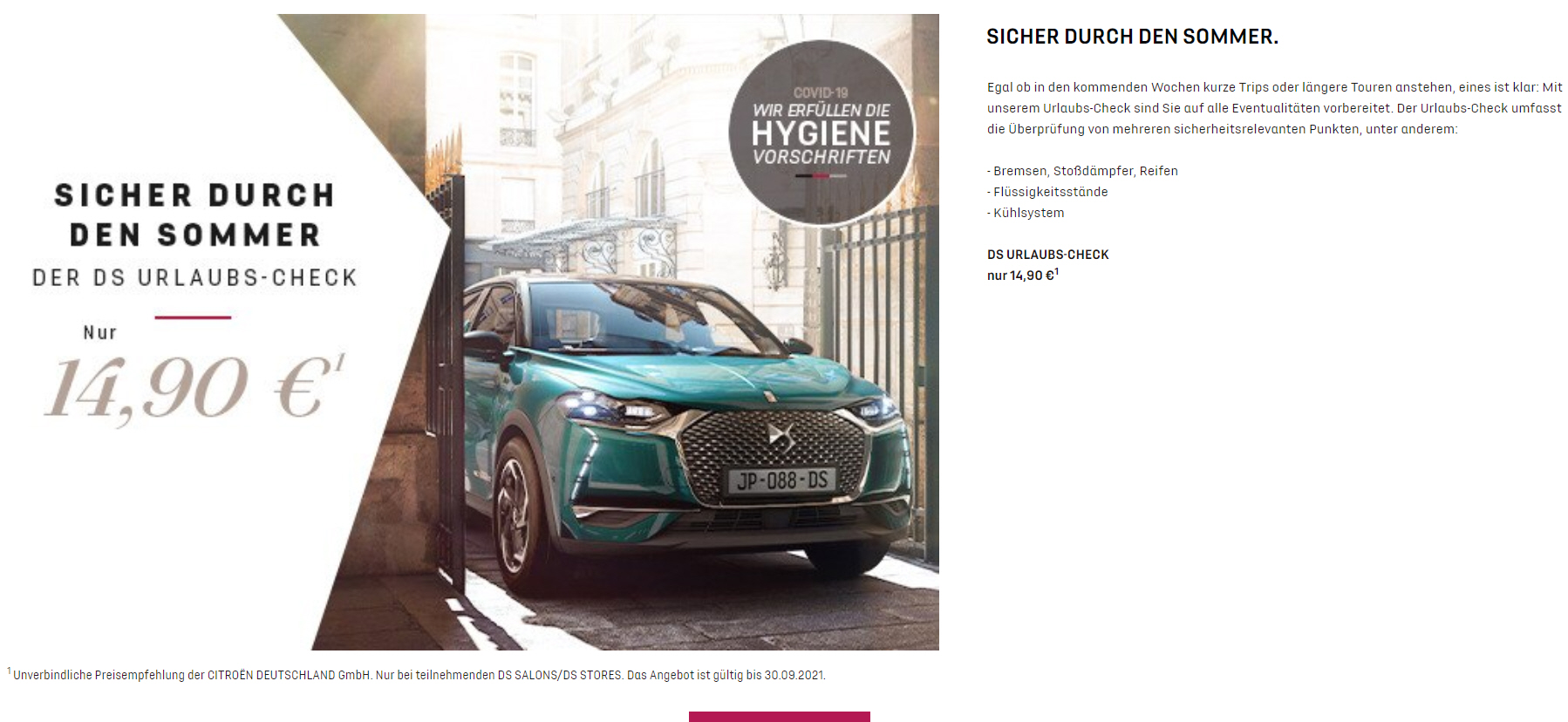 NEU
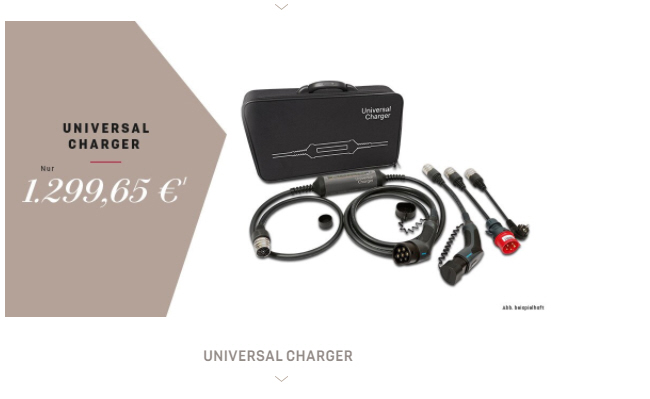 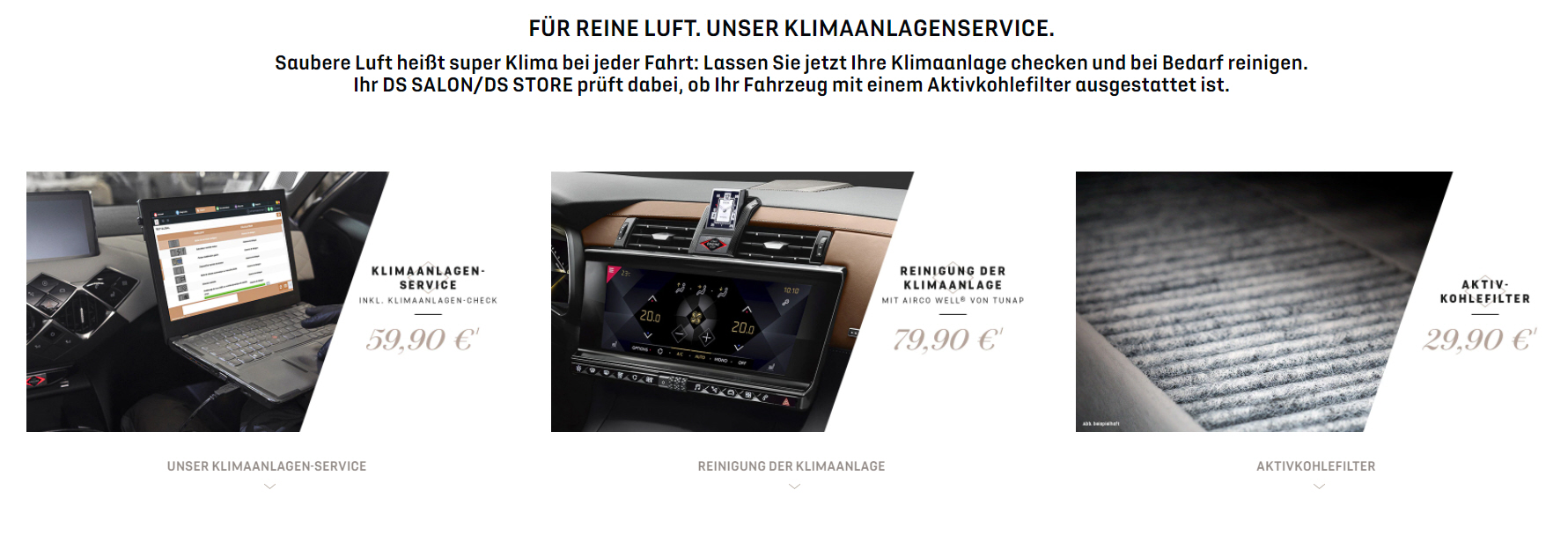 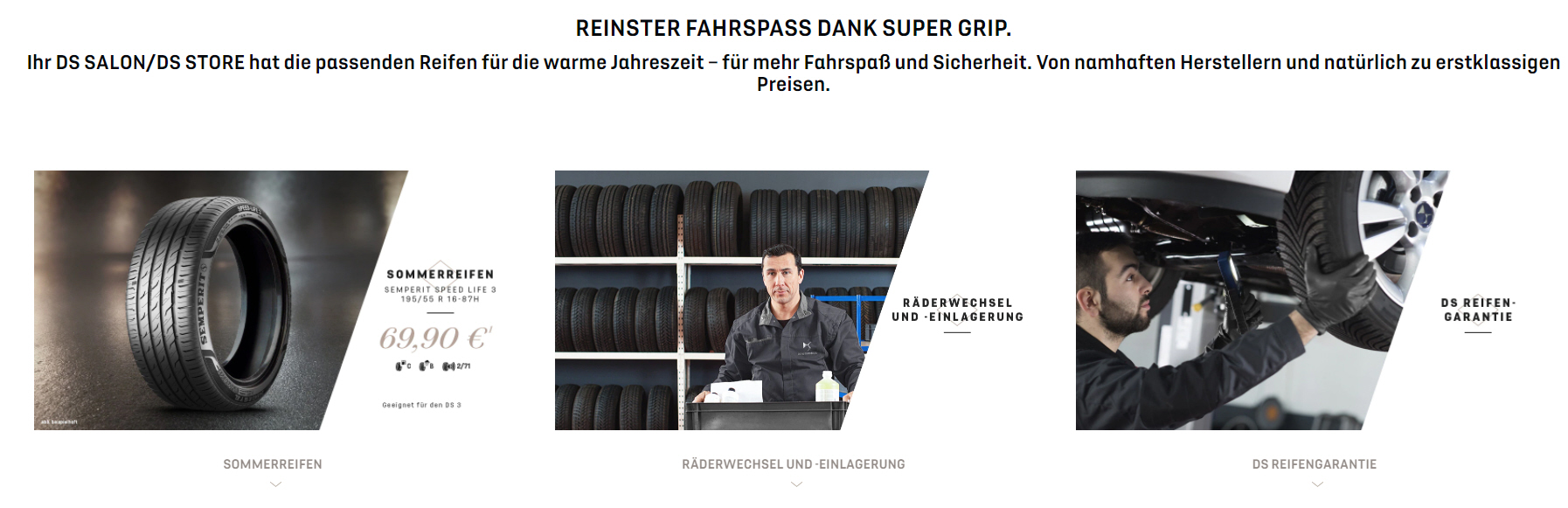 NEU
Fiat
NEU
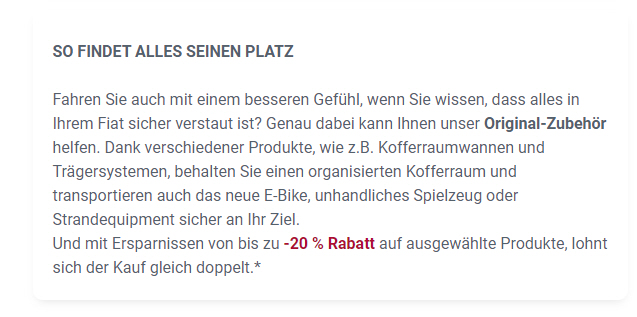 NEU
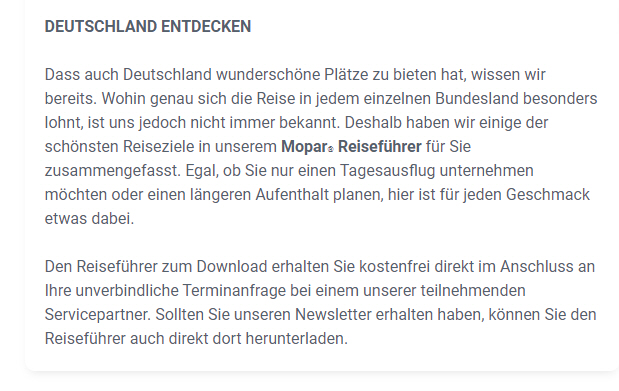 NEU
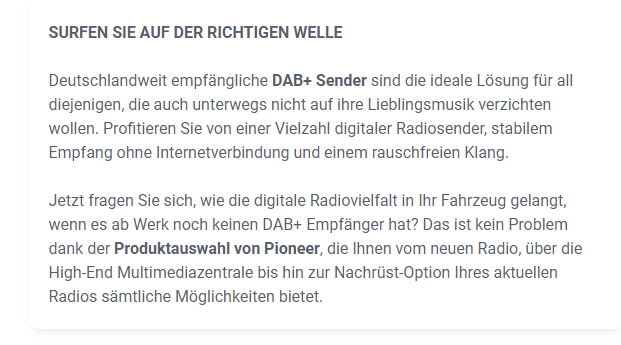 Ford
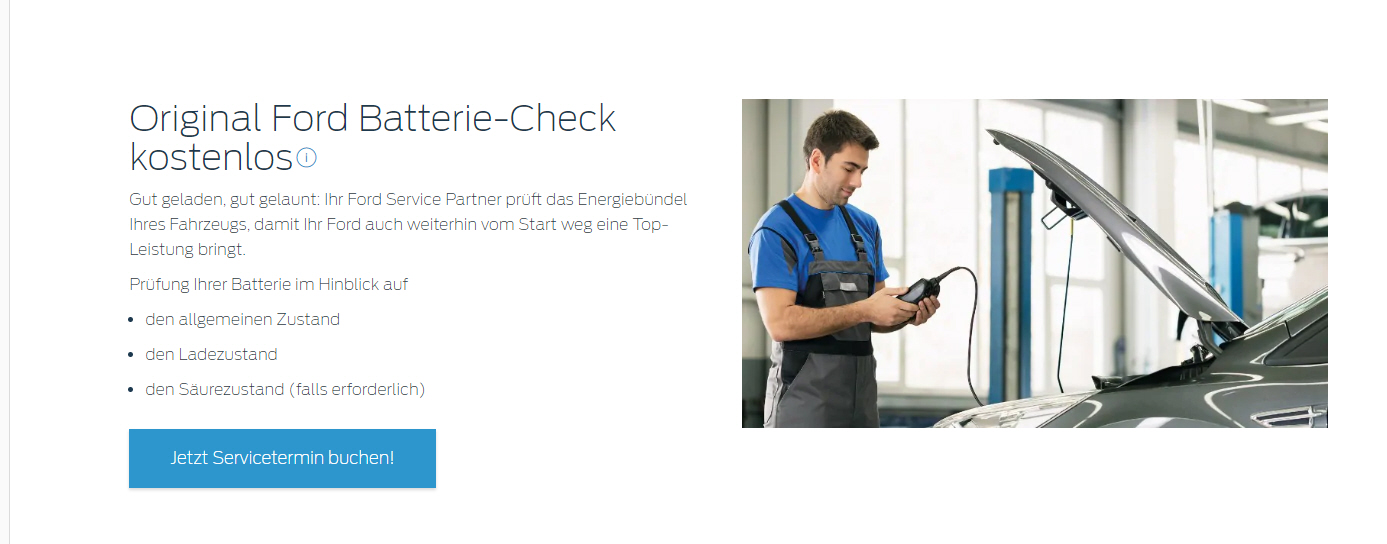 NEU
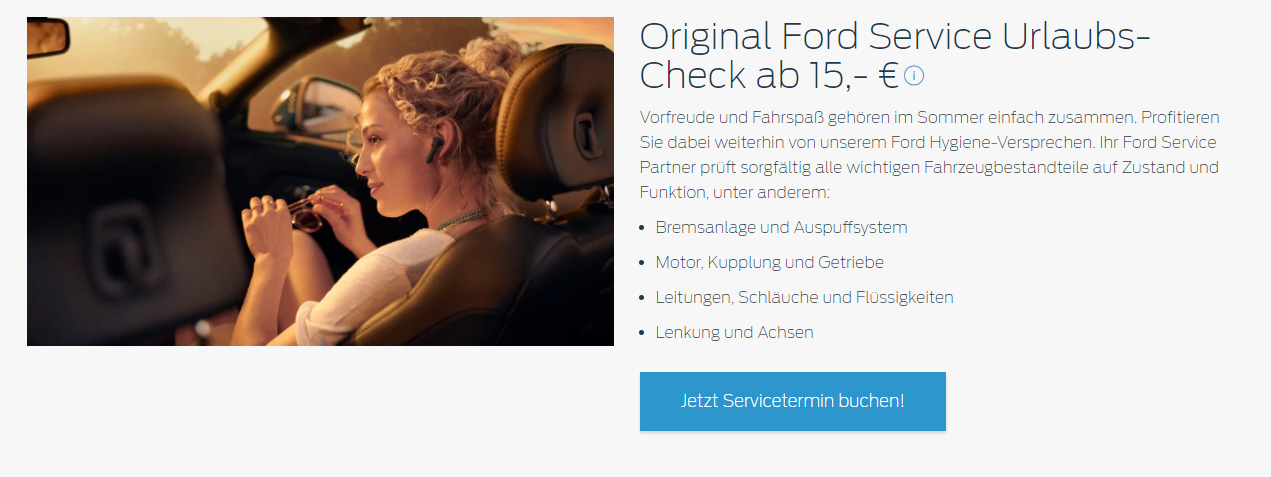 NEU
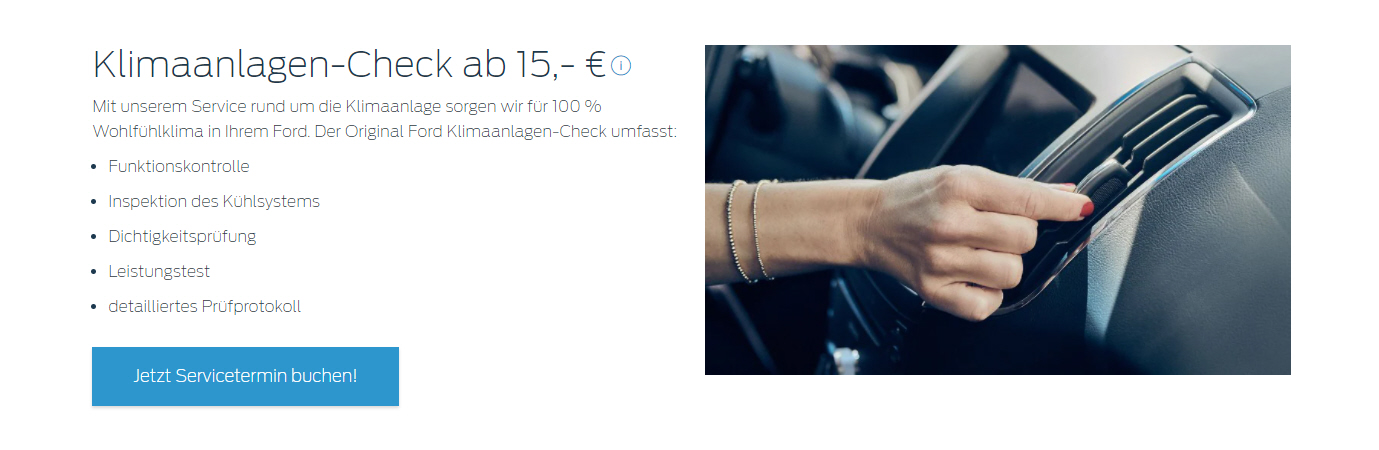 NEU
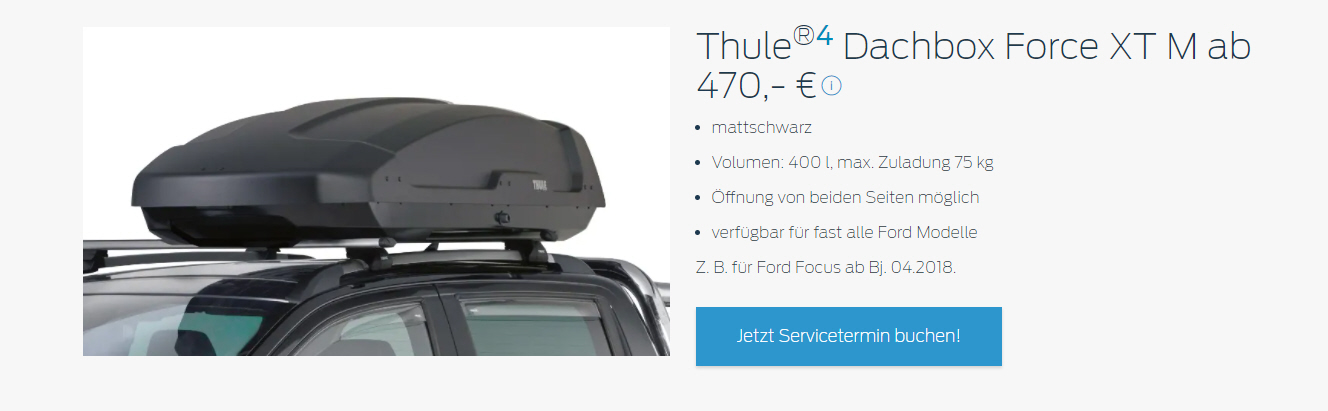 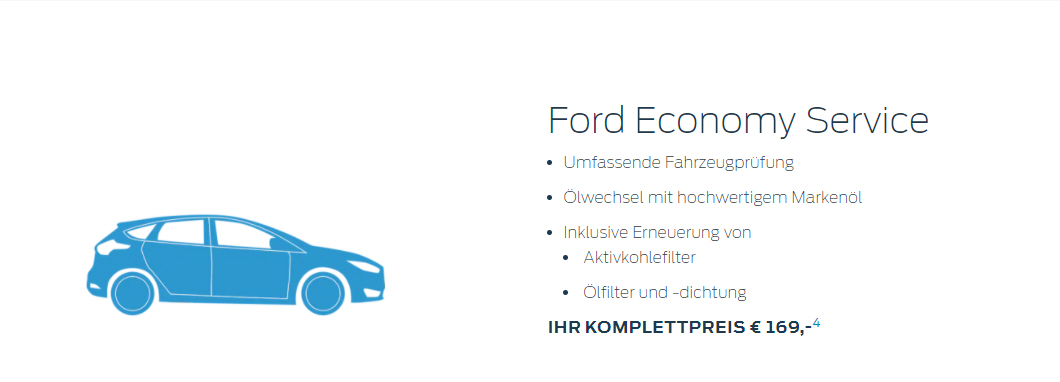 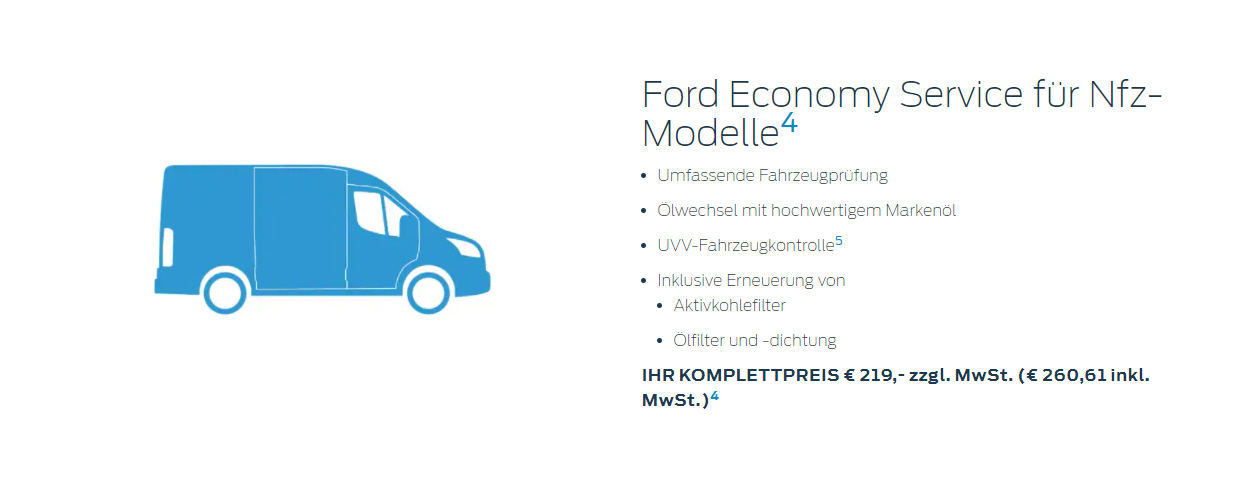 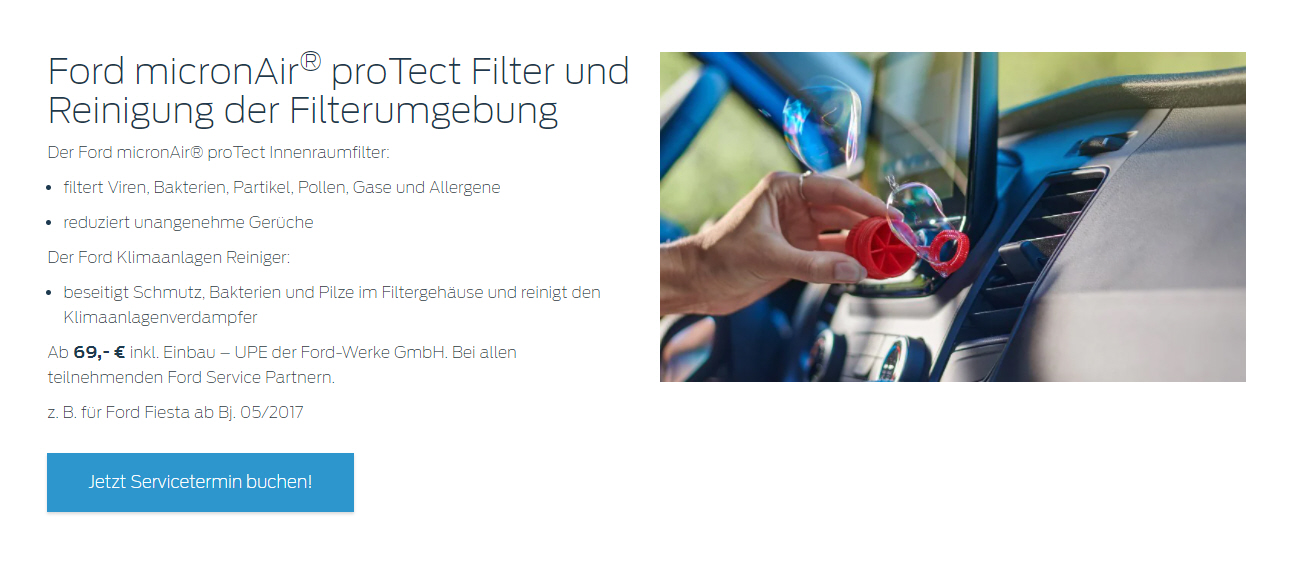 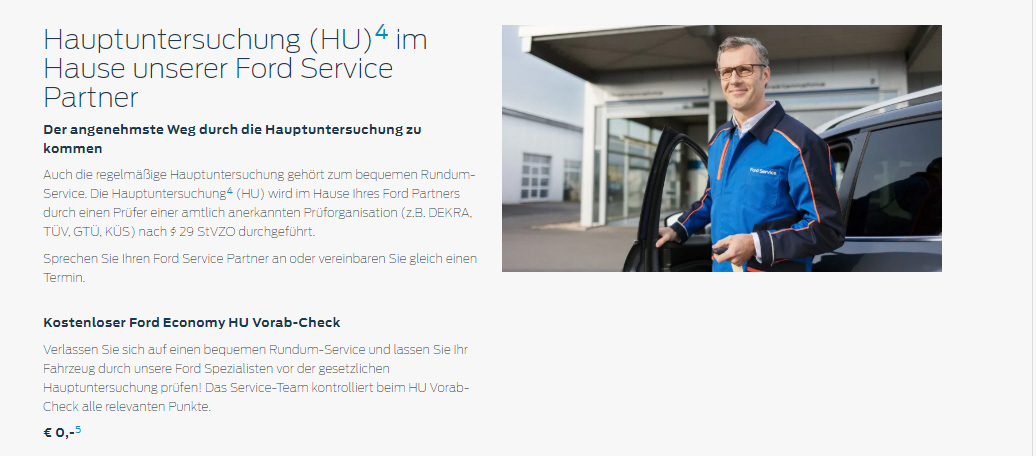 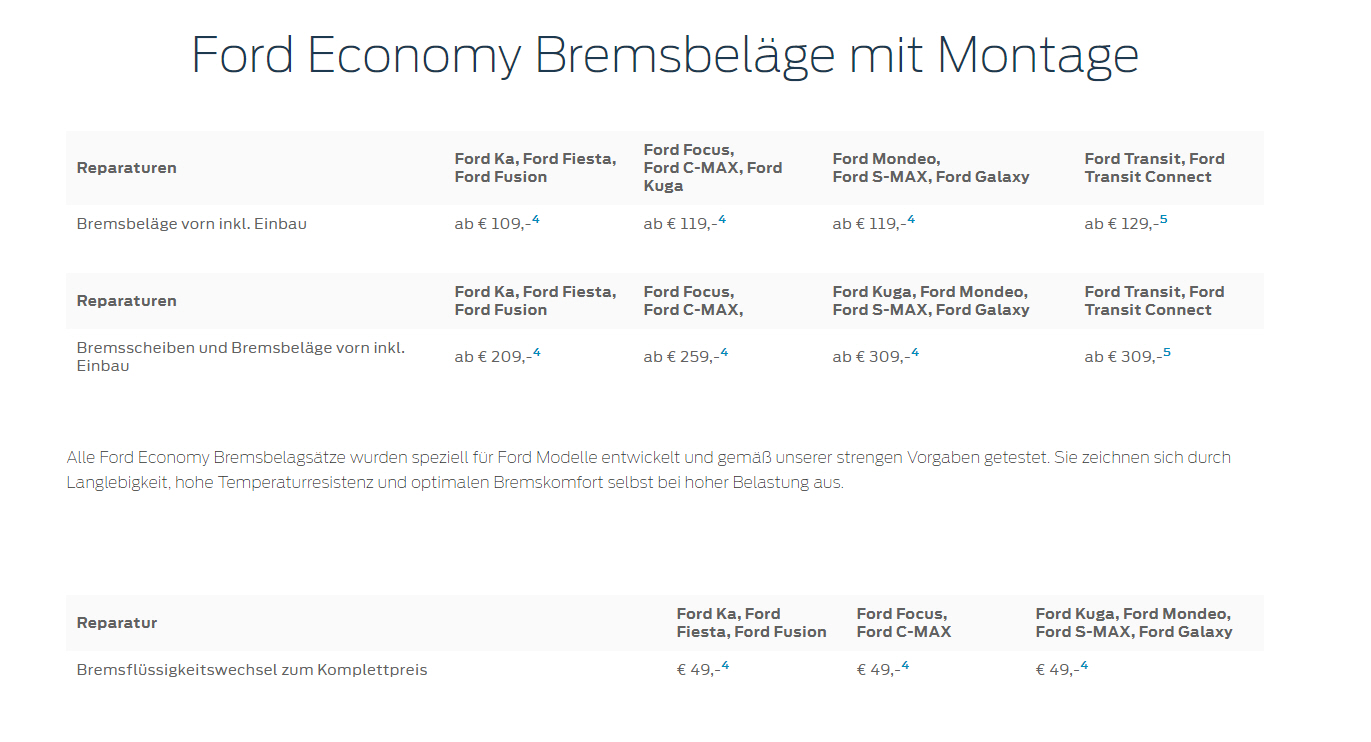 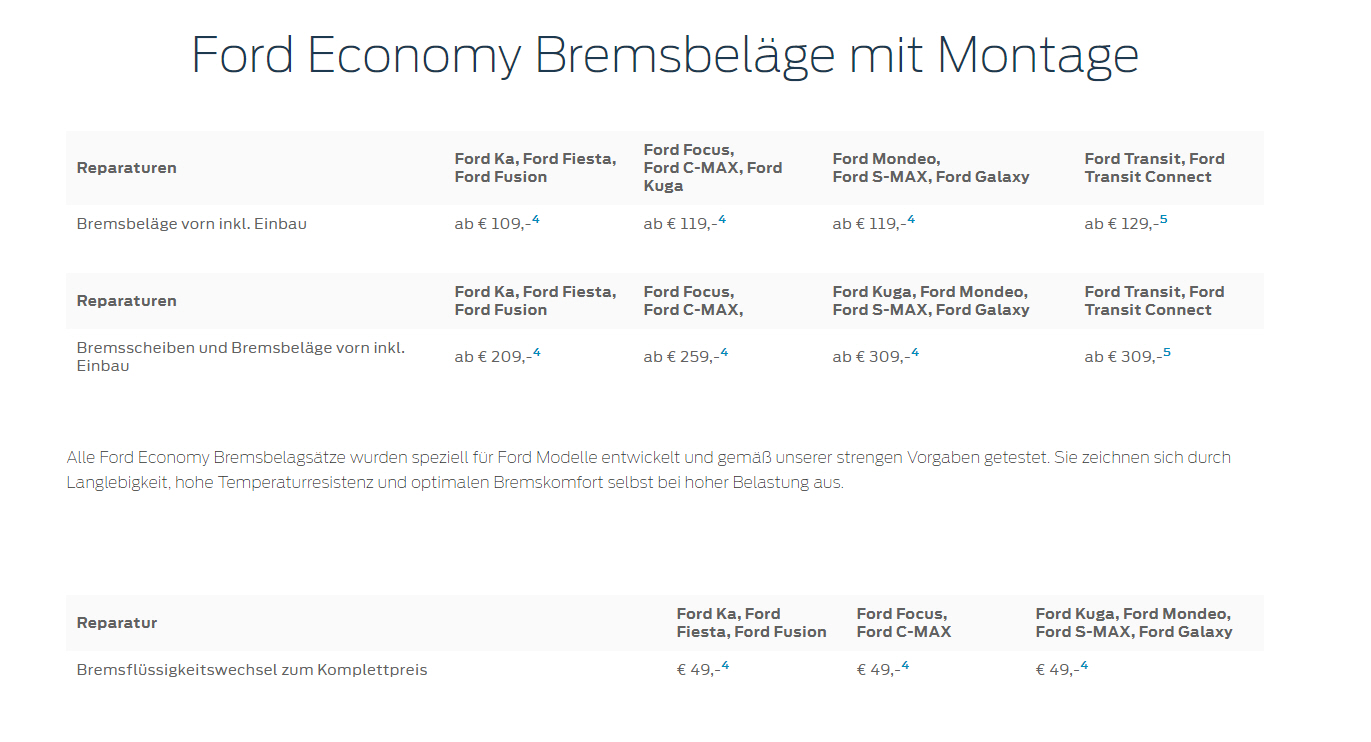 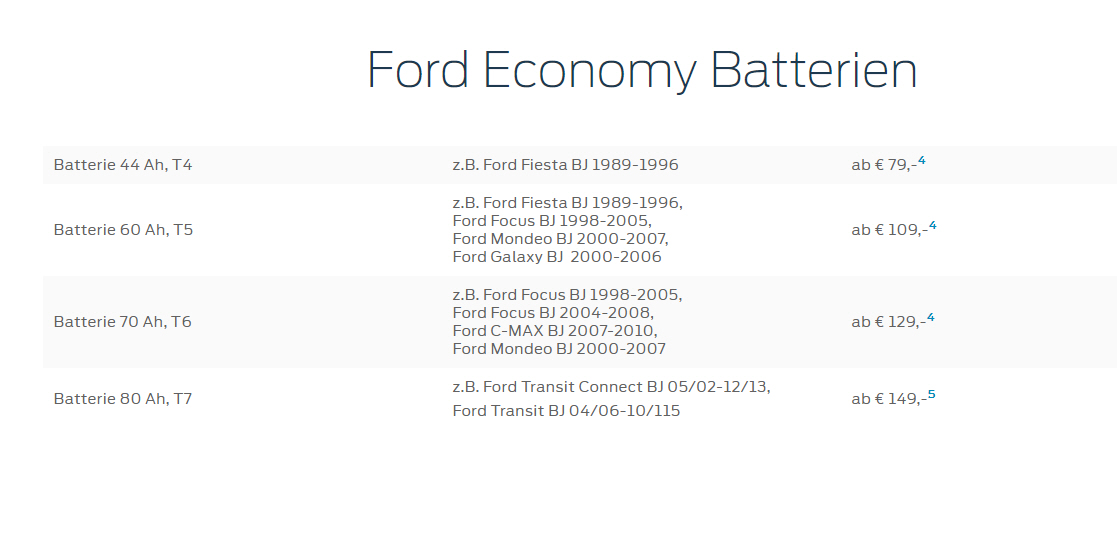 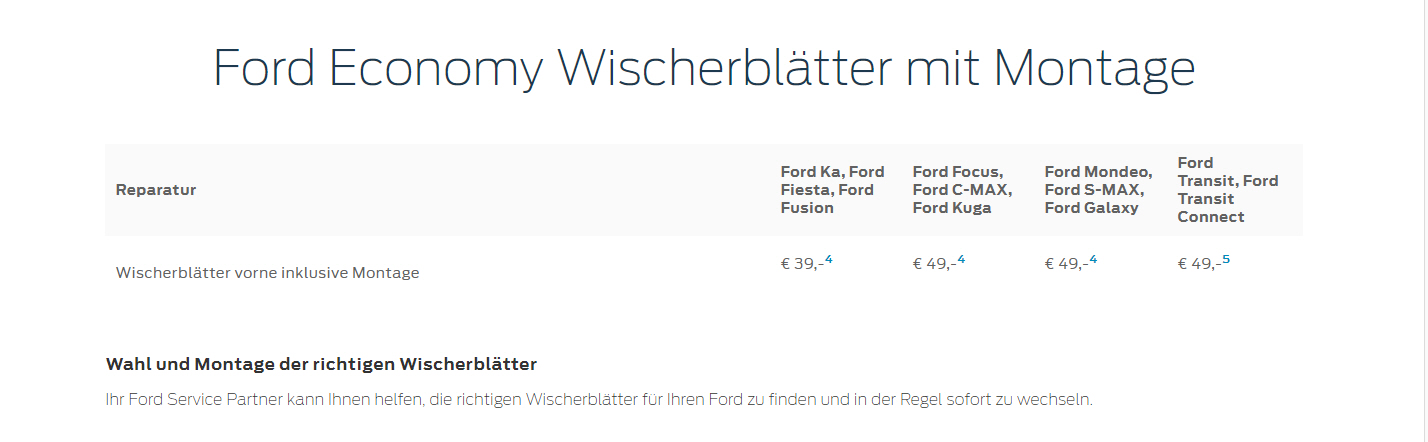 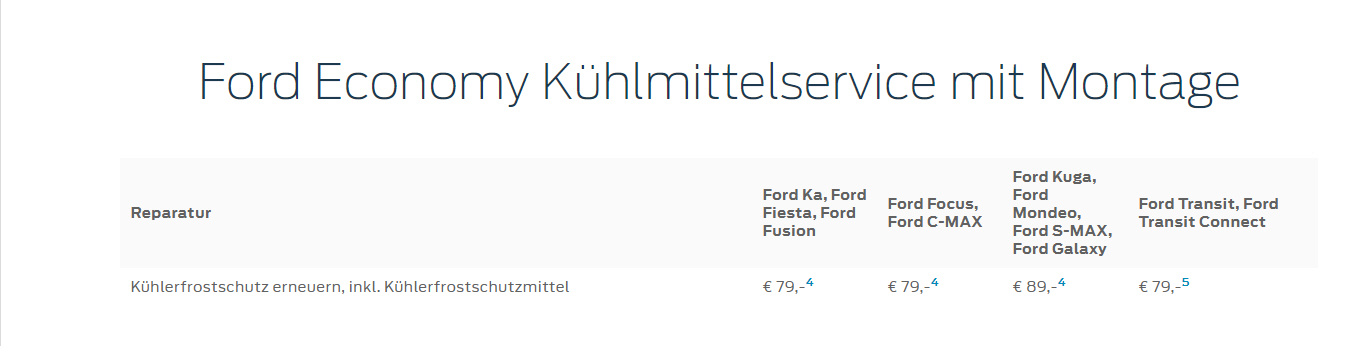 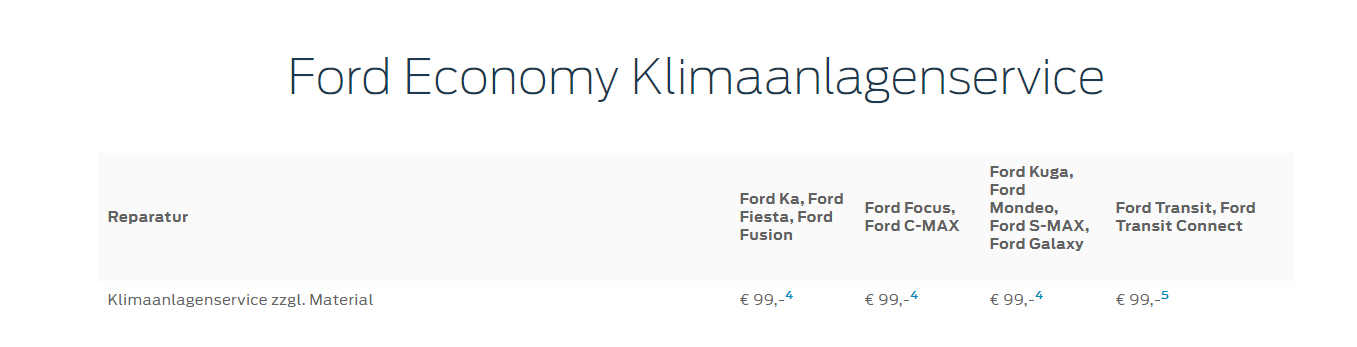 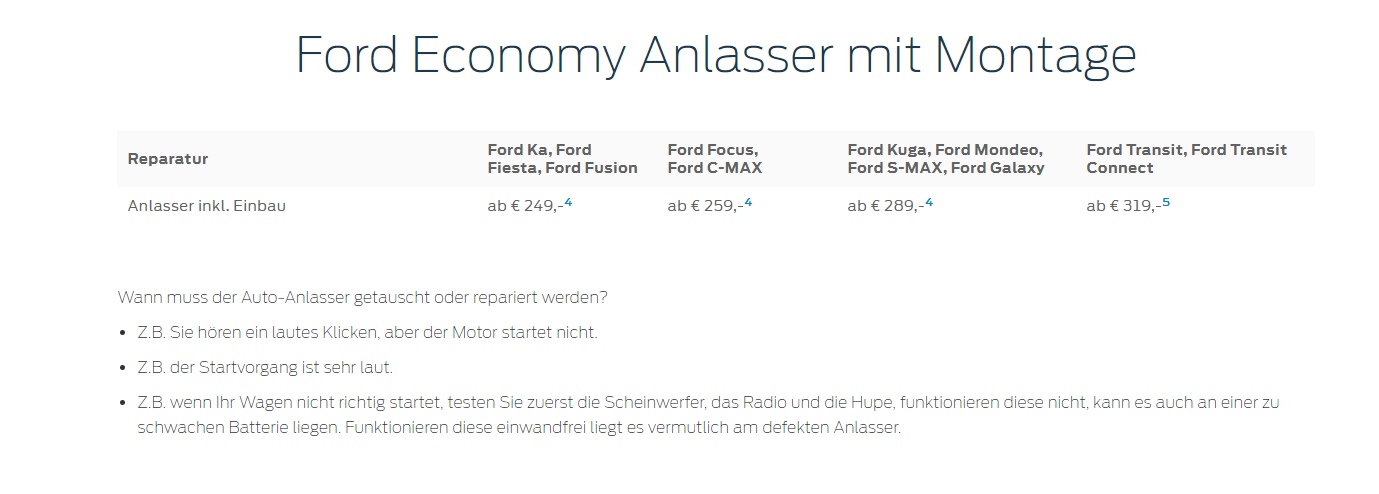 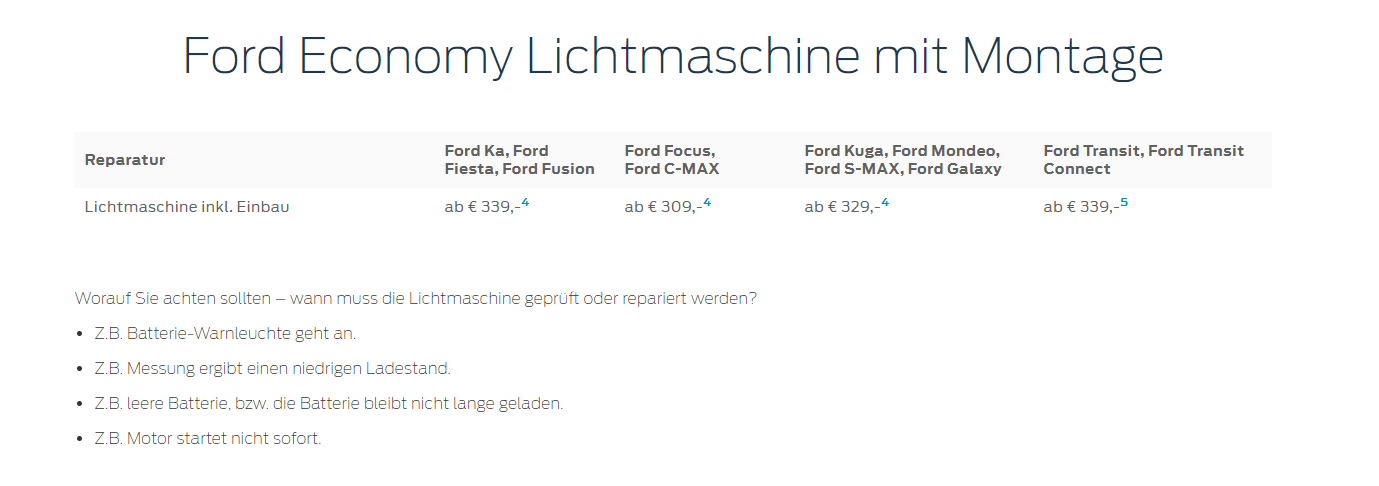 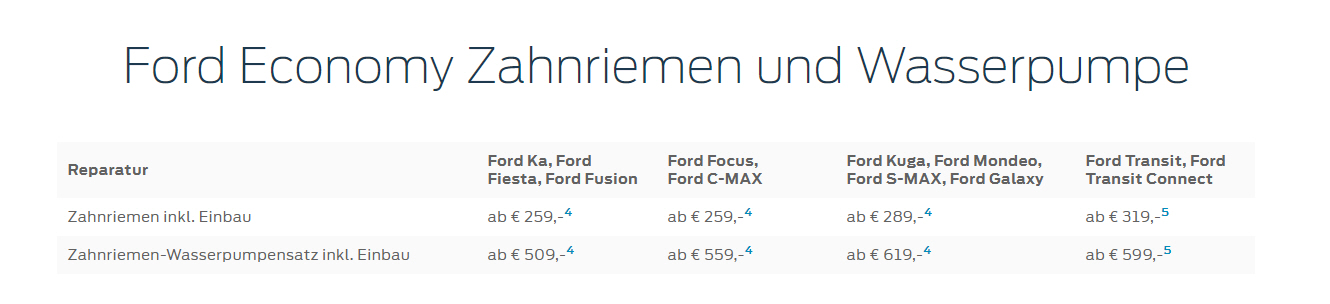 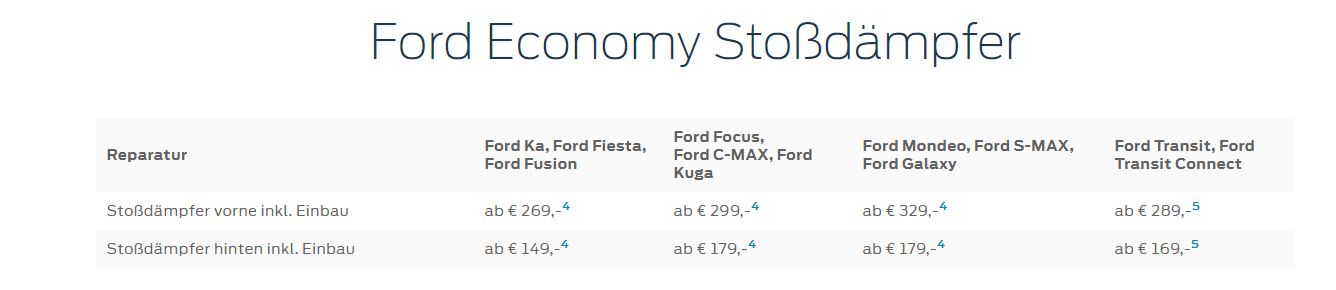 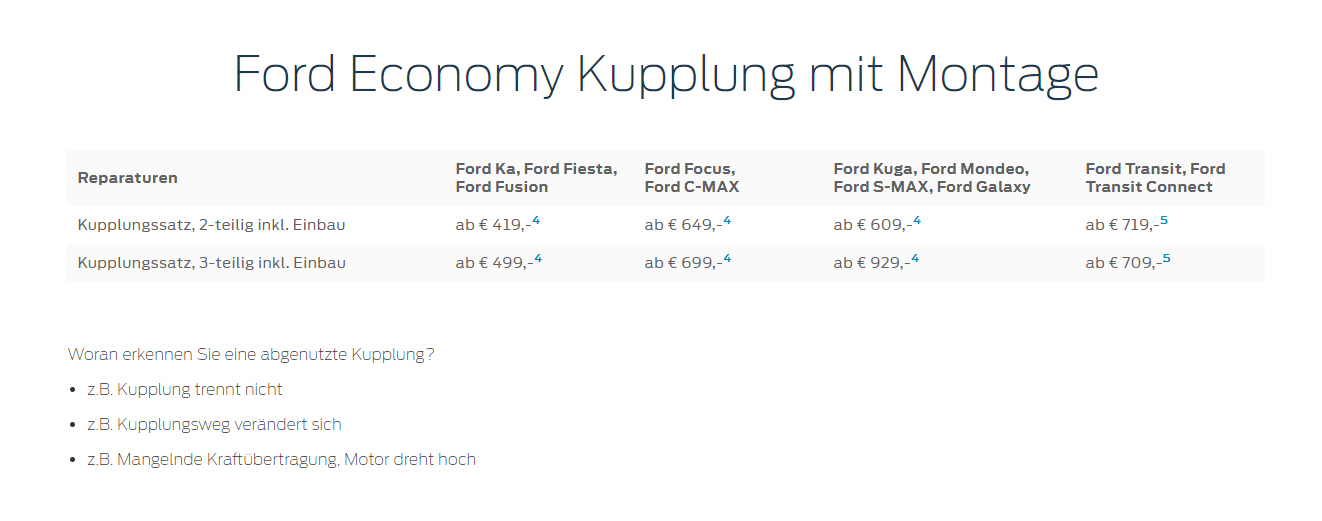 Hyundai
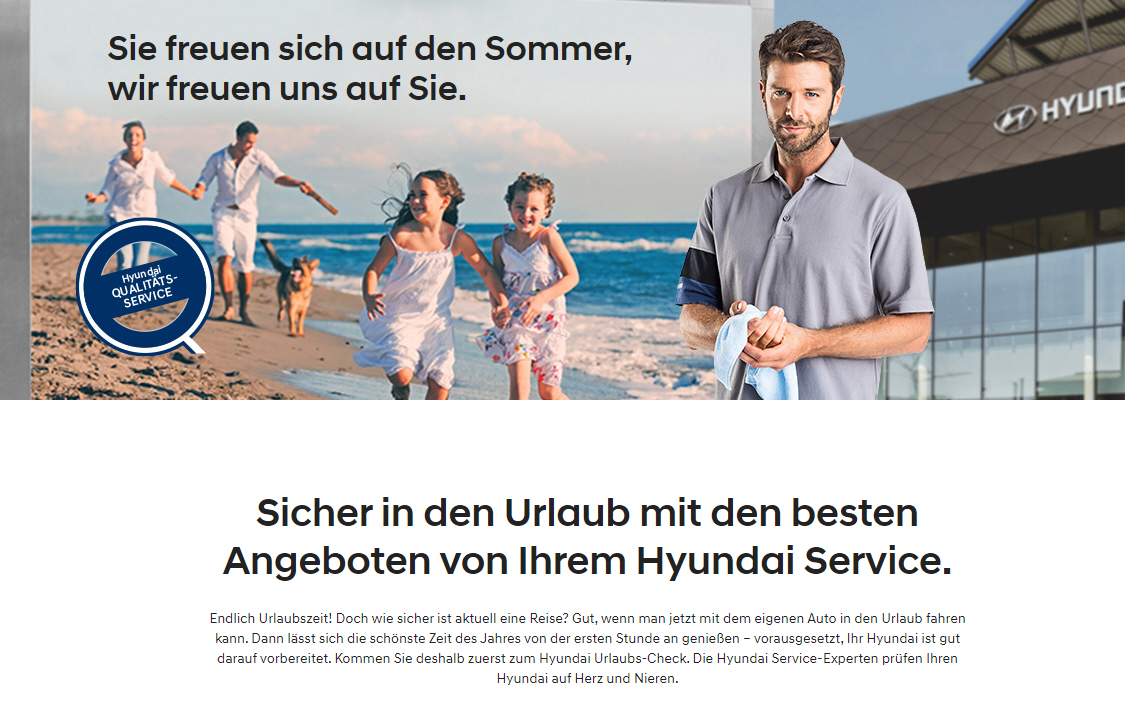 Jaguar
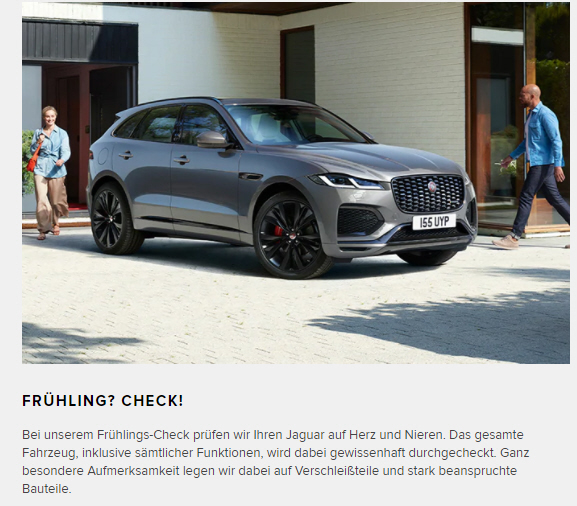 Jeep
NEU
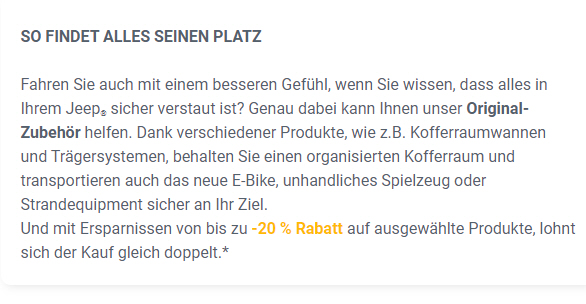 NEU
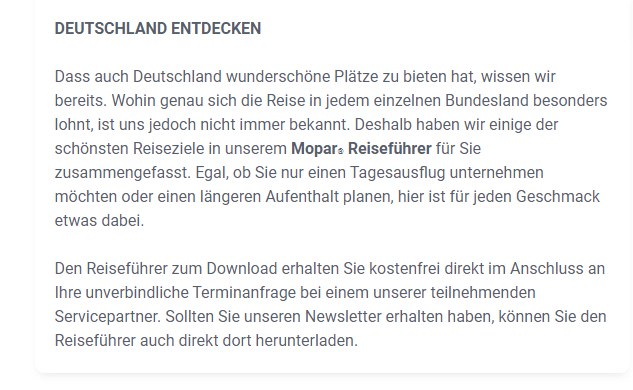 NEU
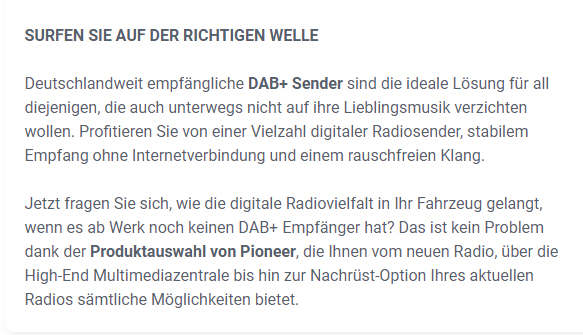 Land Rover
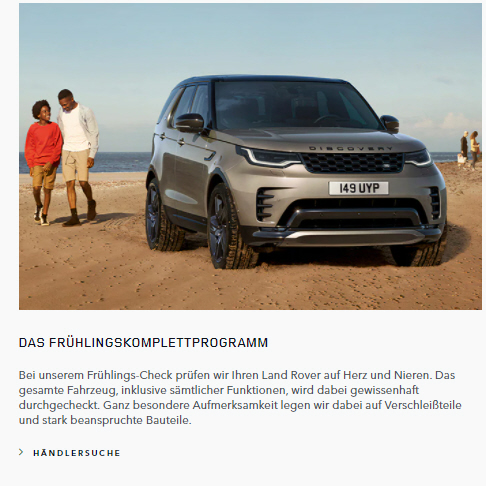 Mercedes
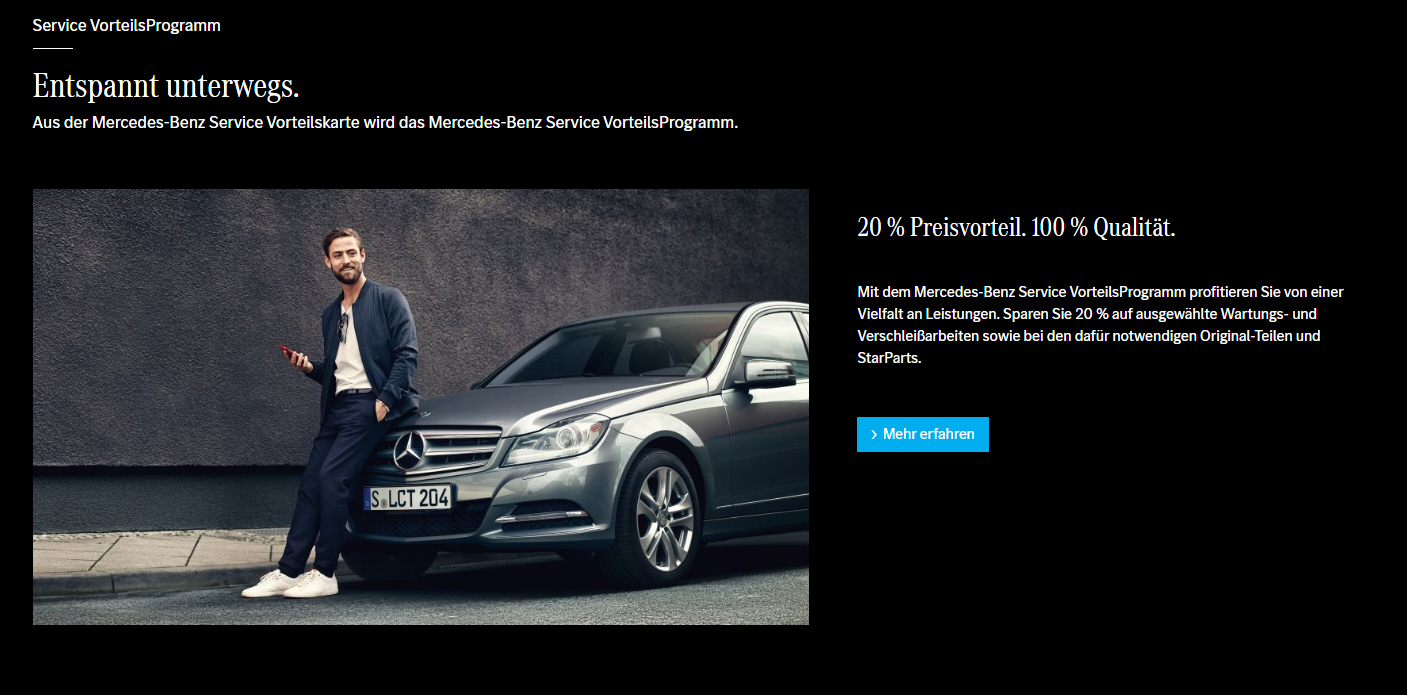 NEU
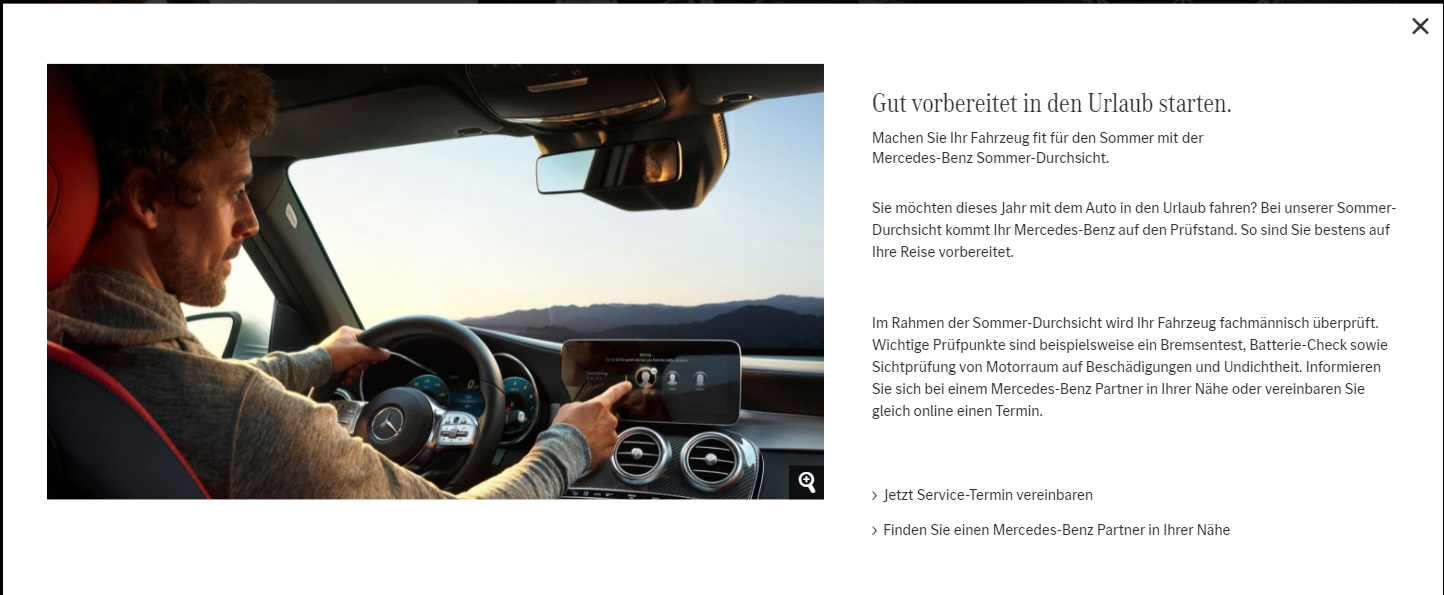 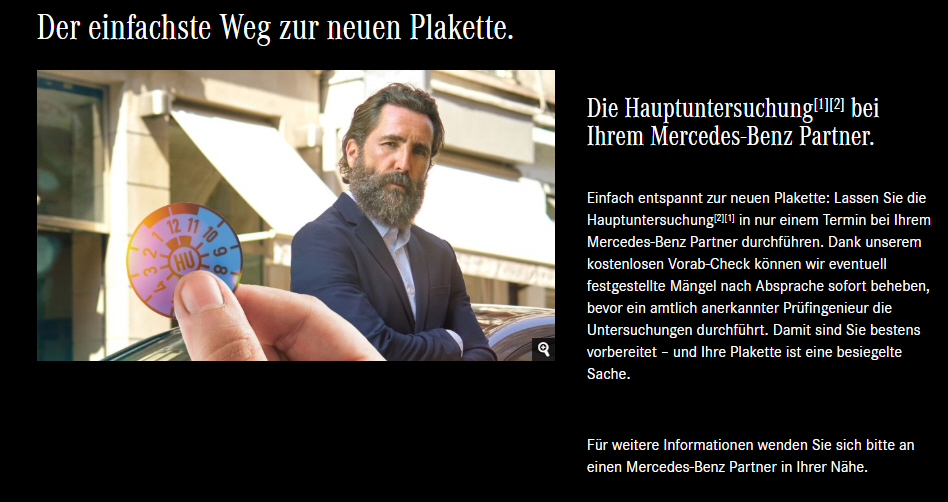 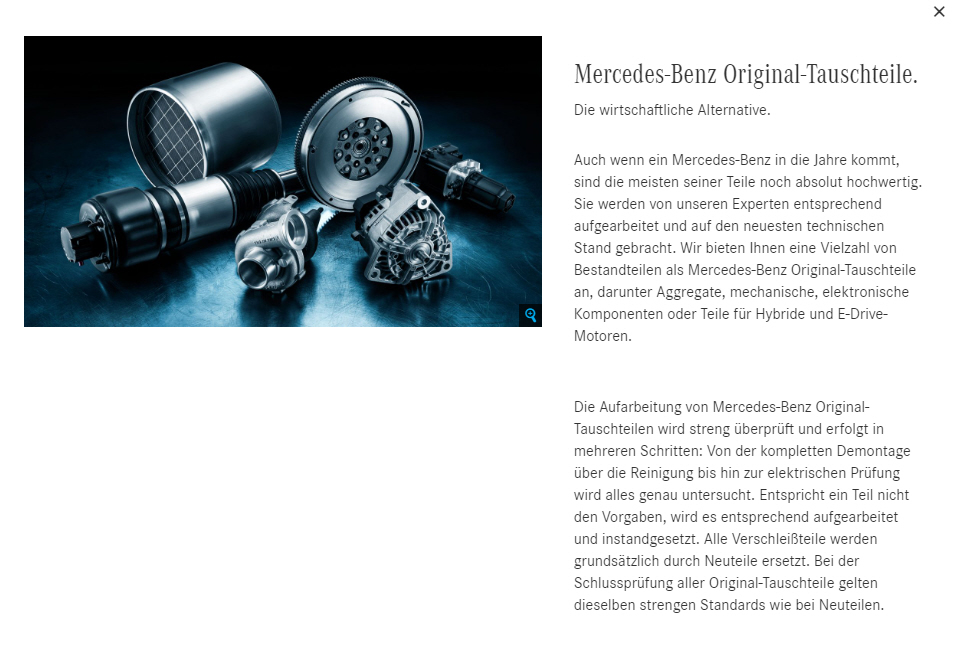 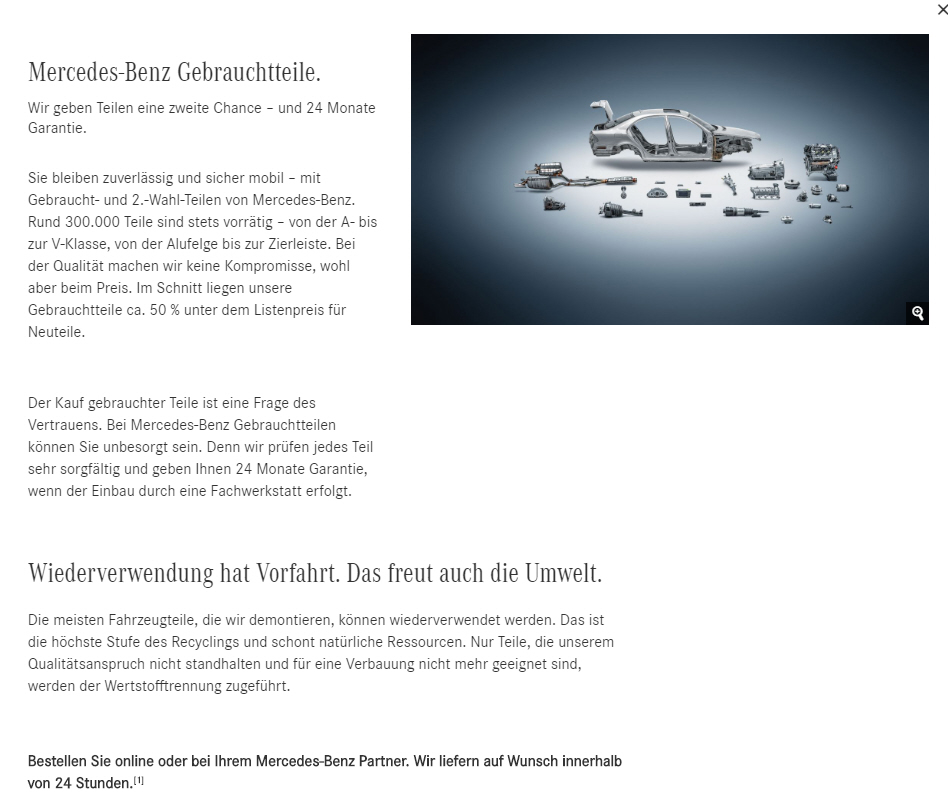 Mini
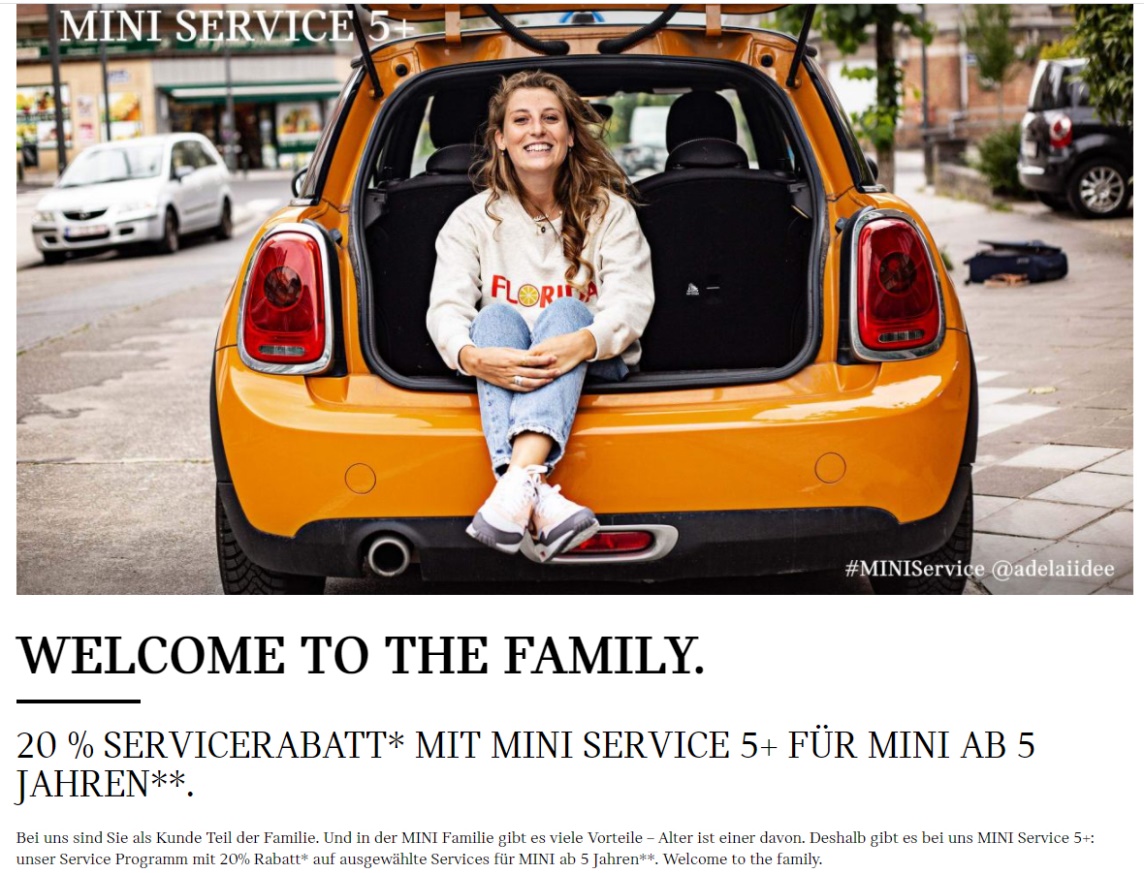 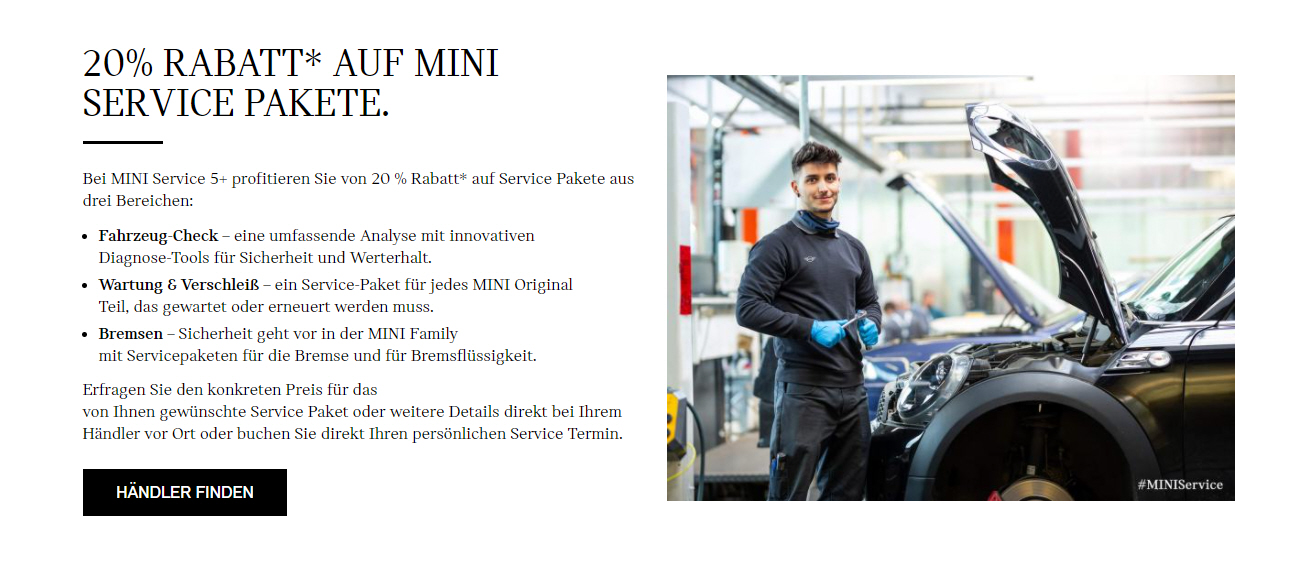 Nissan
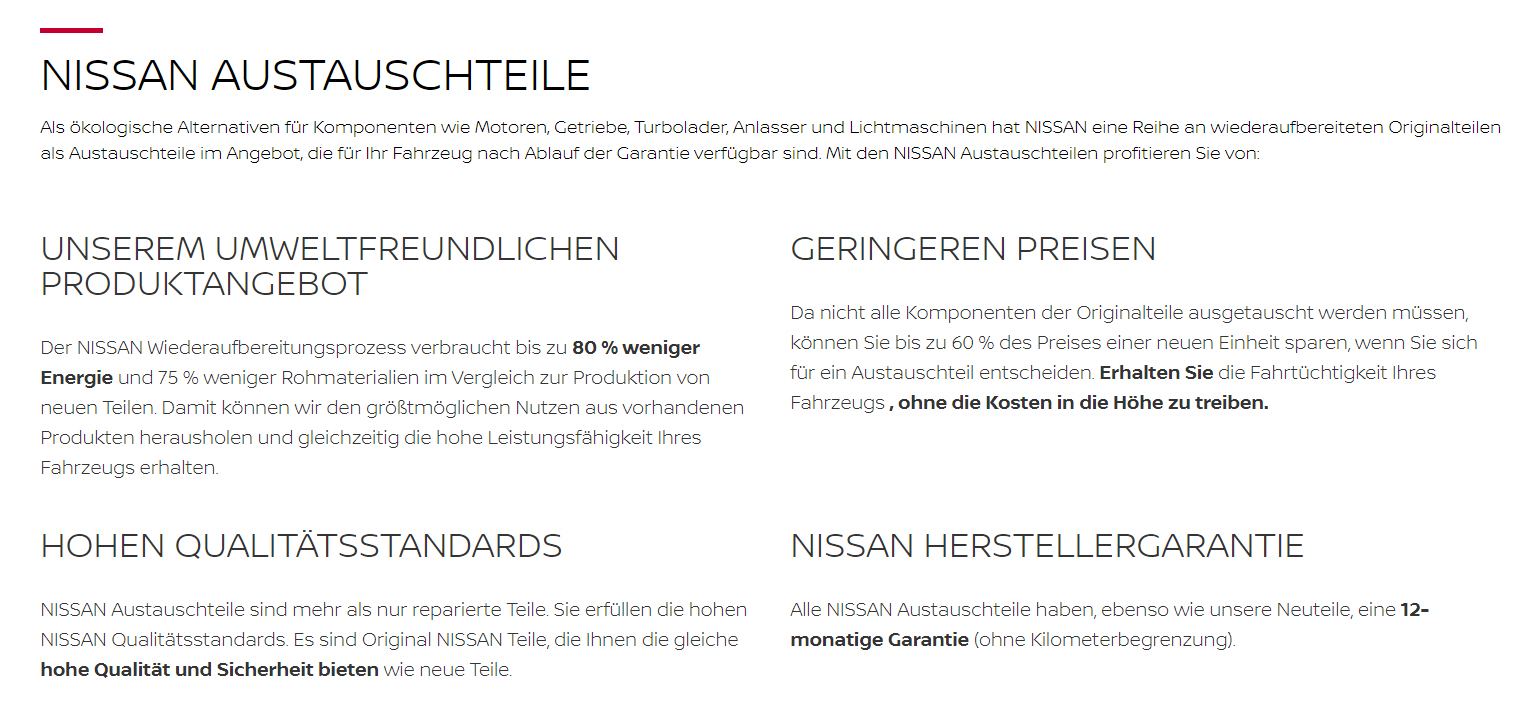 Opel
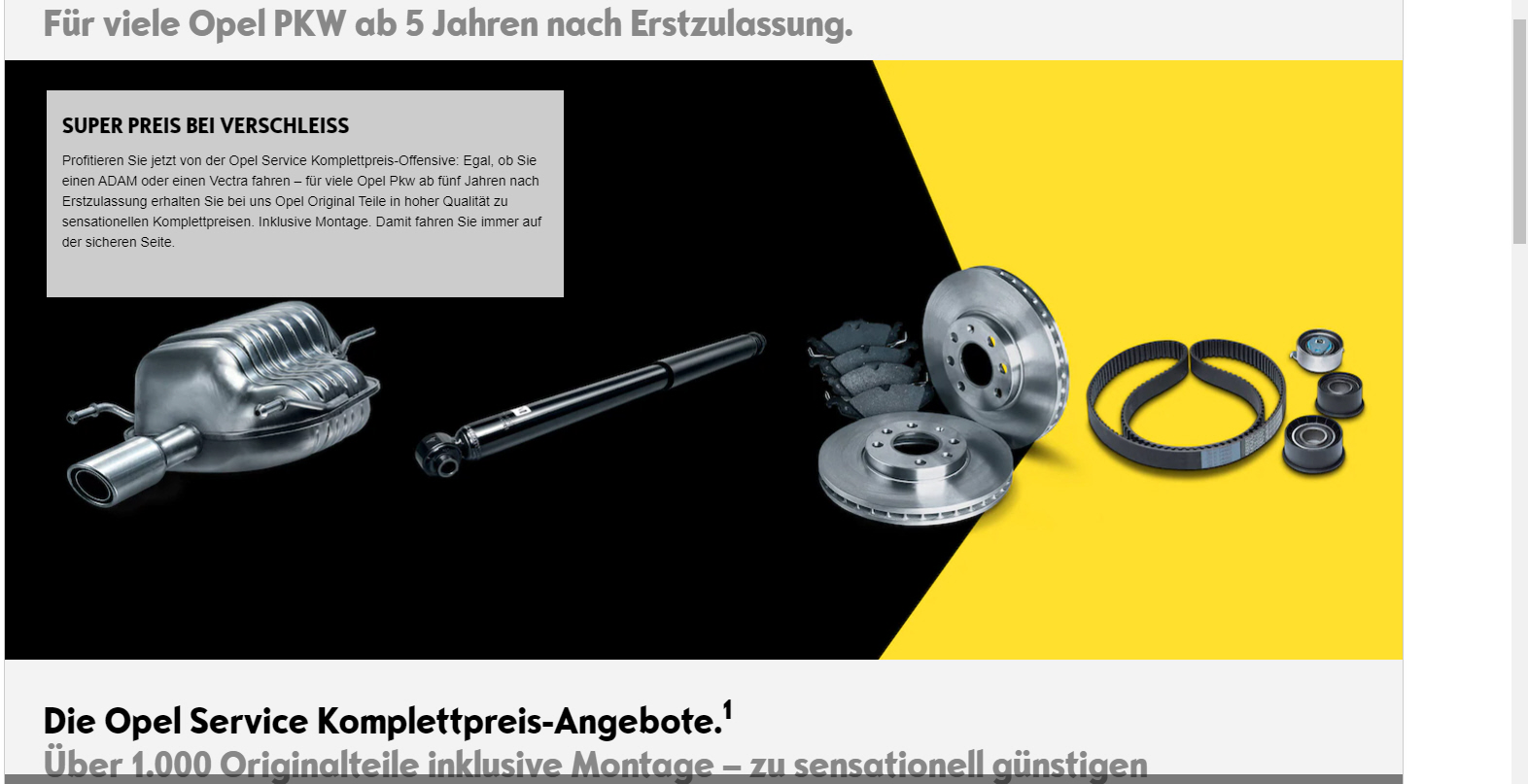 NEU
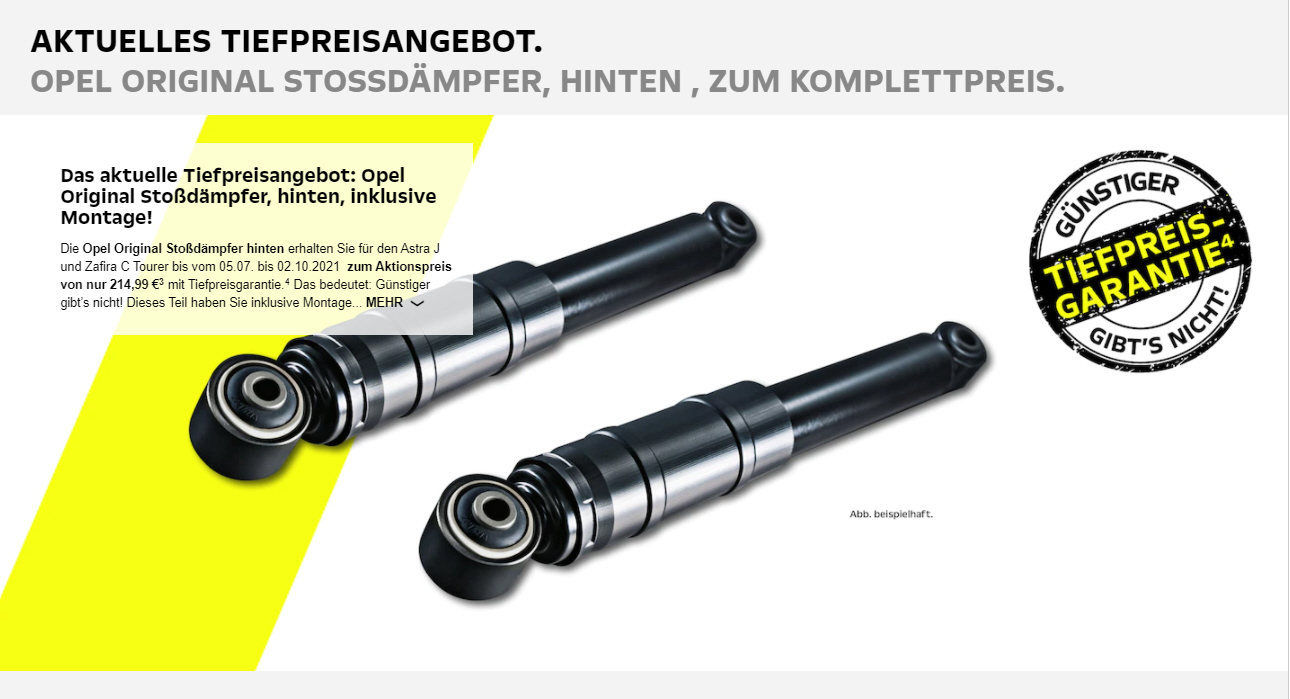 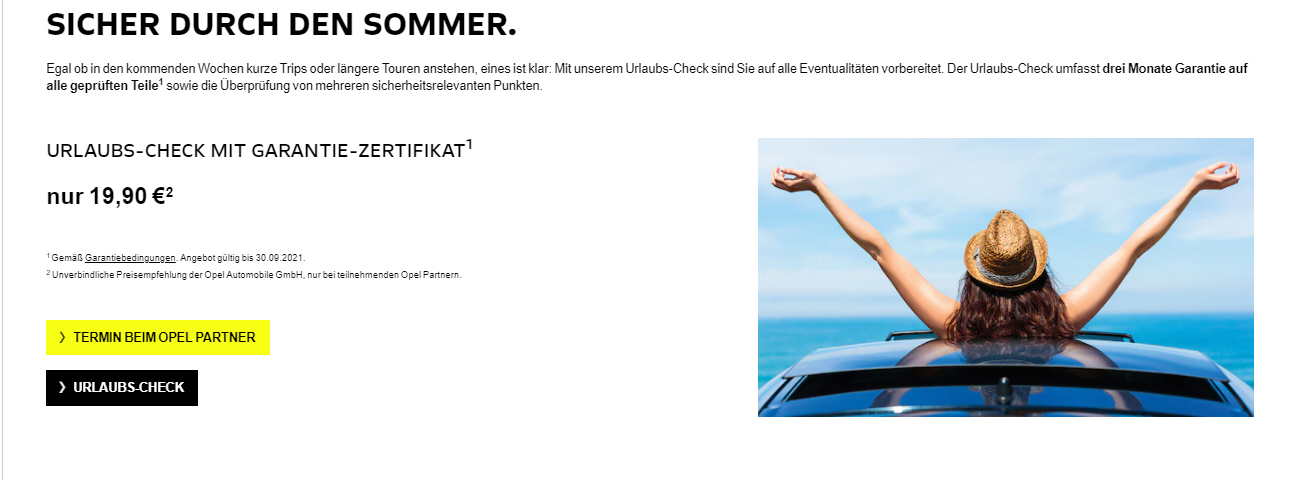 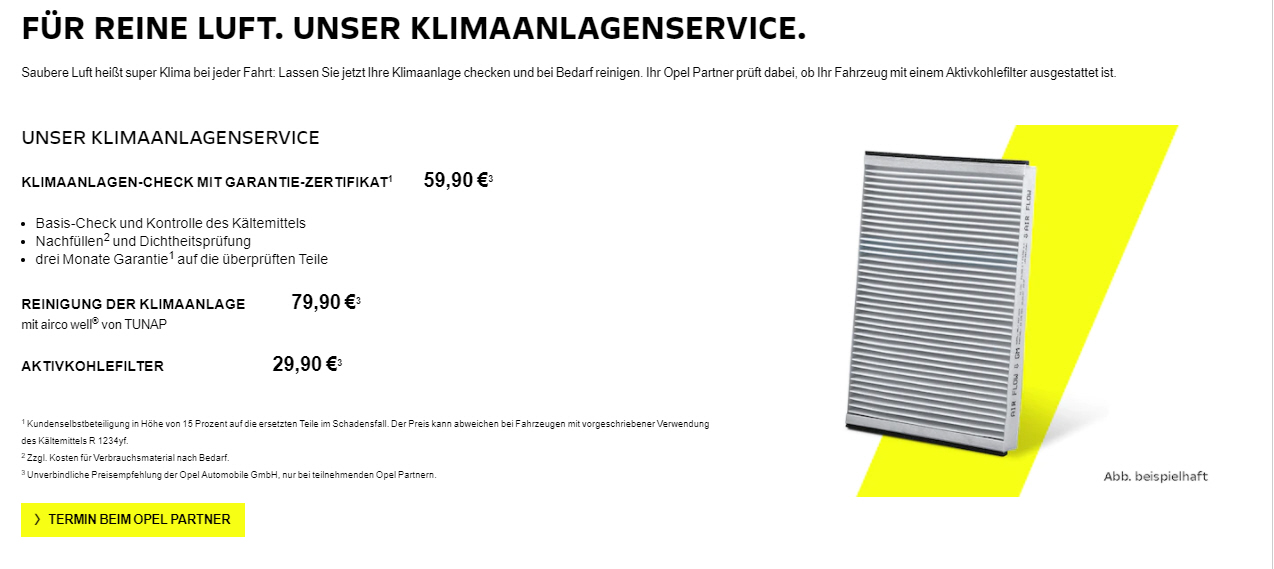 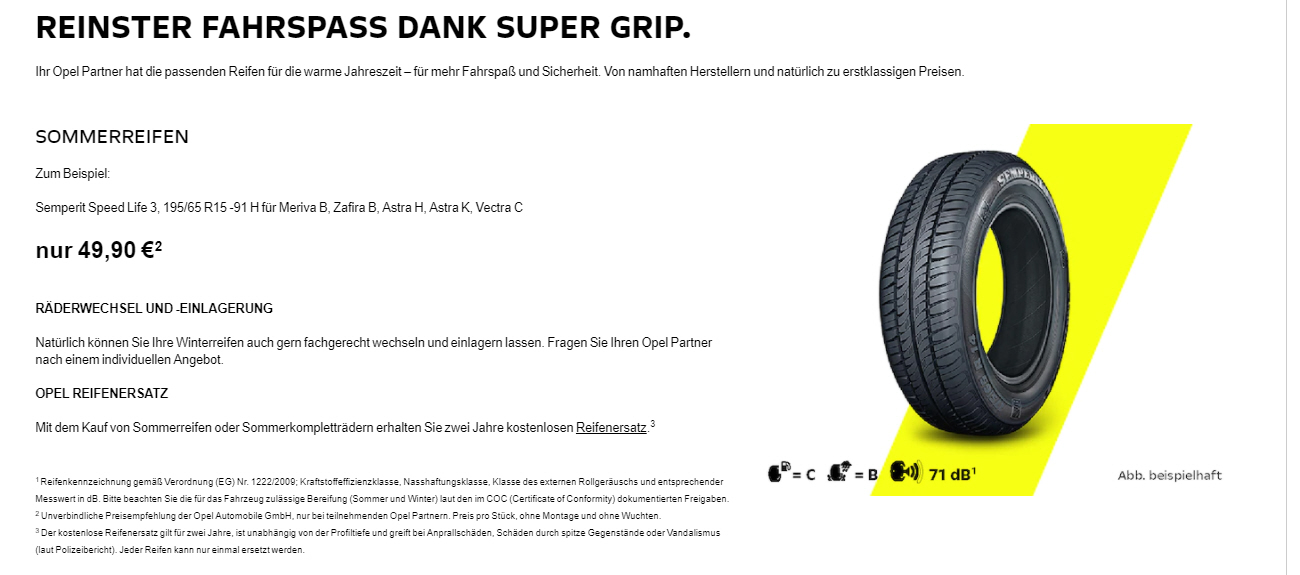 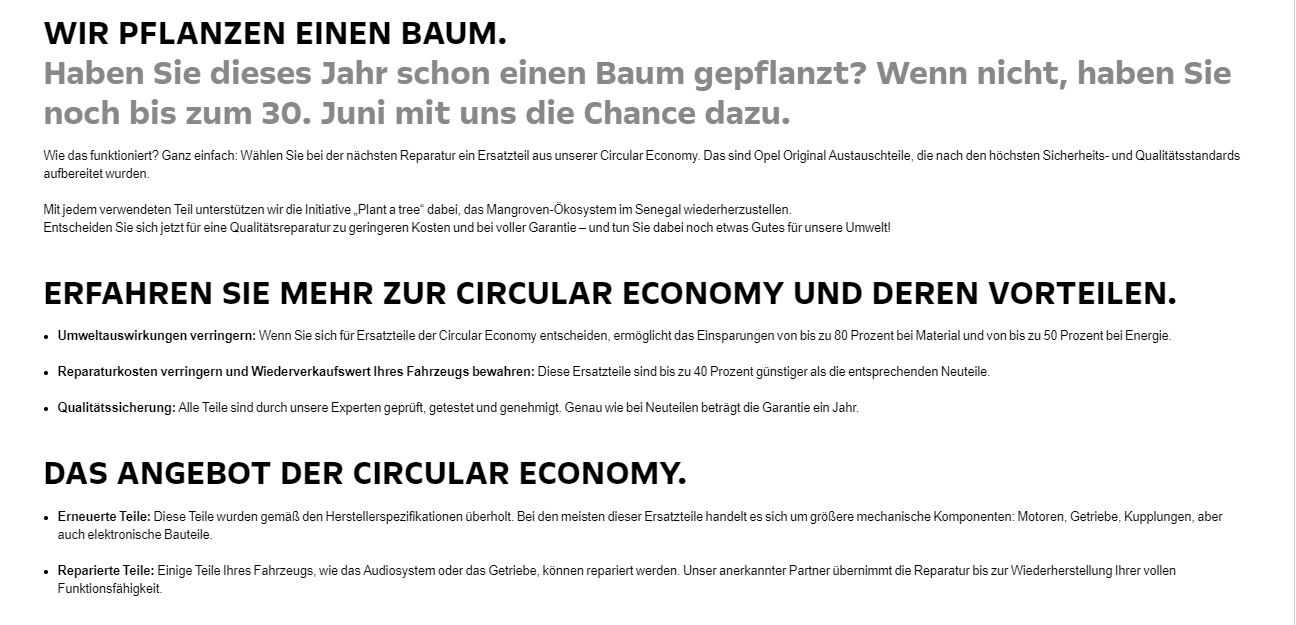 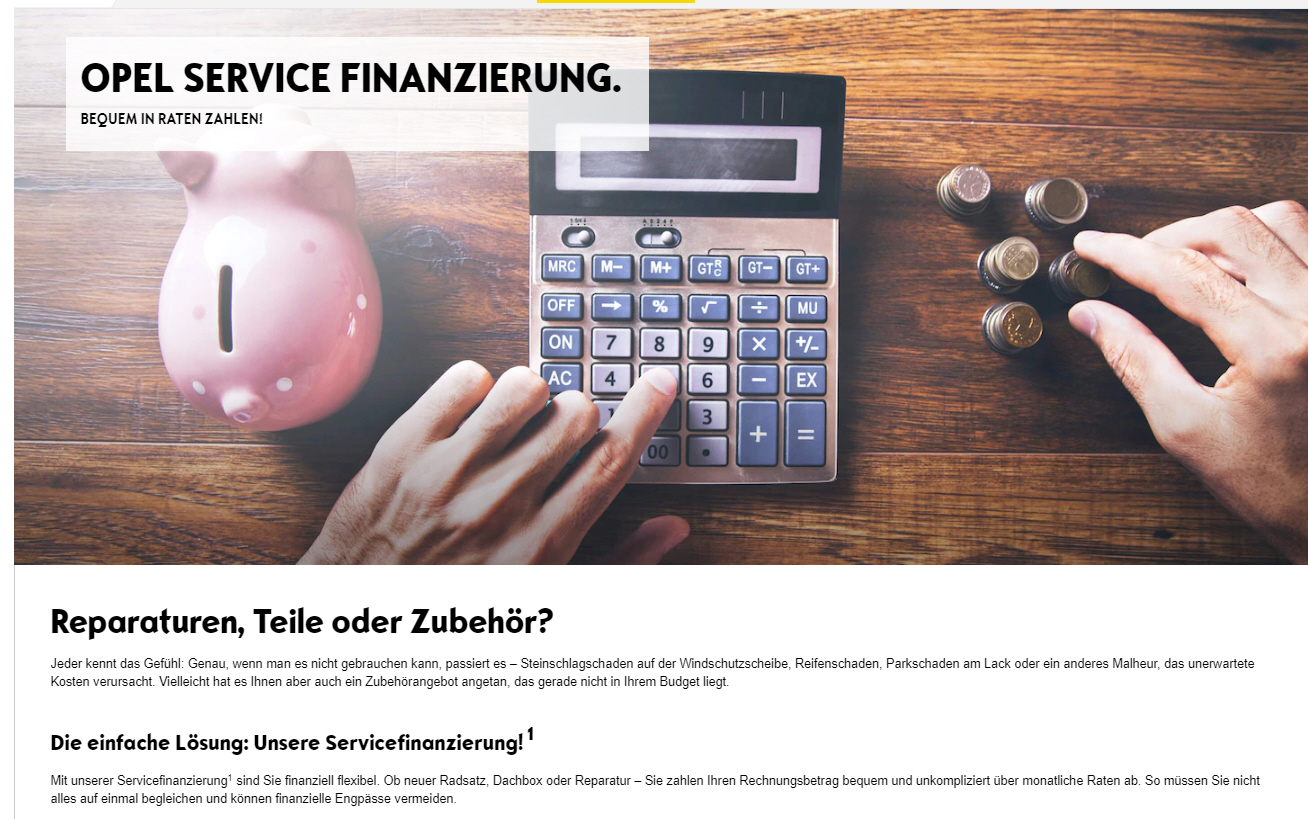 Peugeot
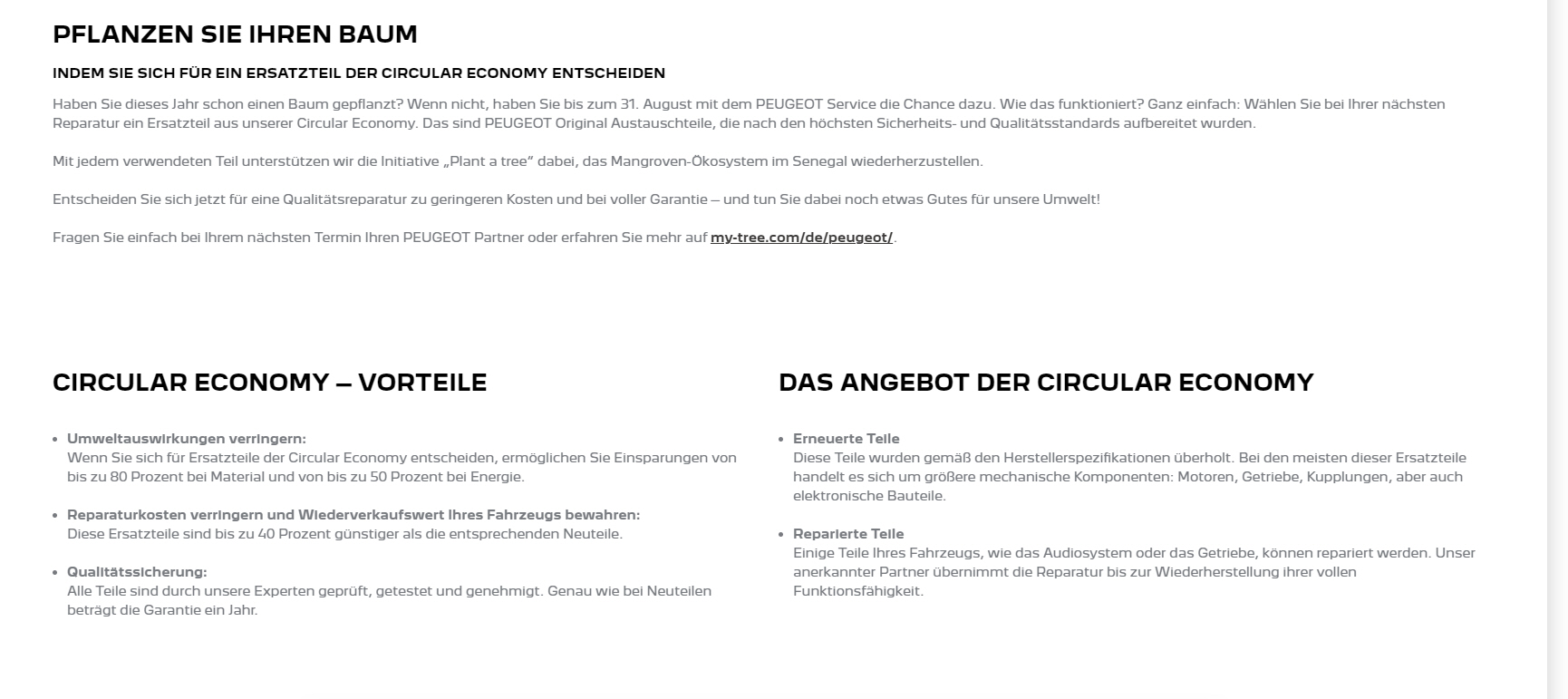 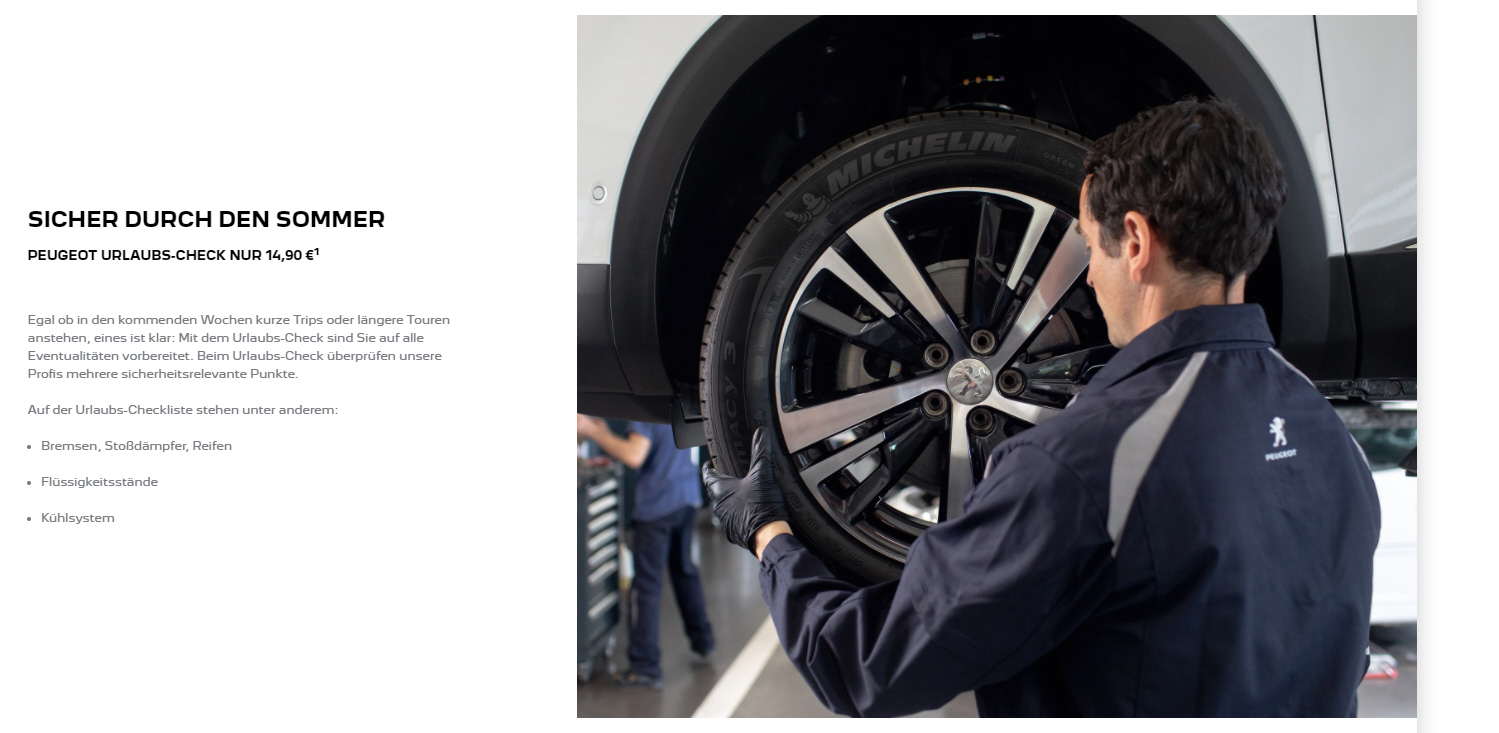 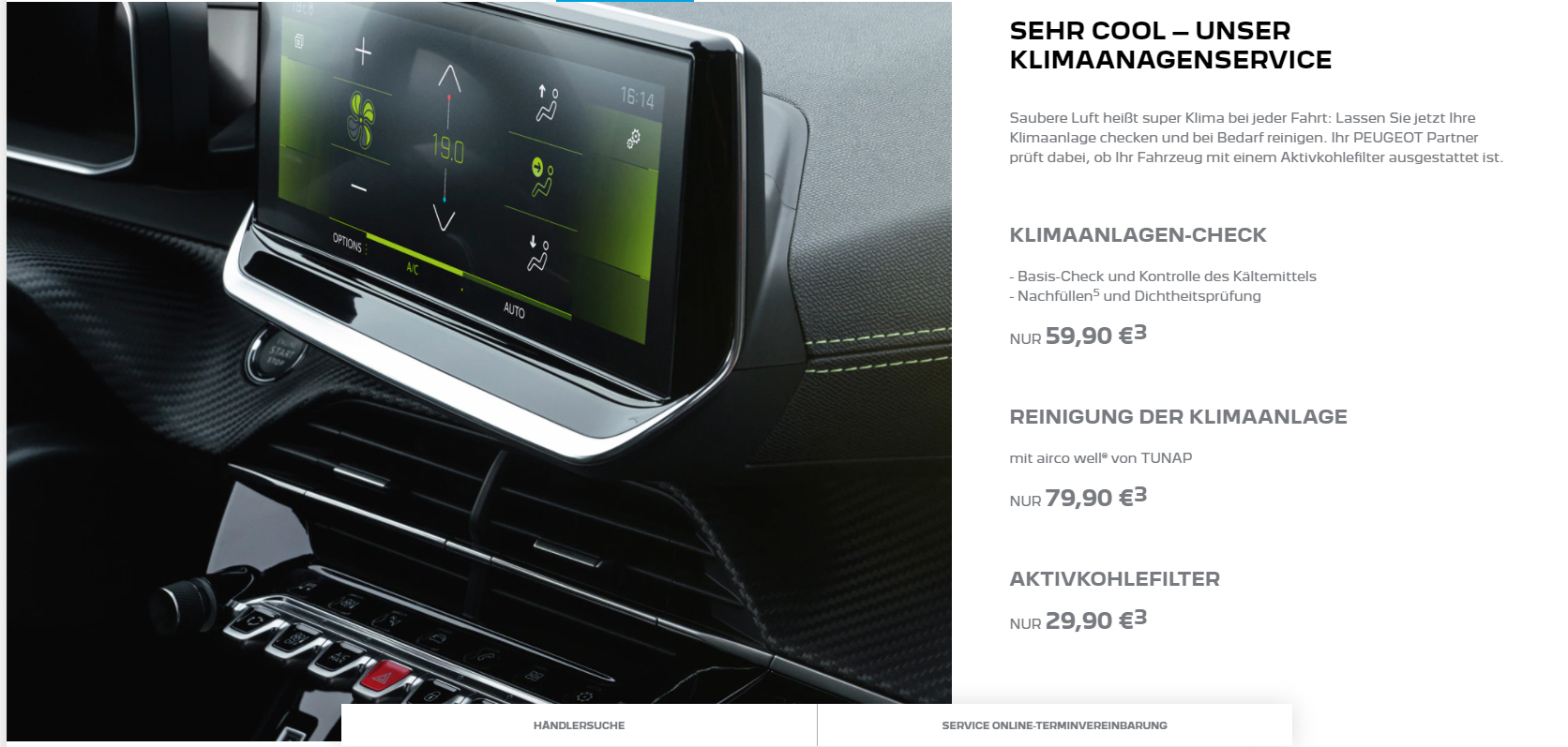 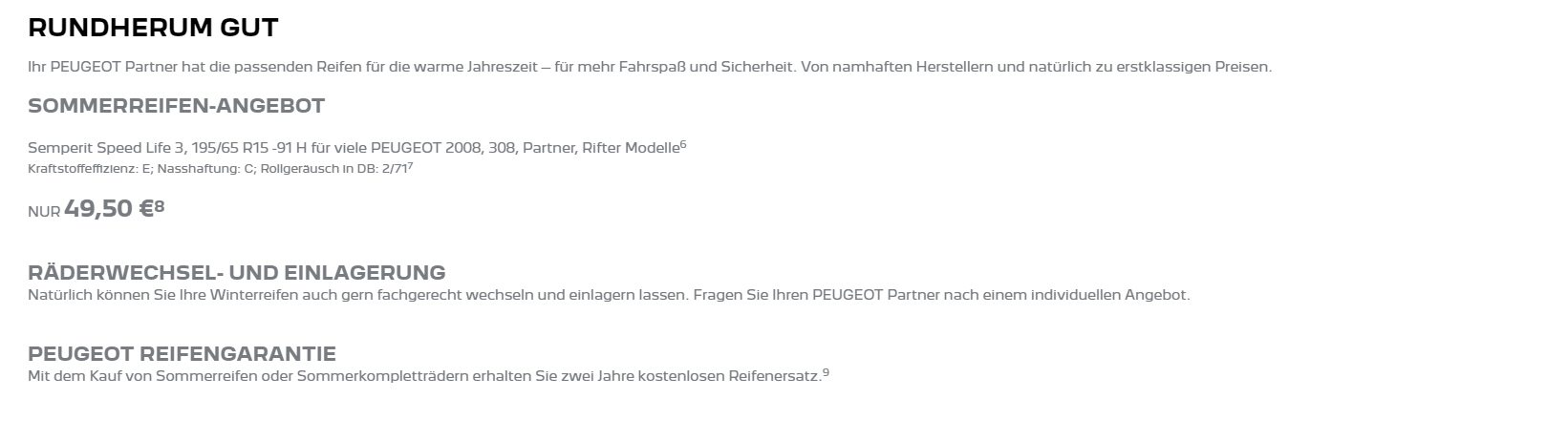 Porsche
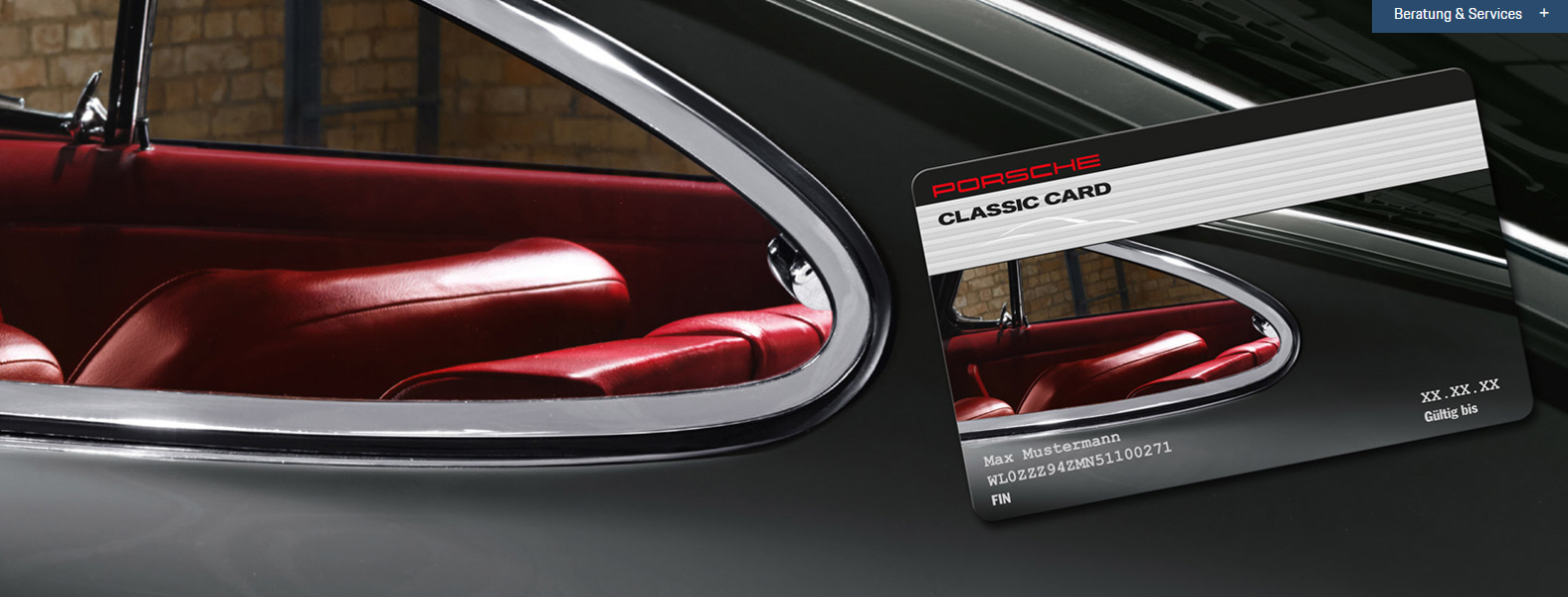 Renault
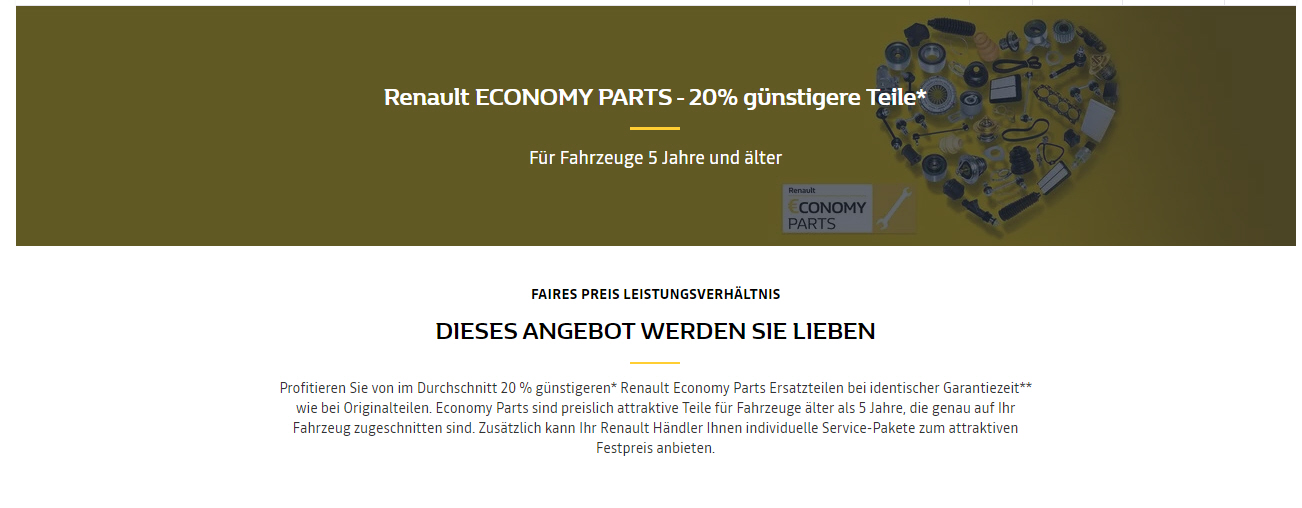 NEU
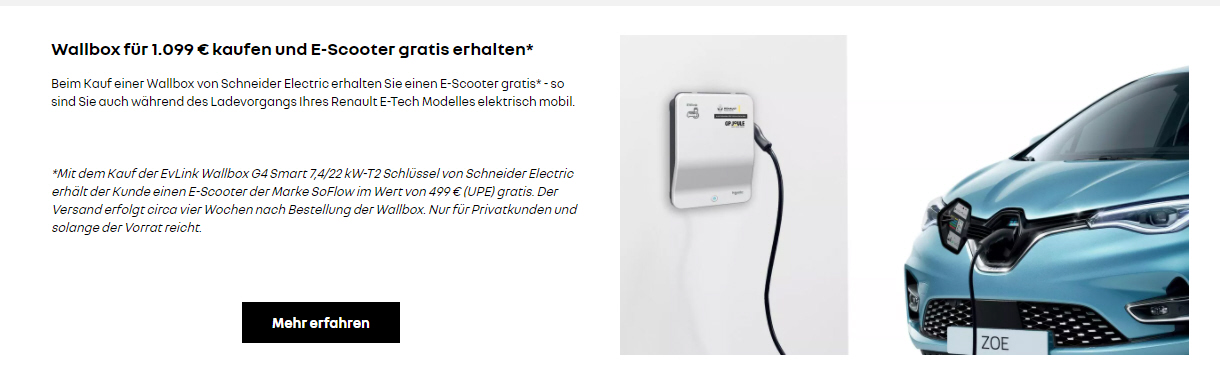 NEU
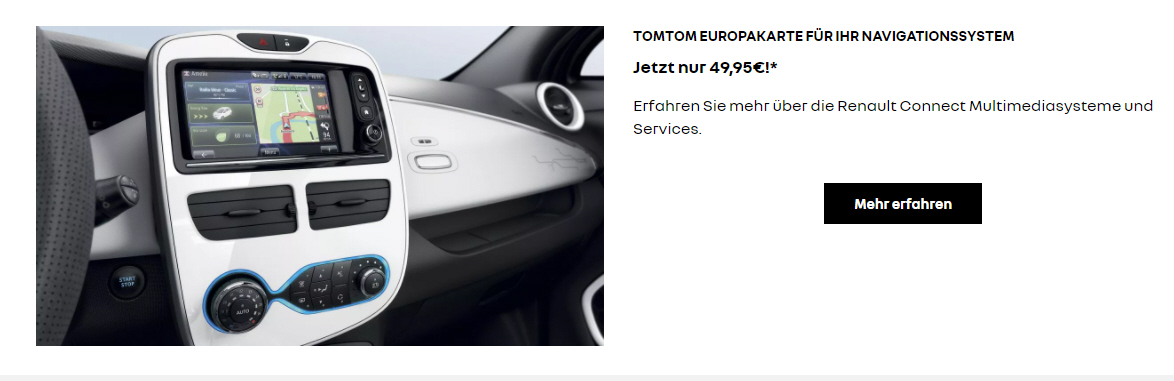 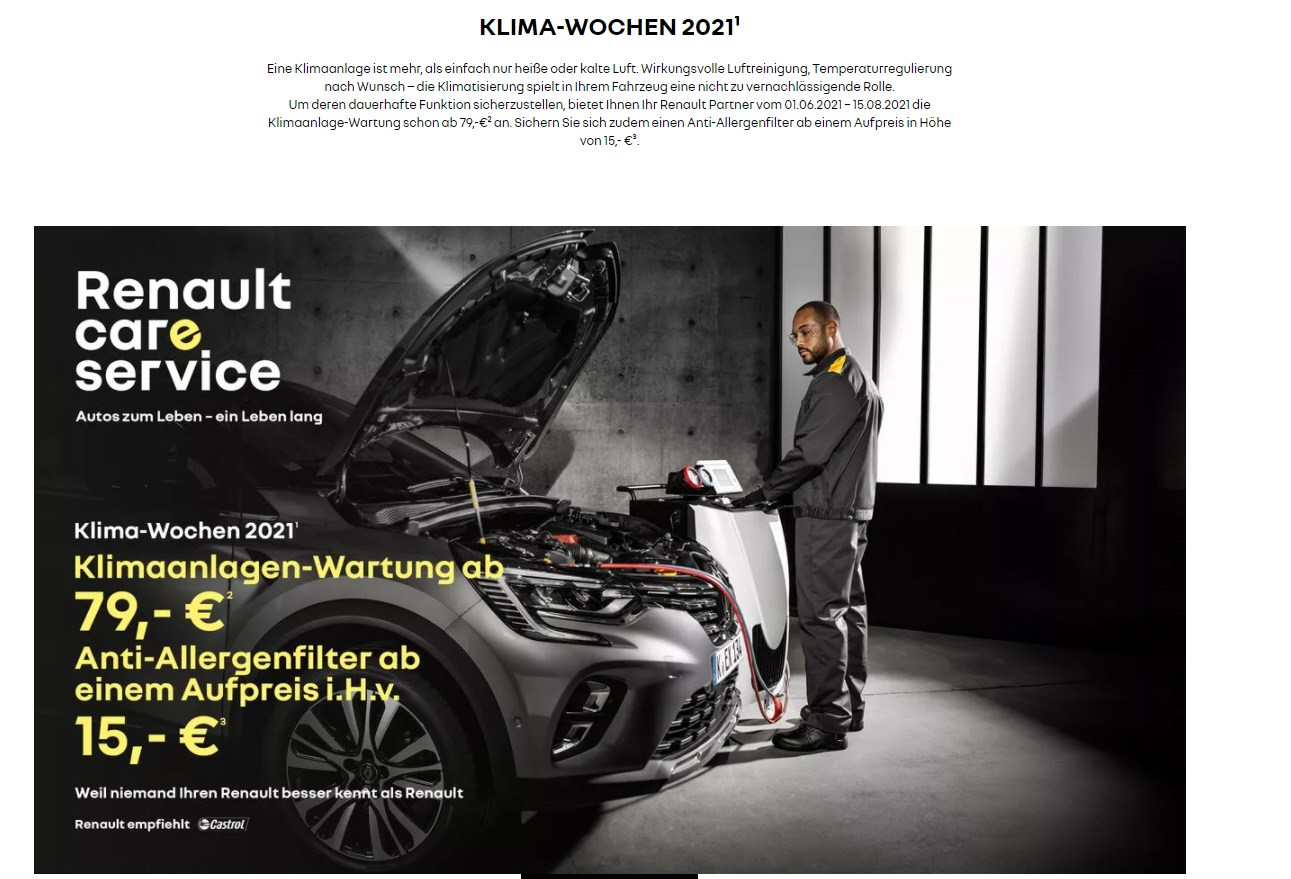 Seat
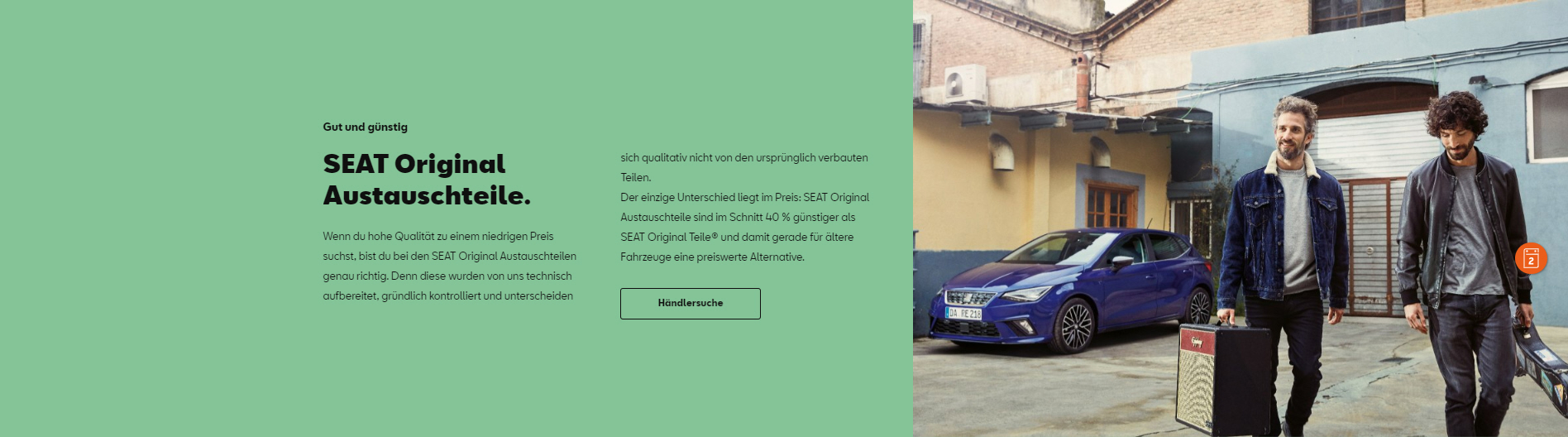 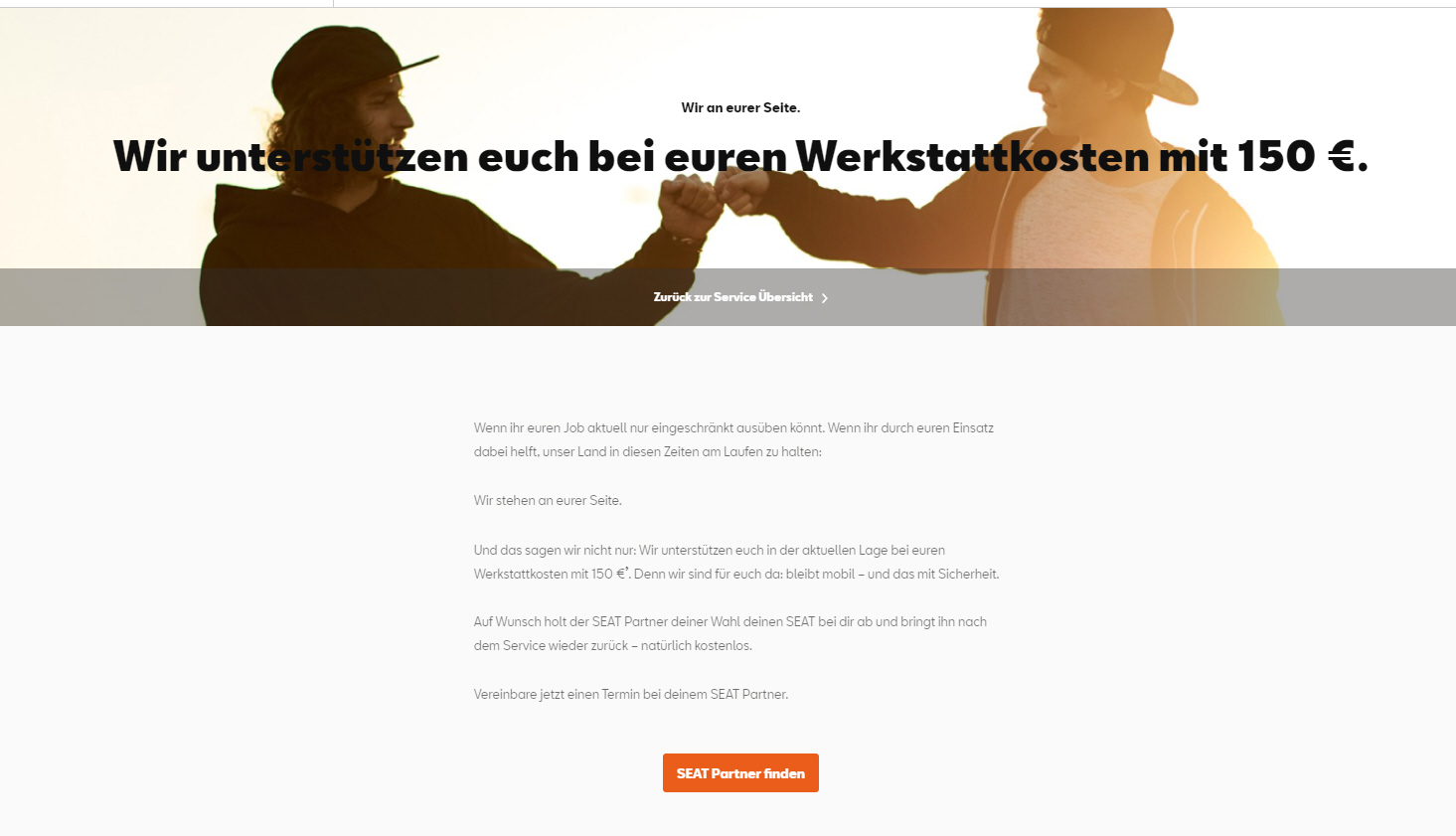 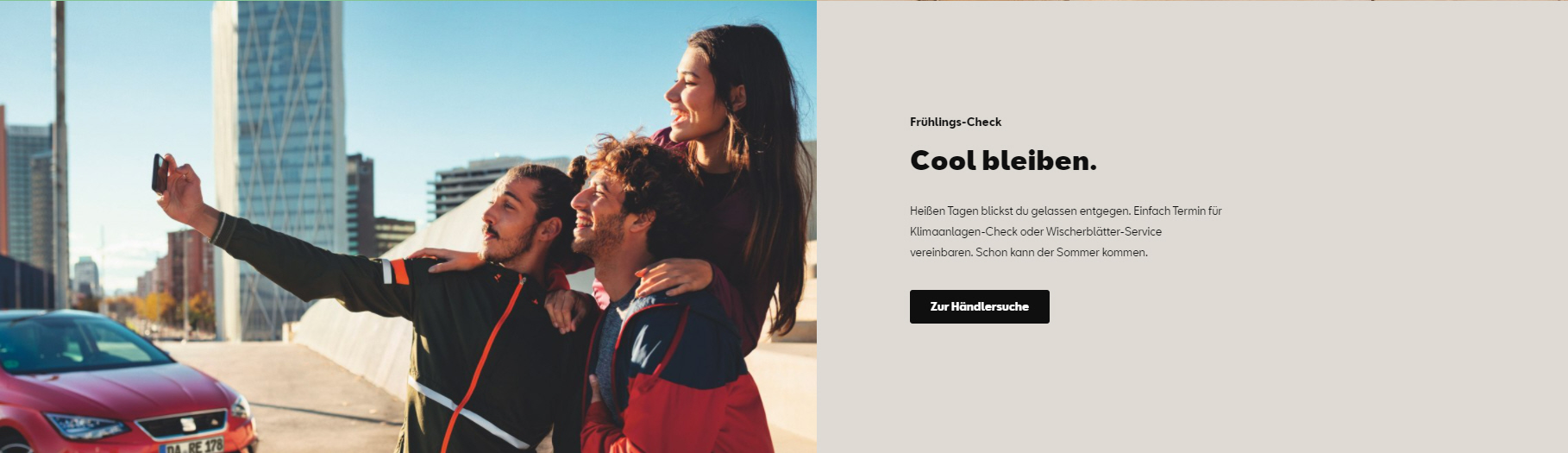 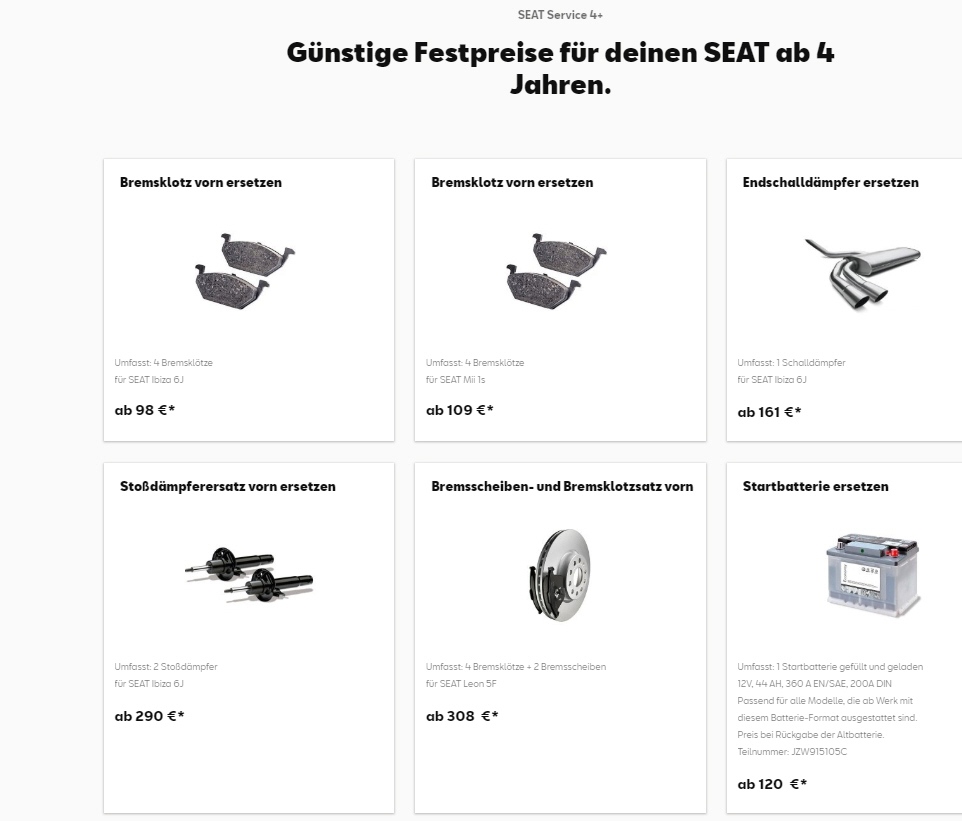 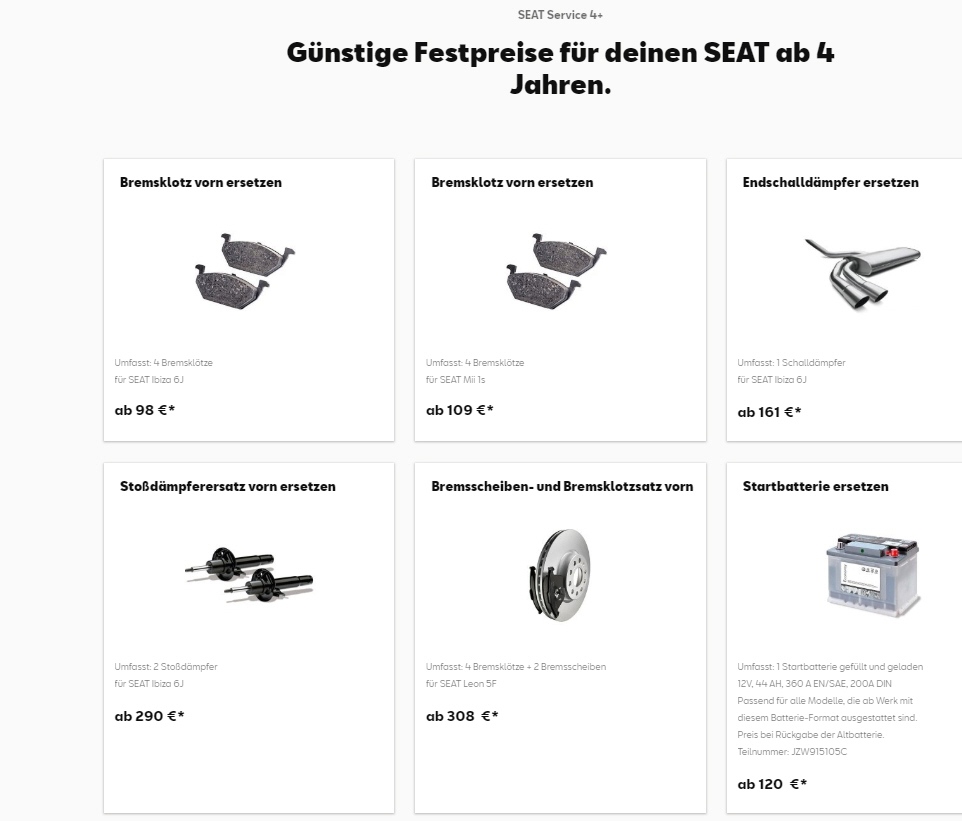 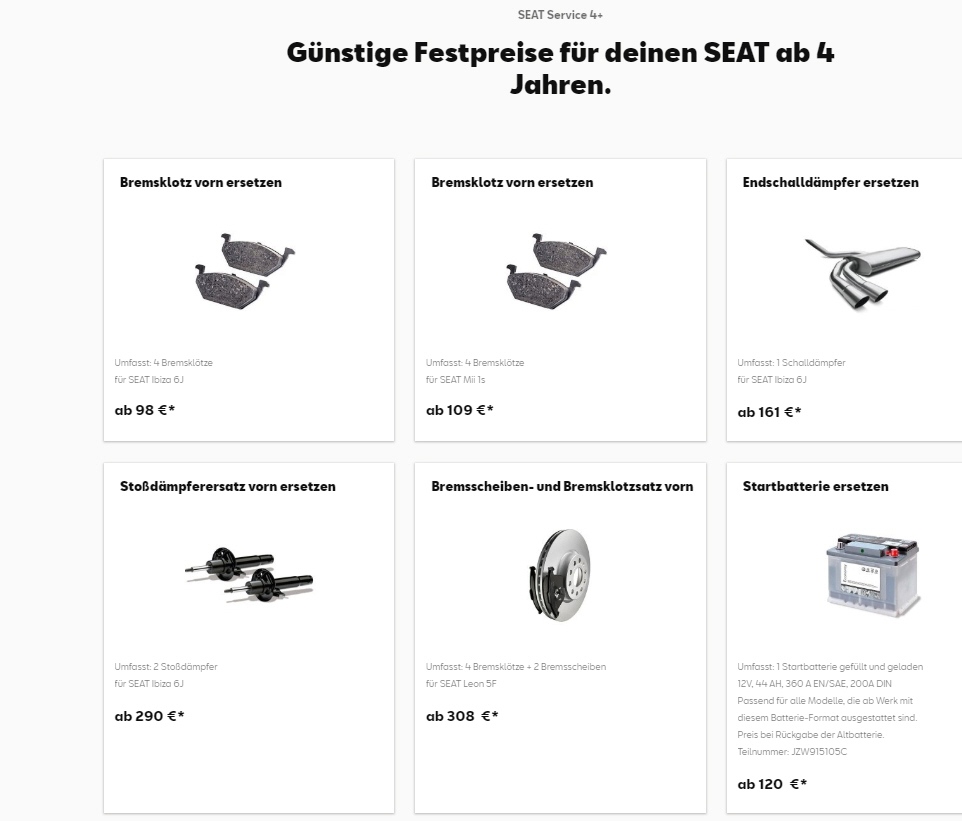 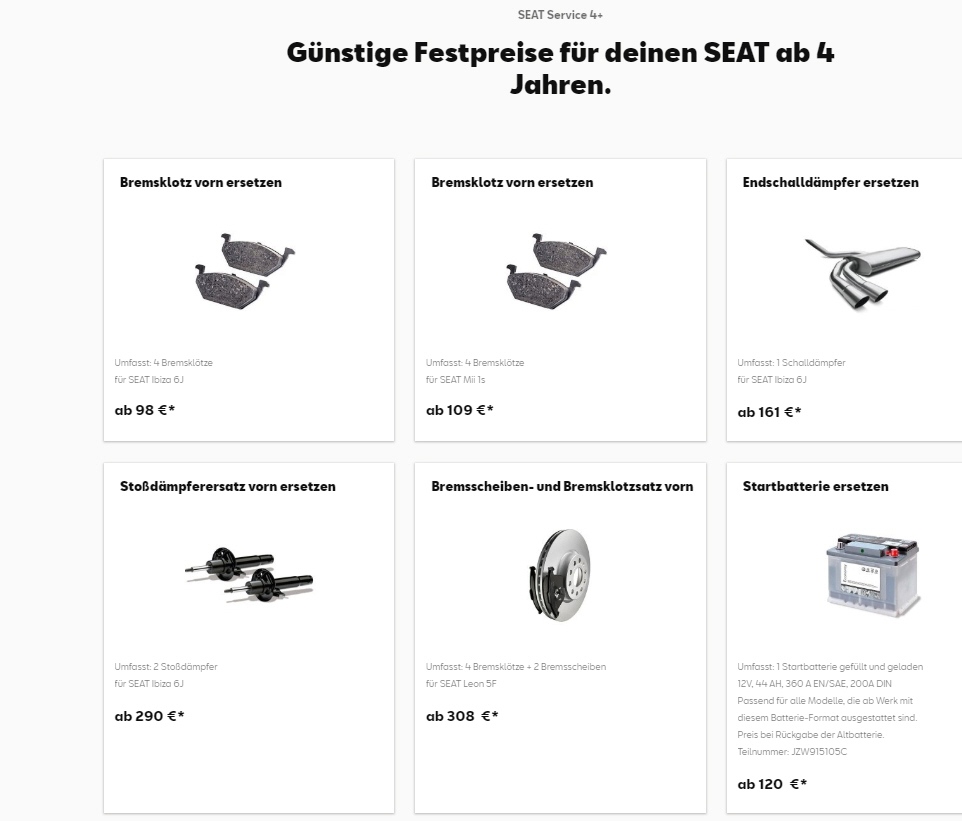 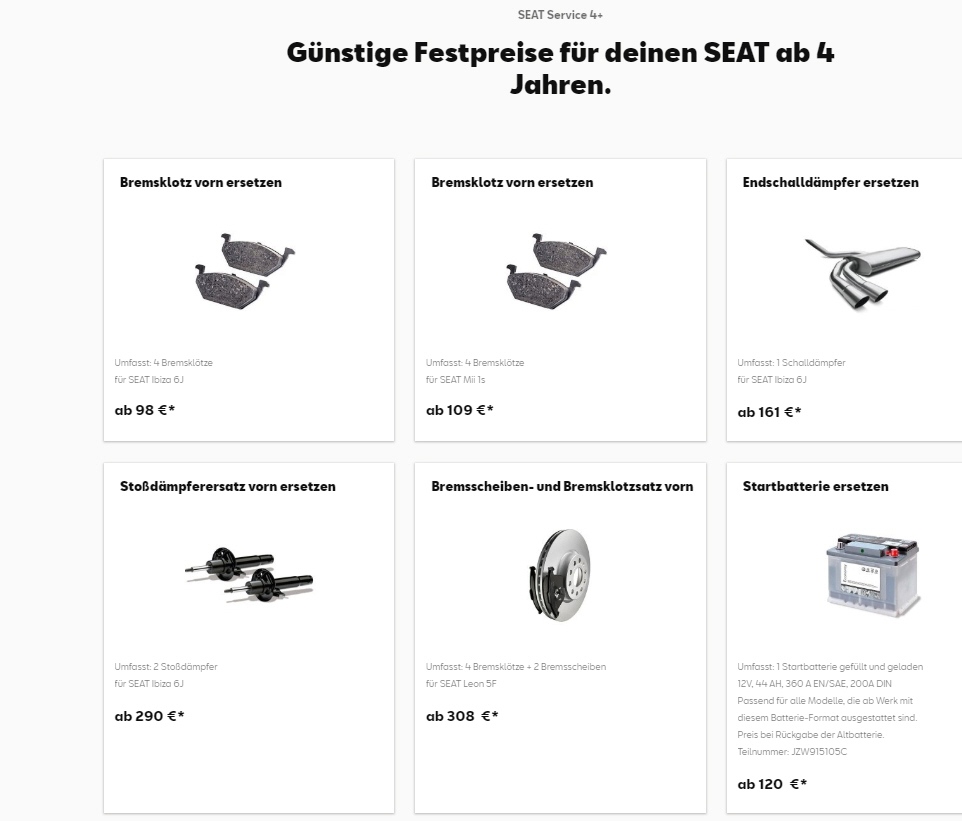 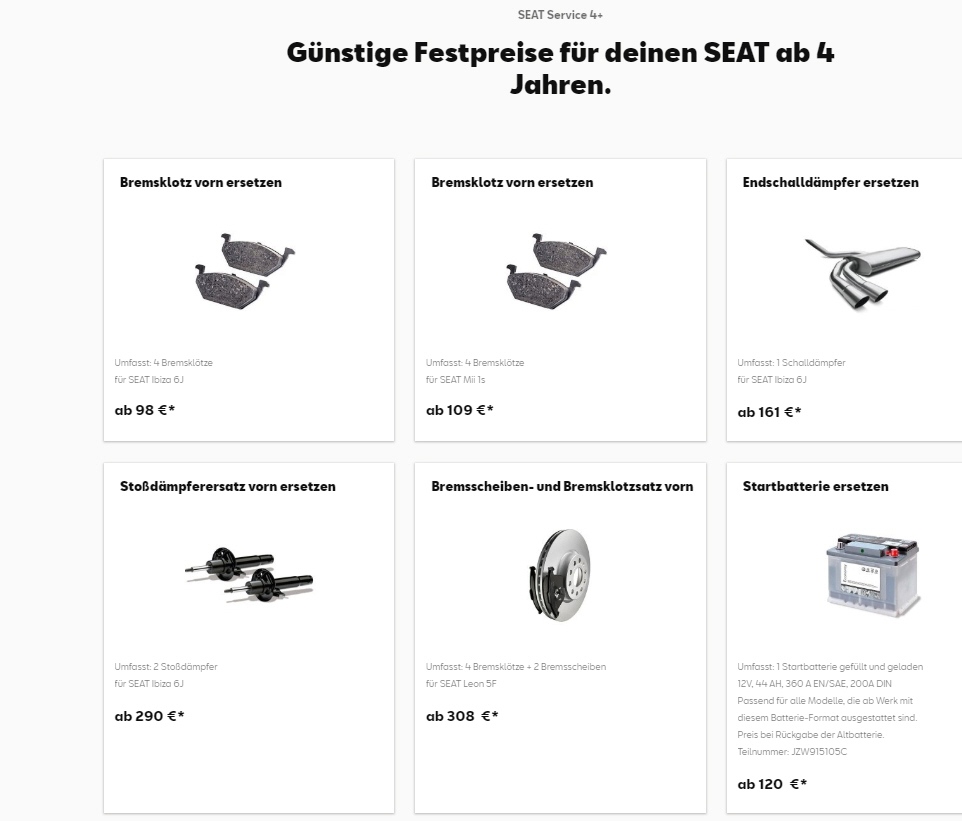 Skoda
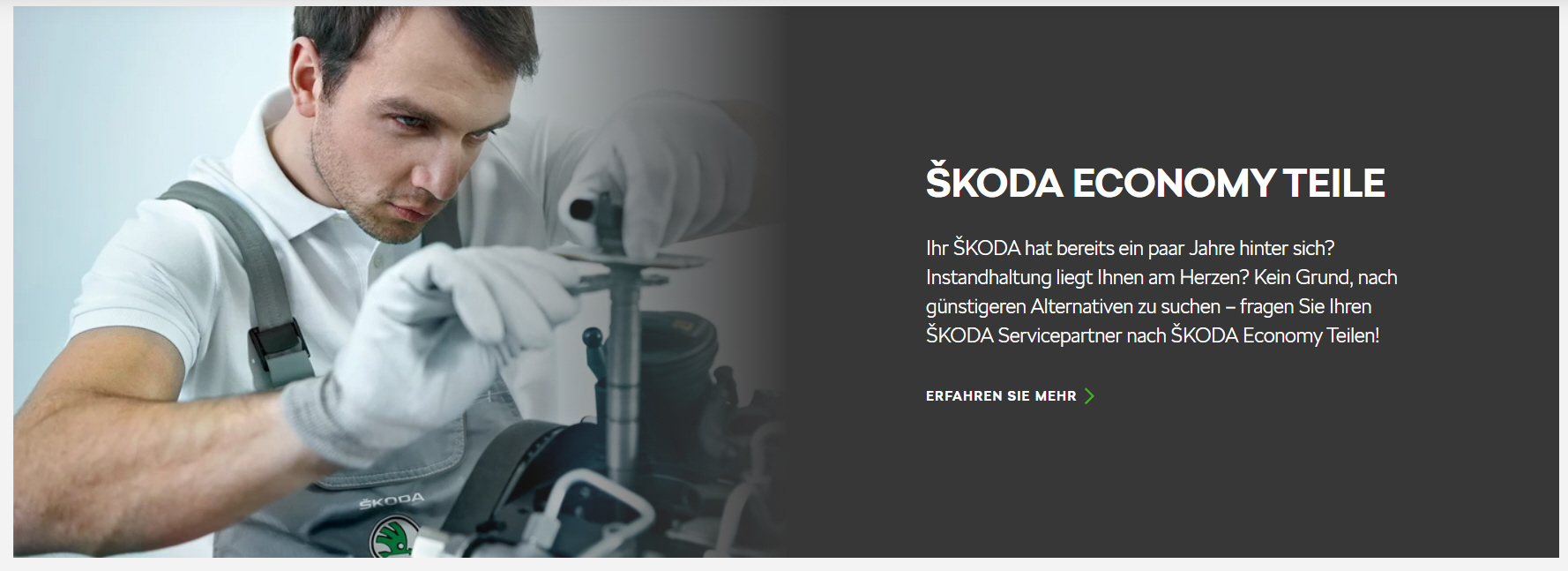 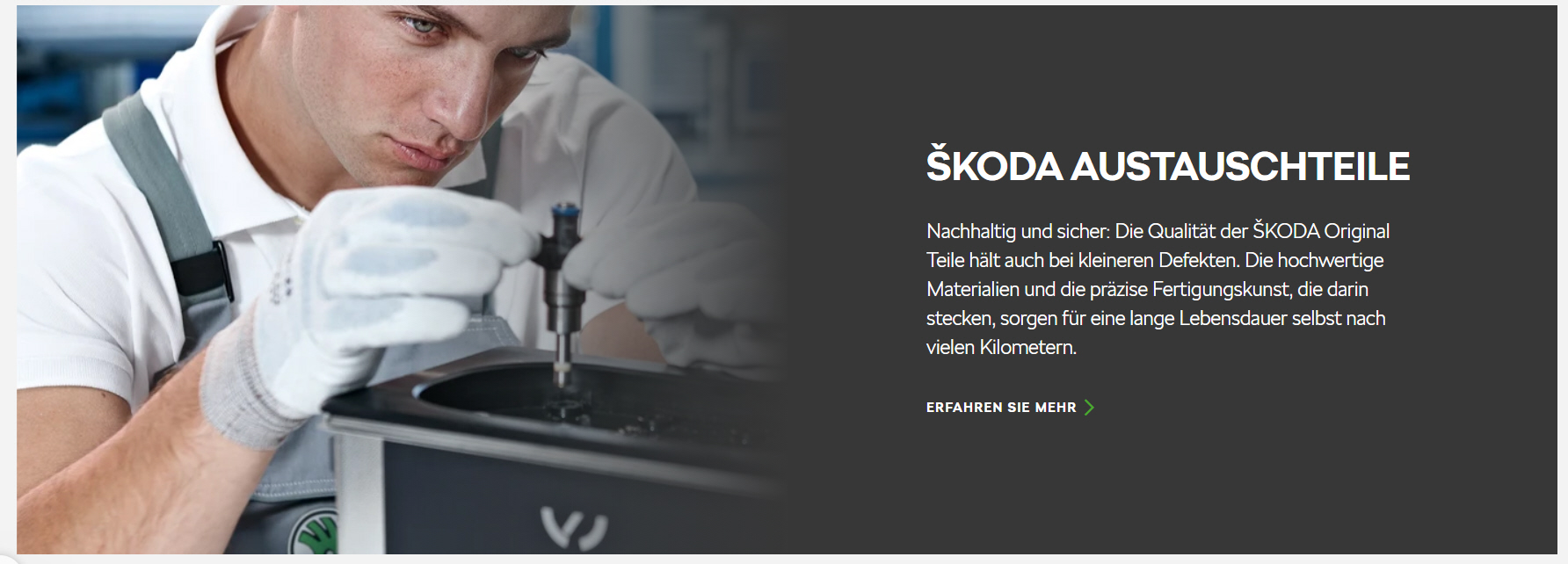 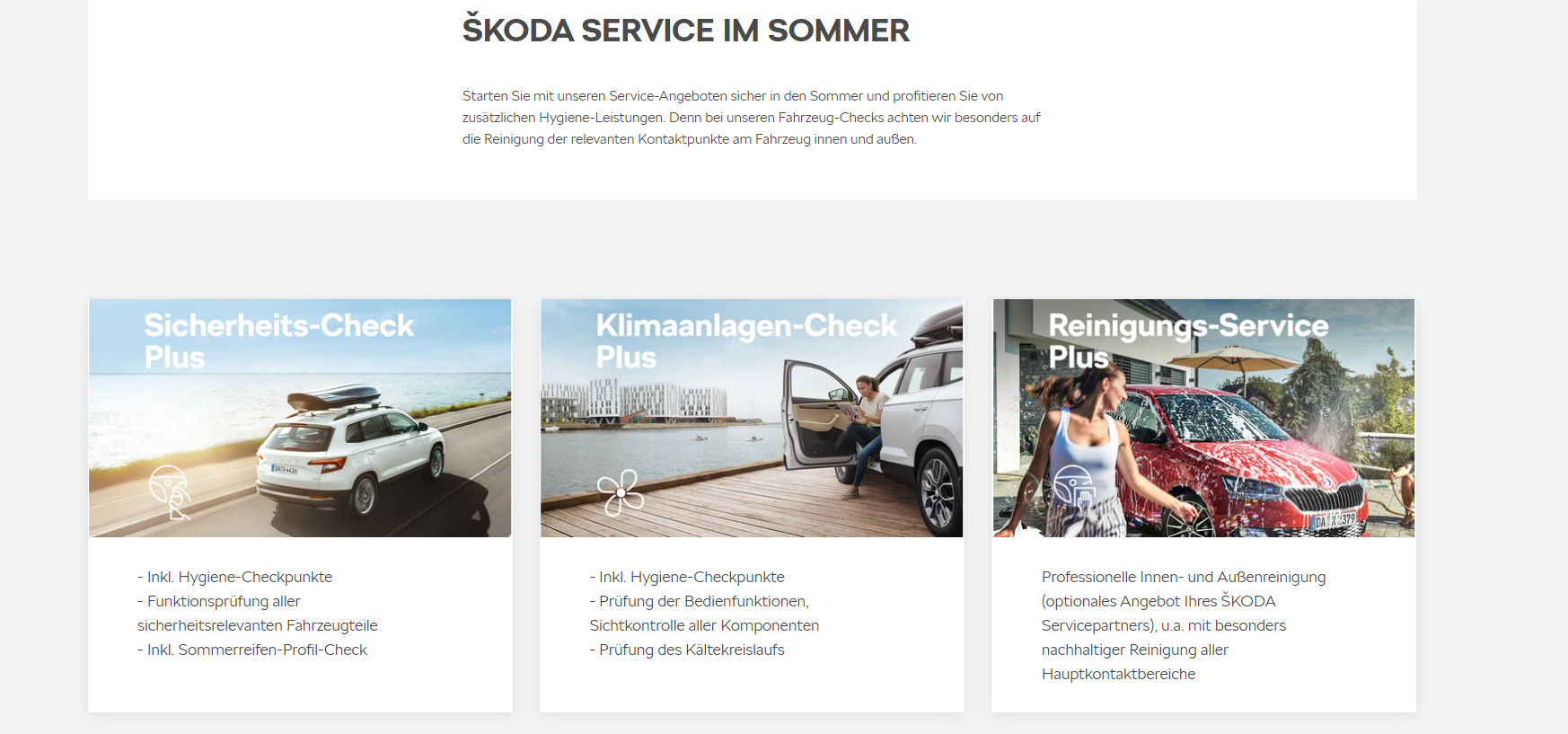 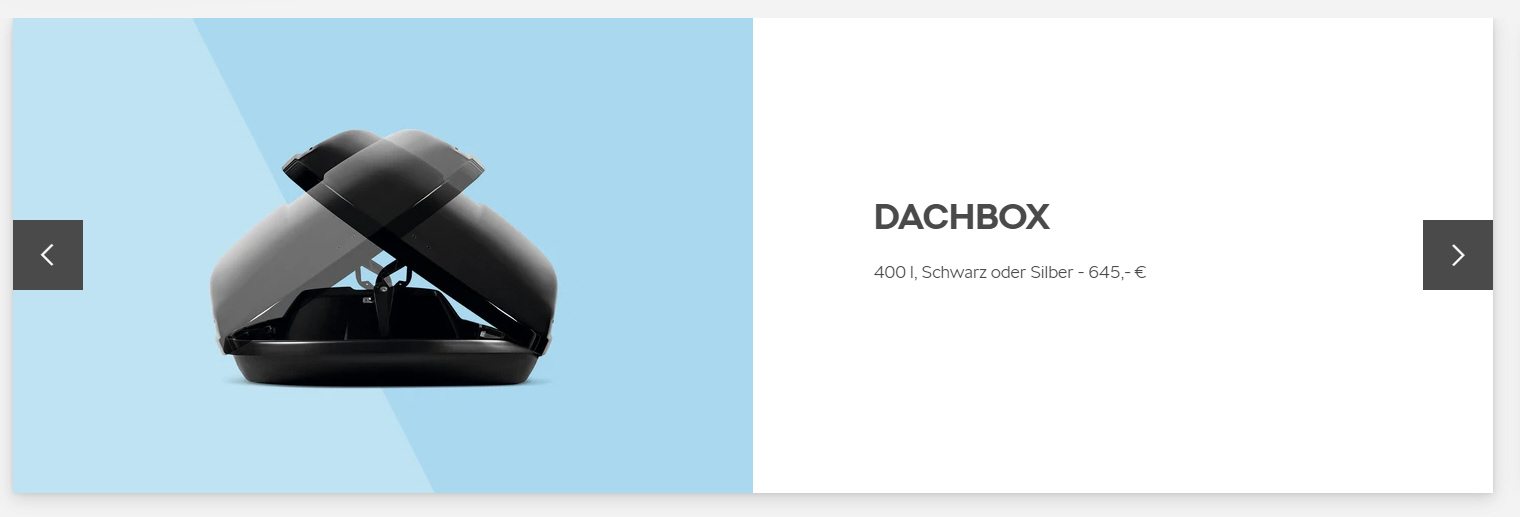 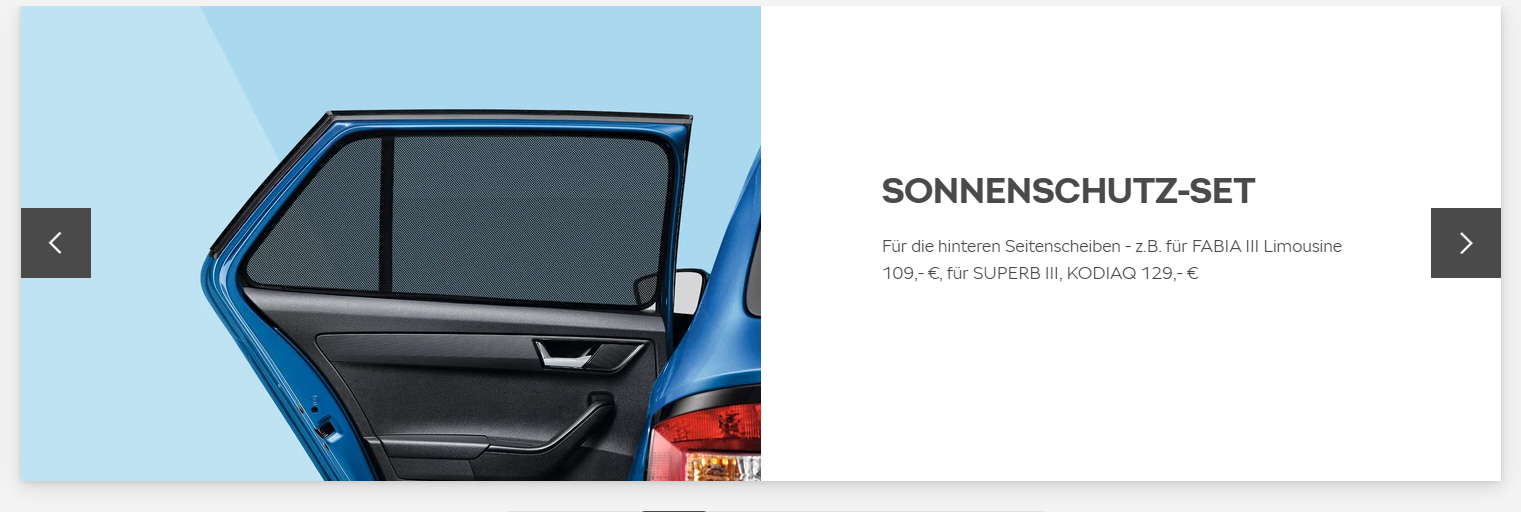 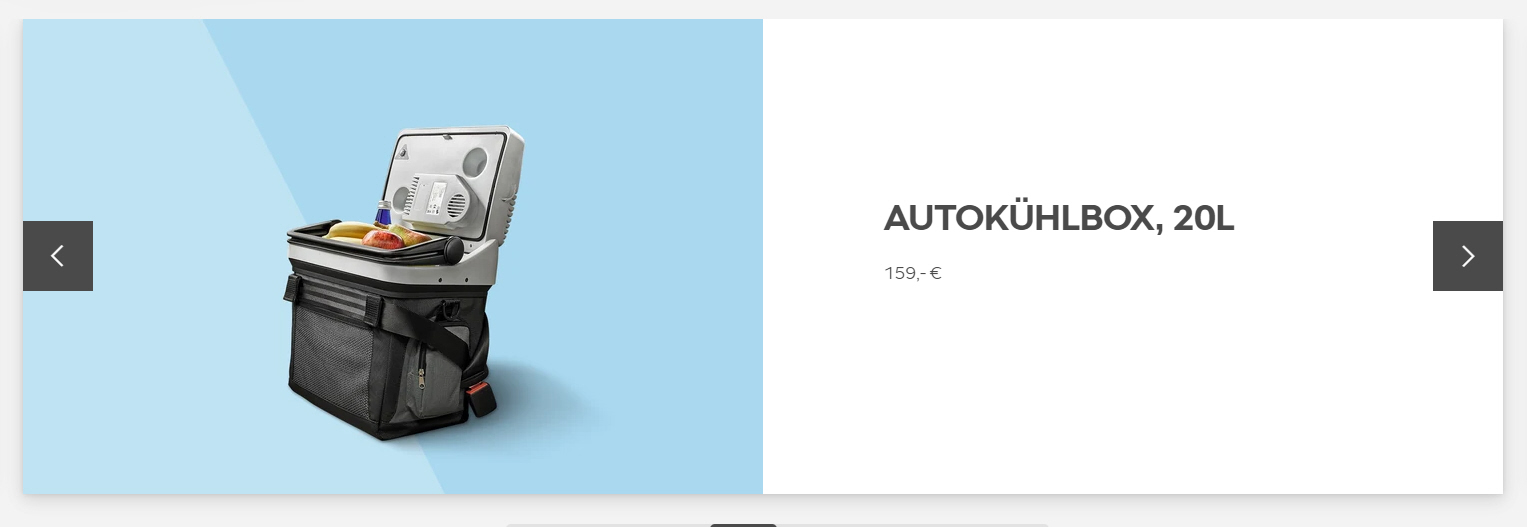 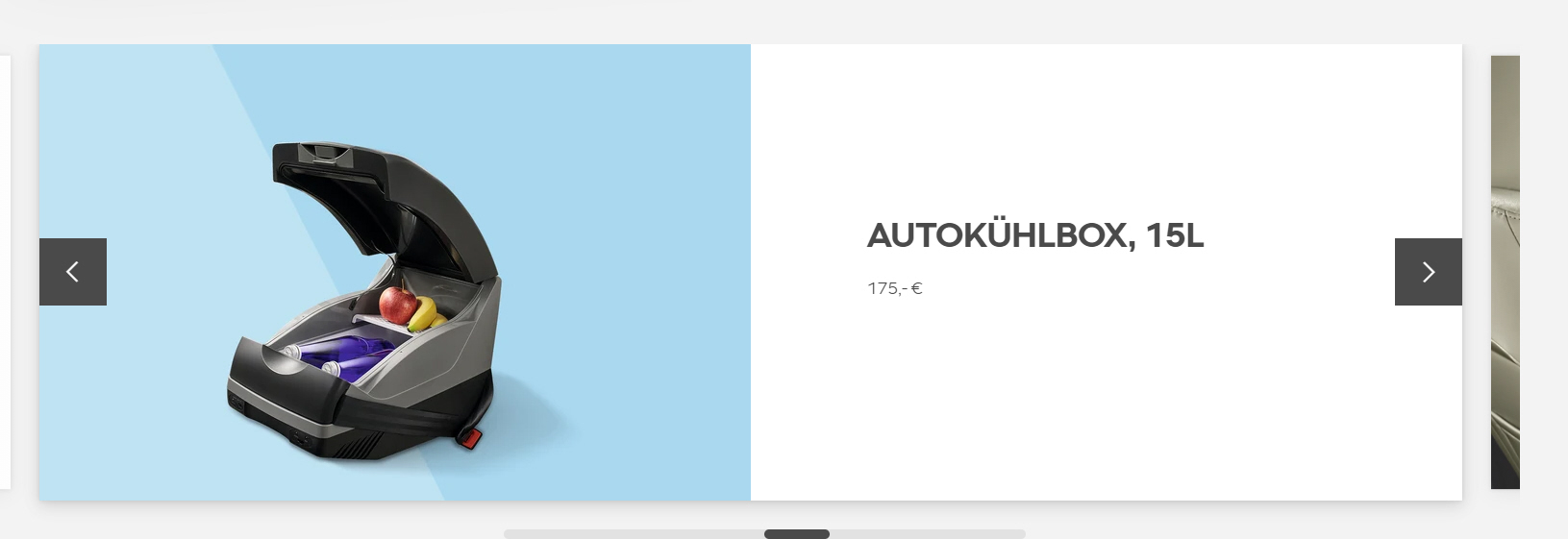 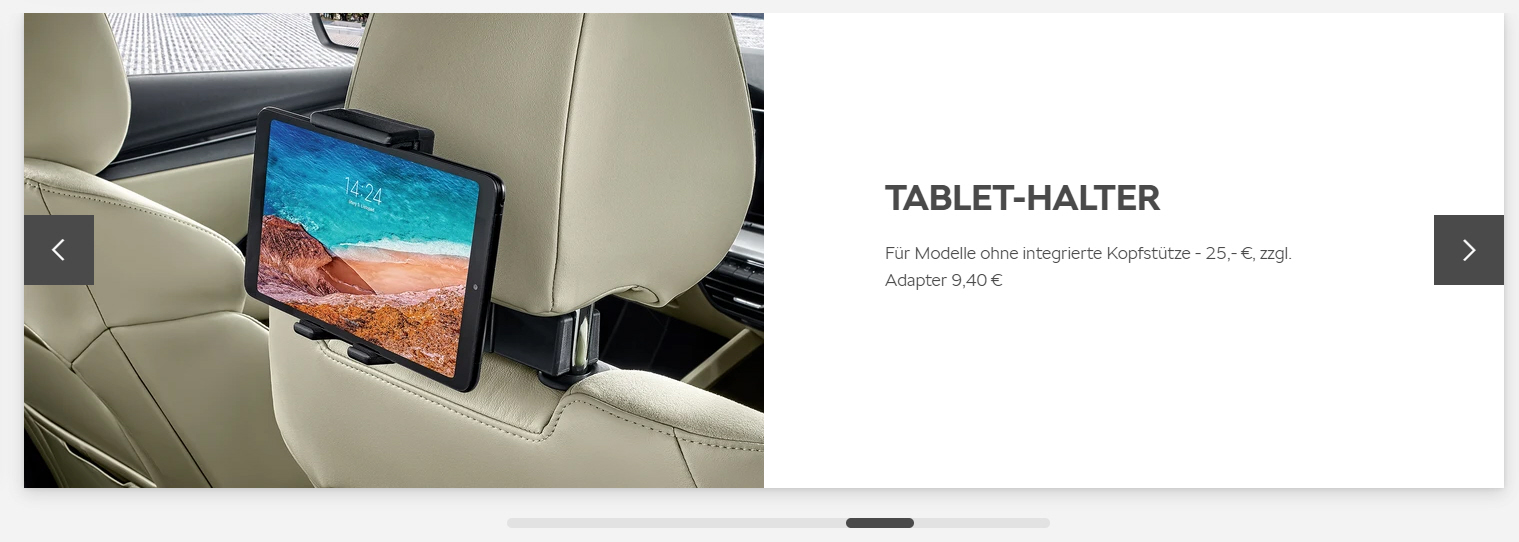 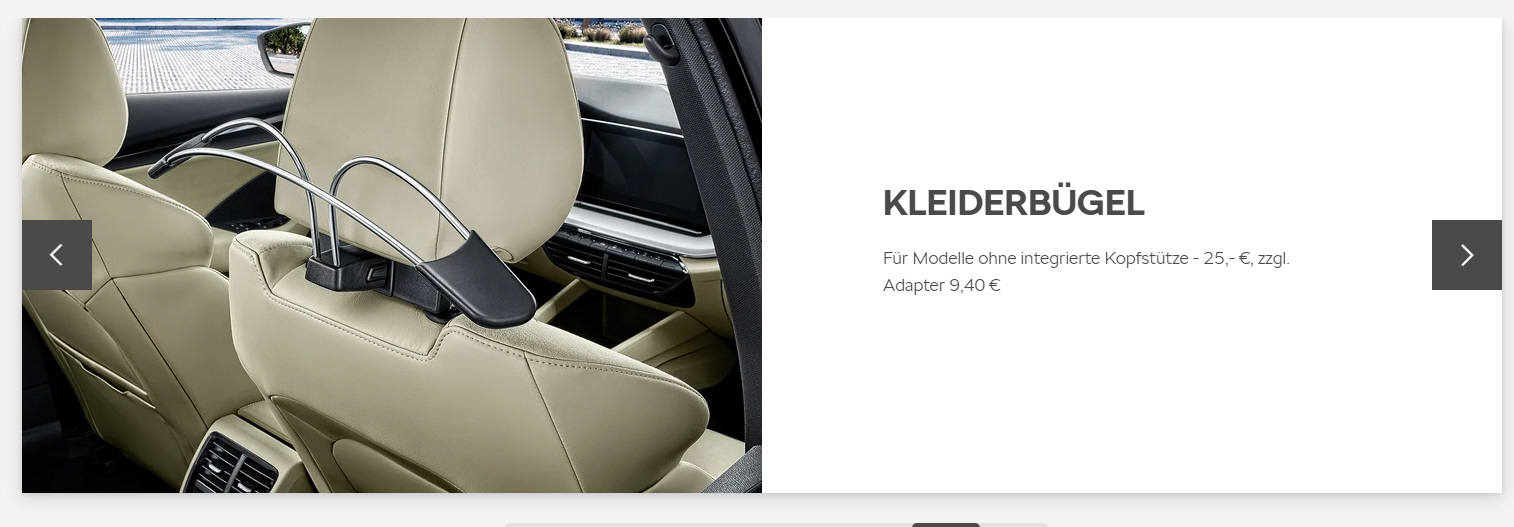 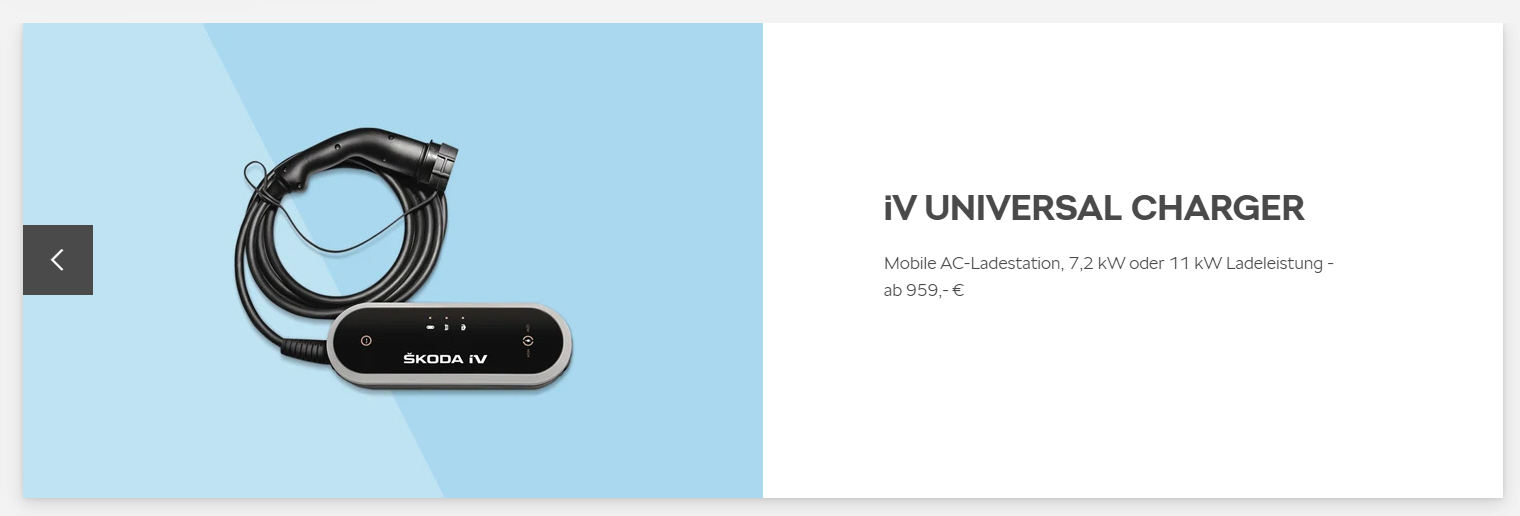 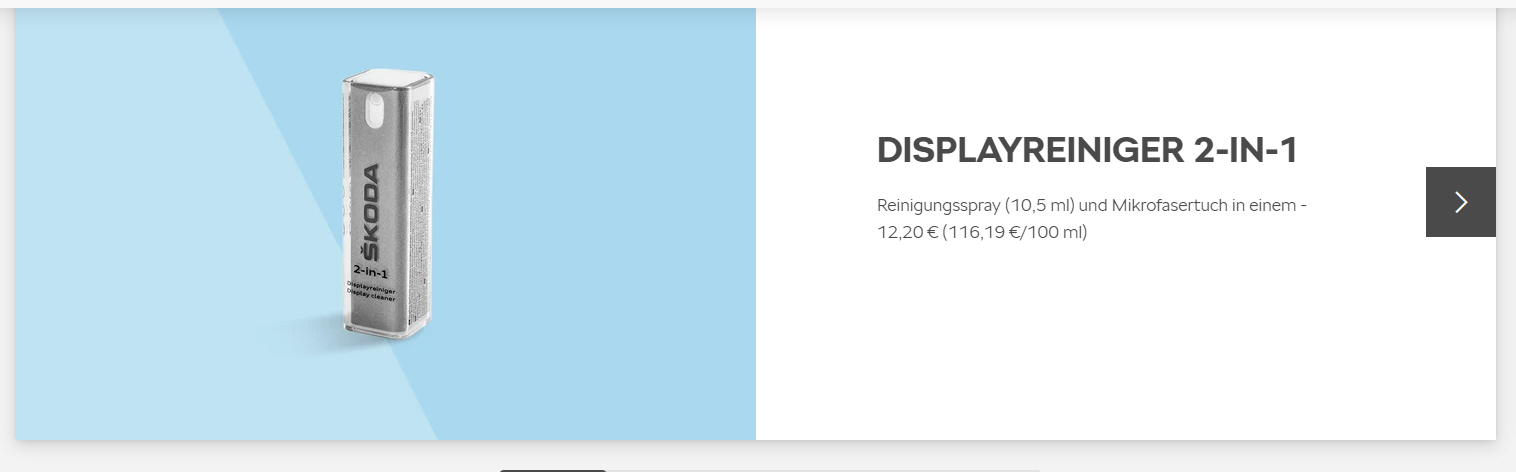 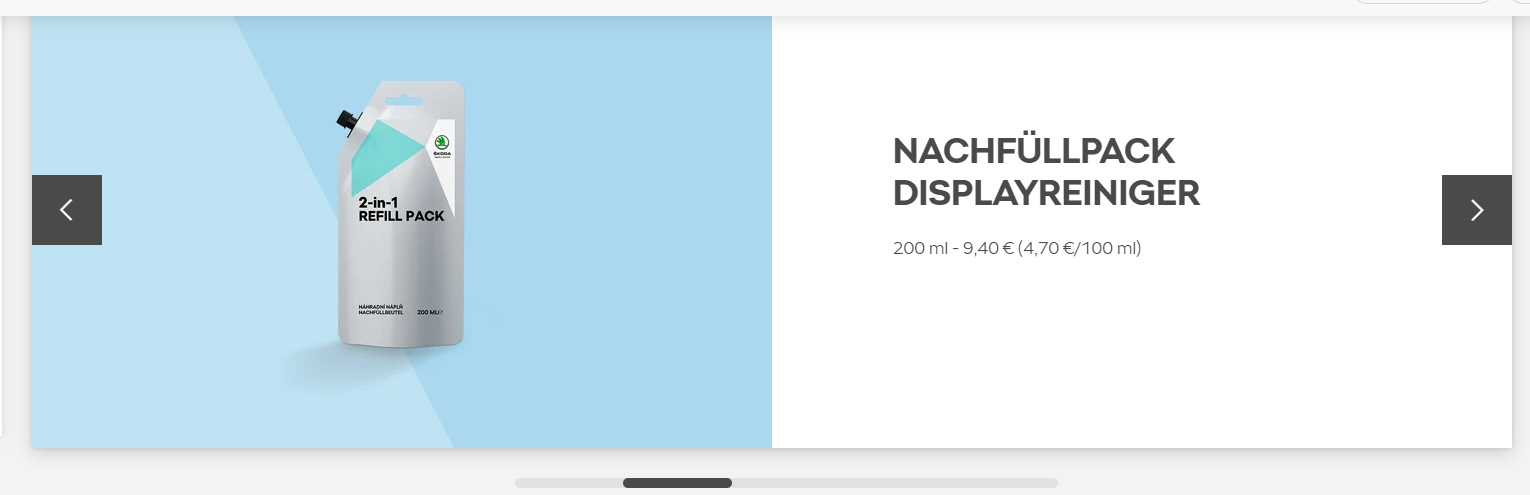 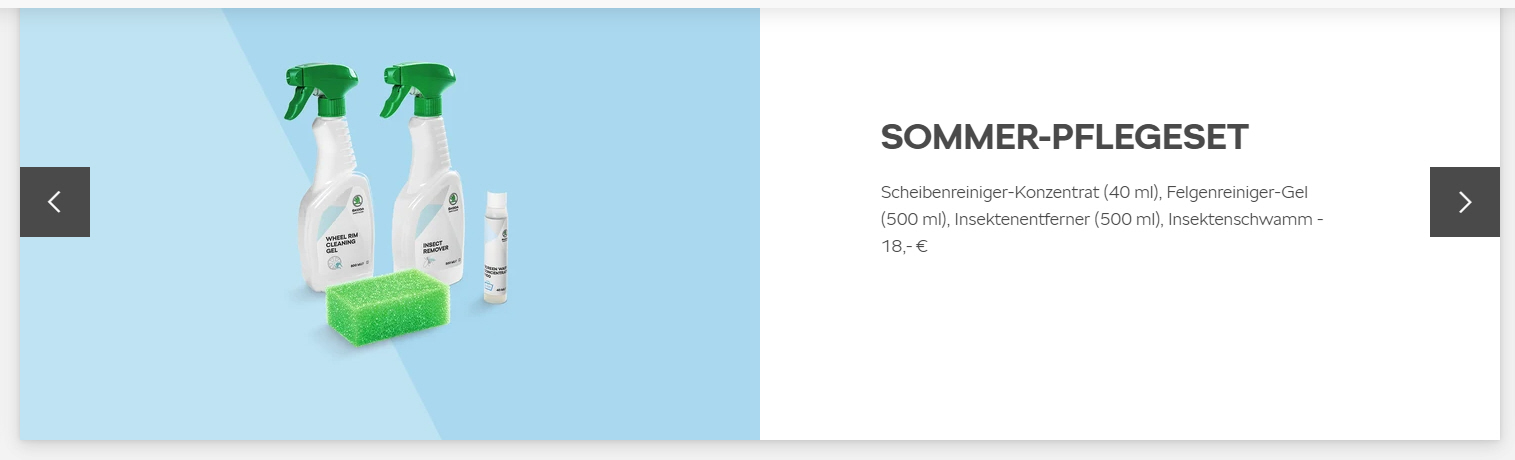 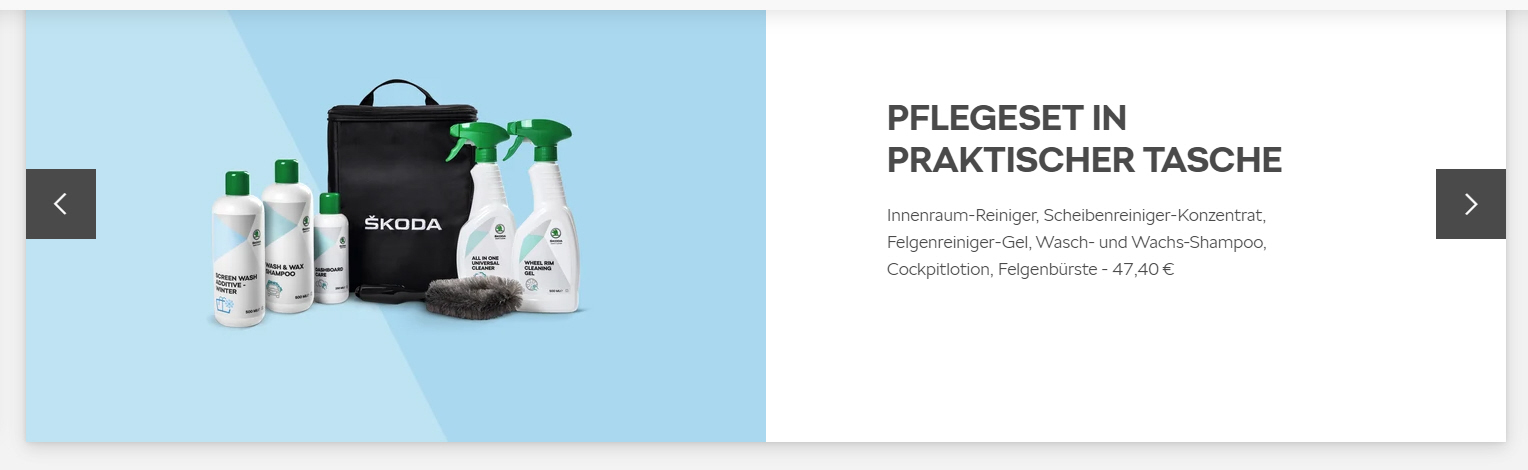 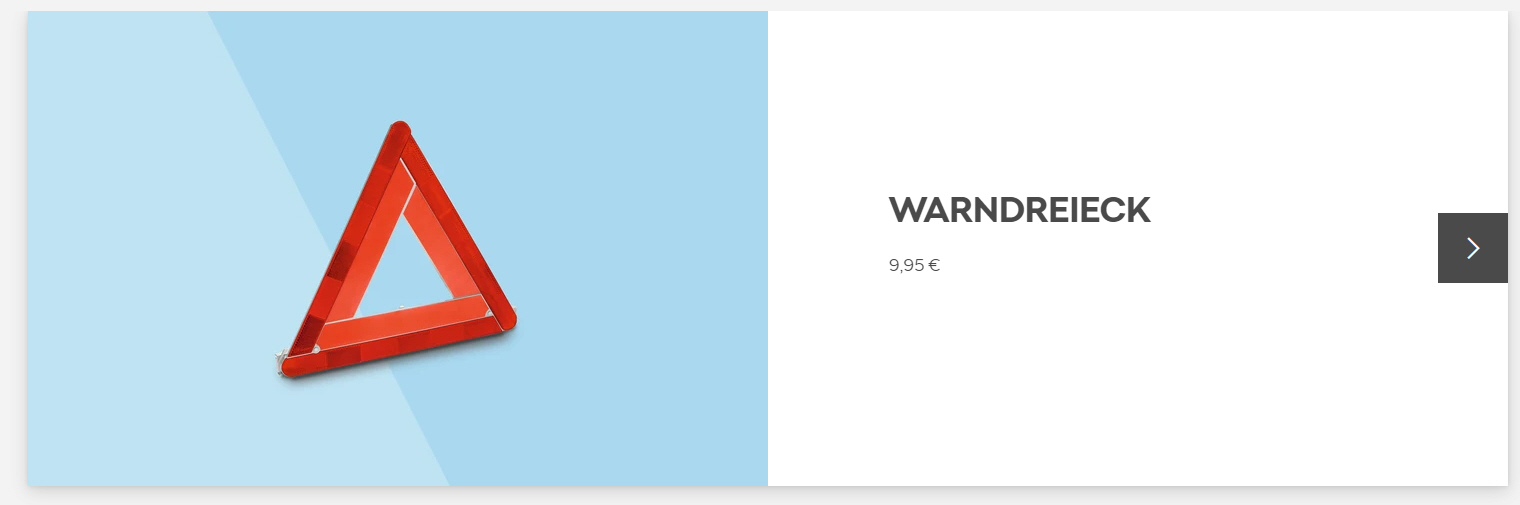 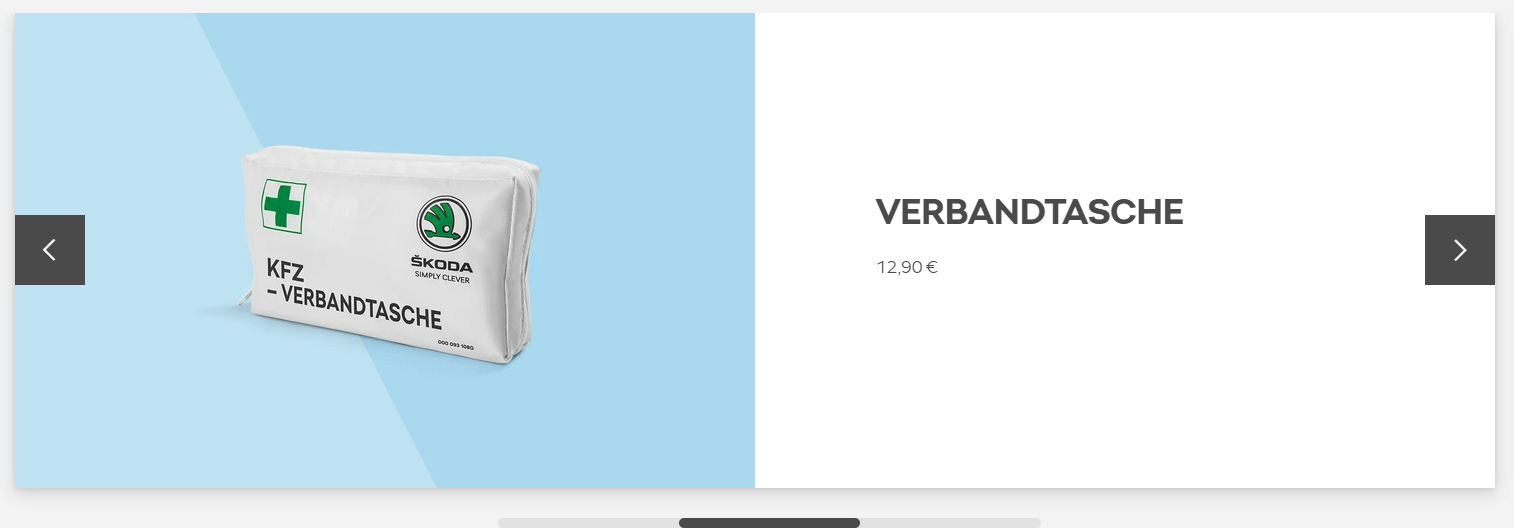 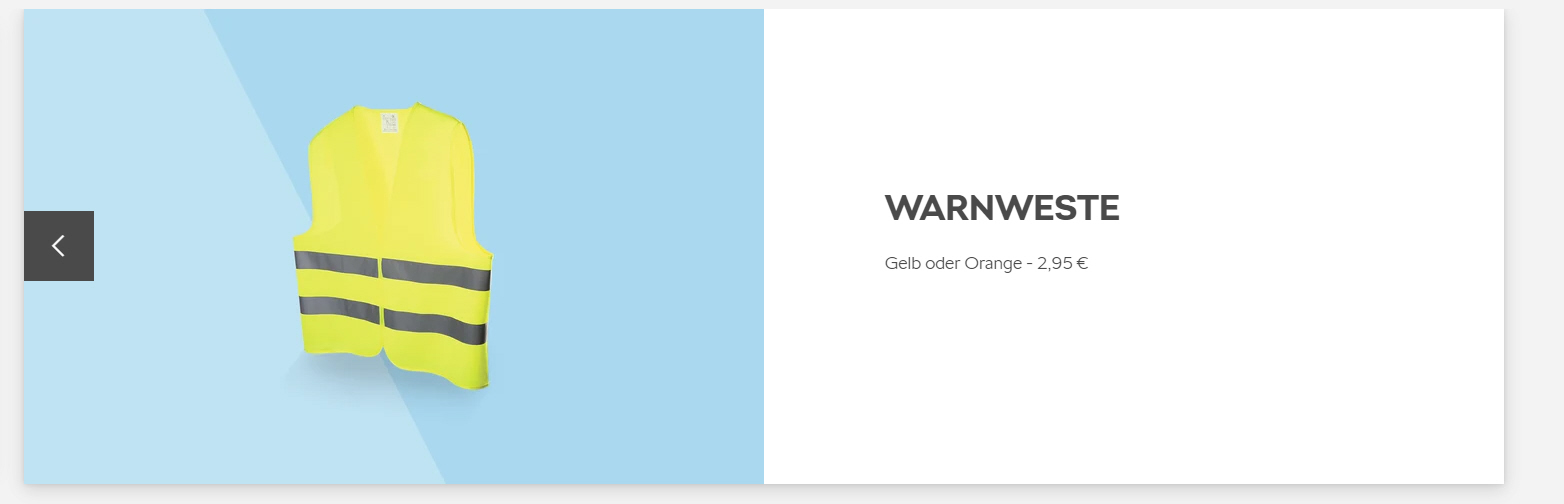 Subaru
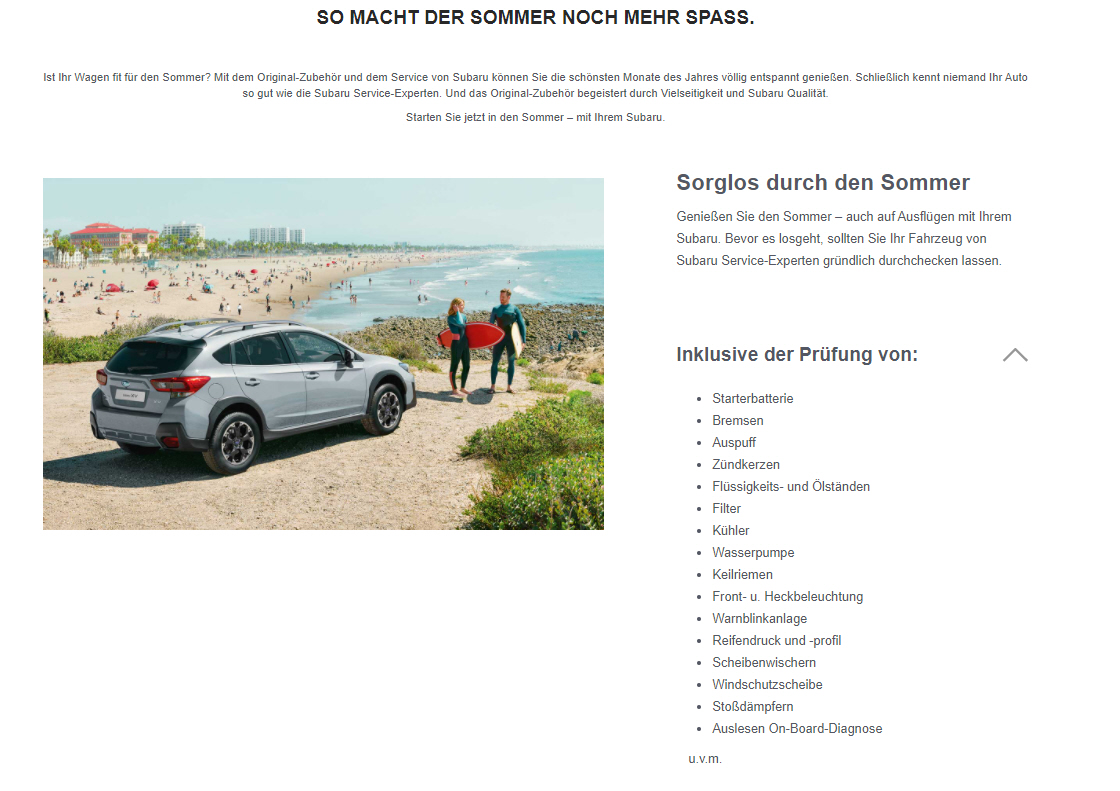 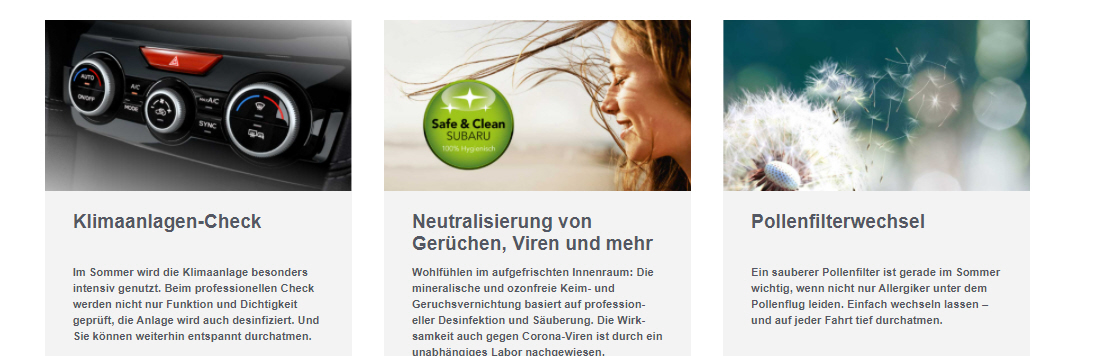 Suzuki
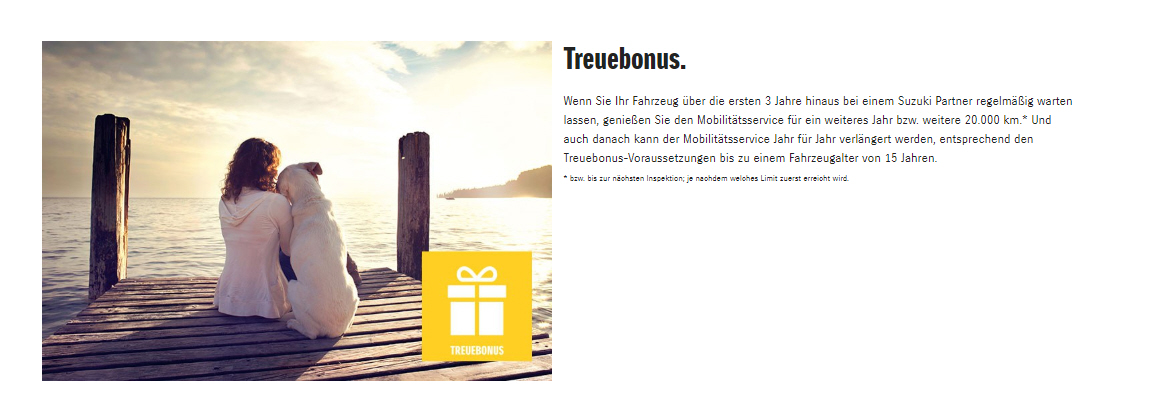 Toyota
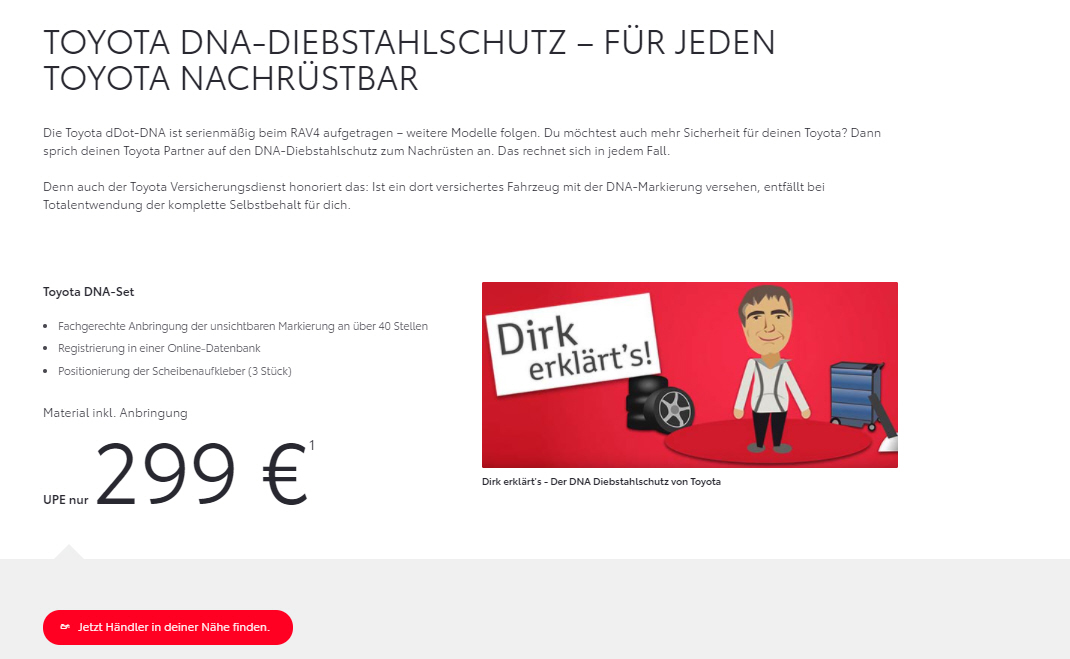 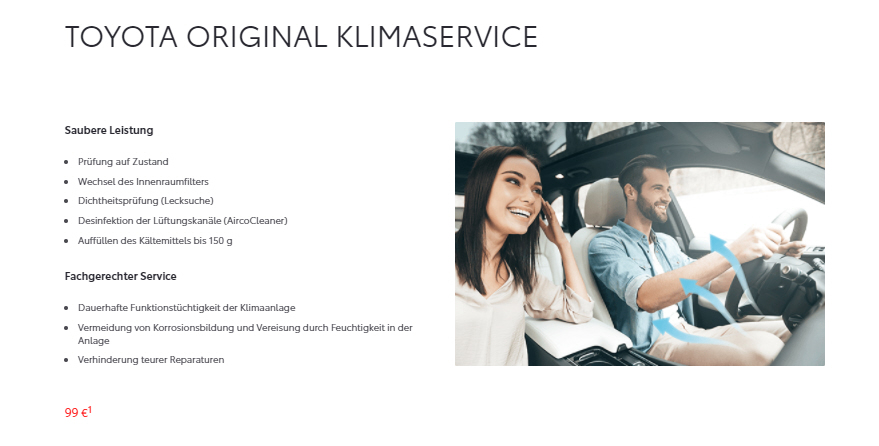 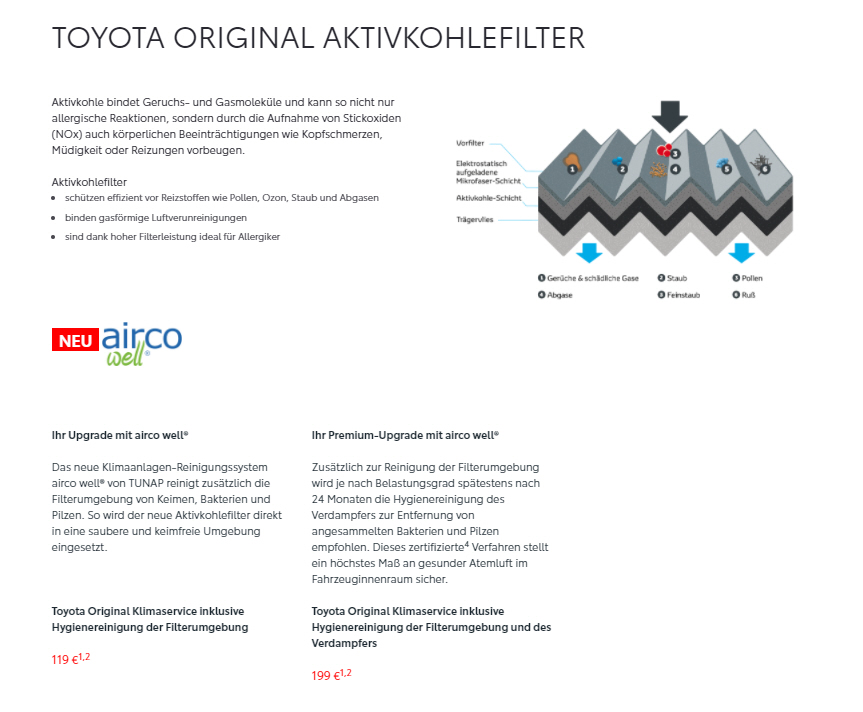 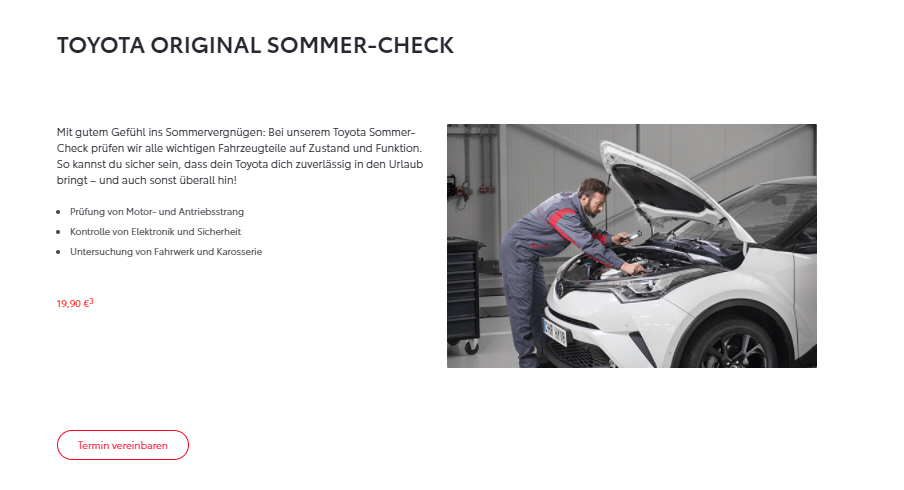 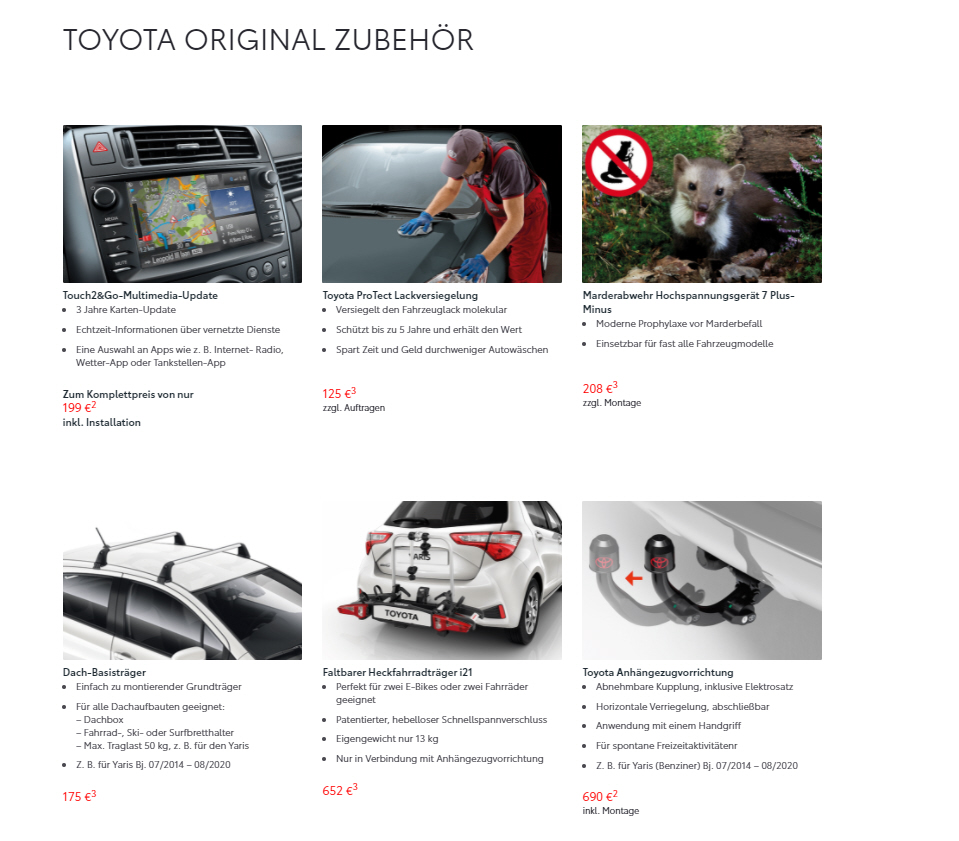 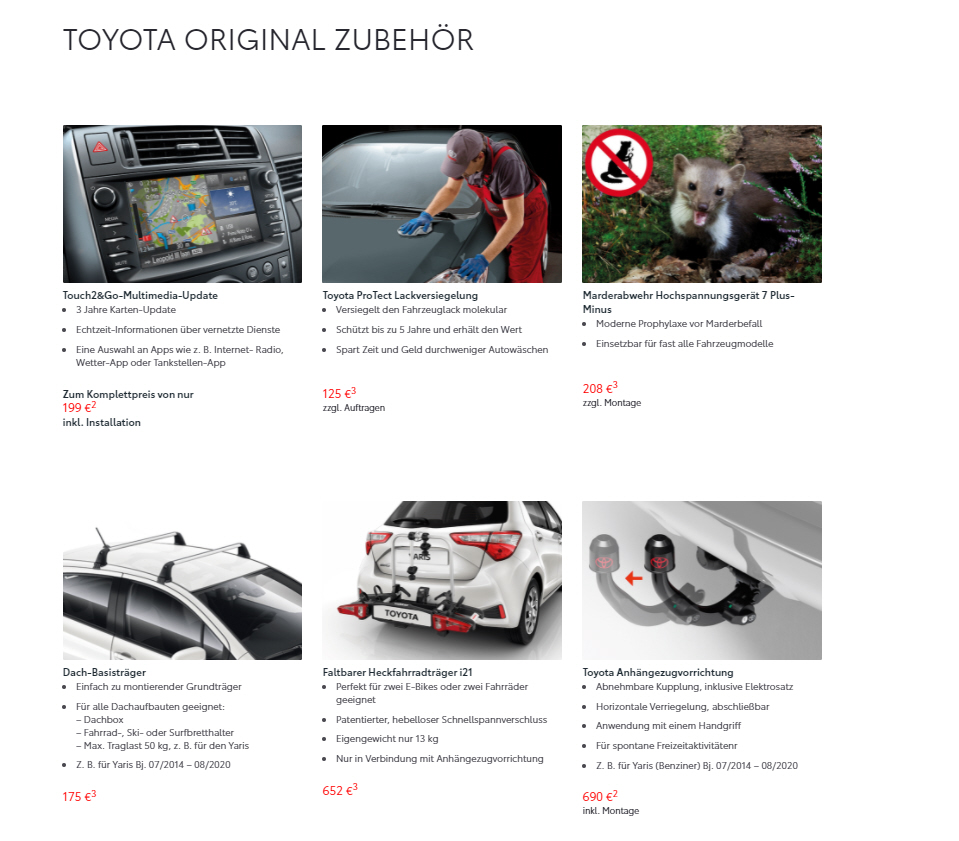 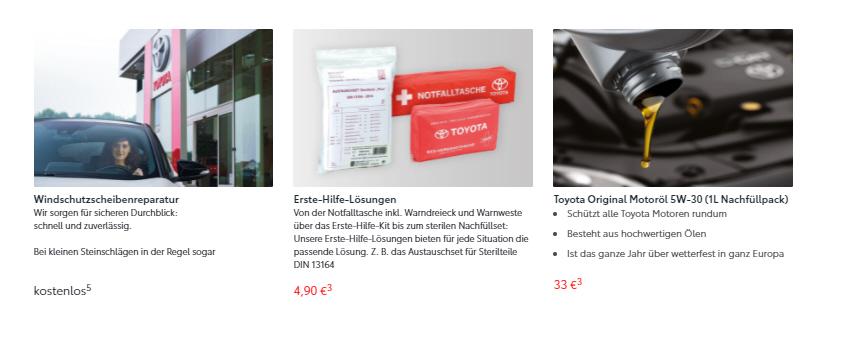 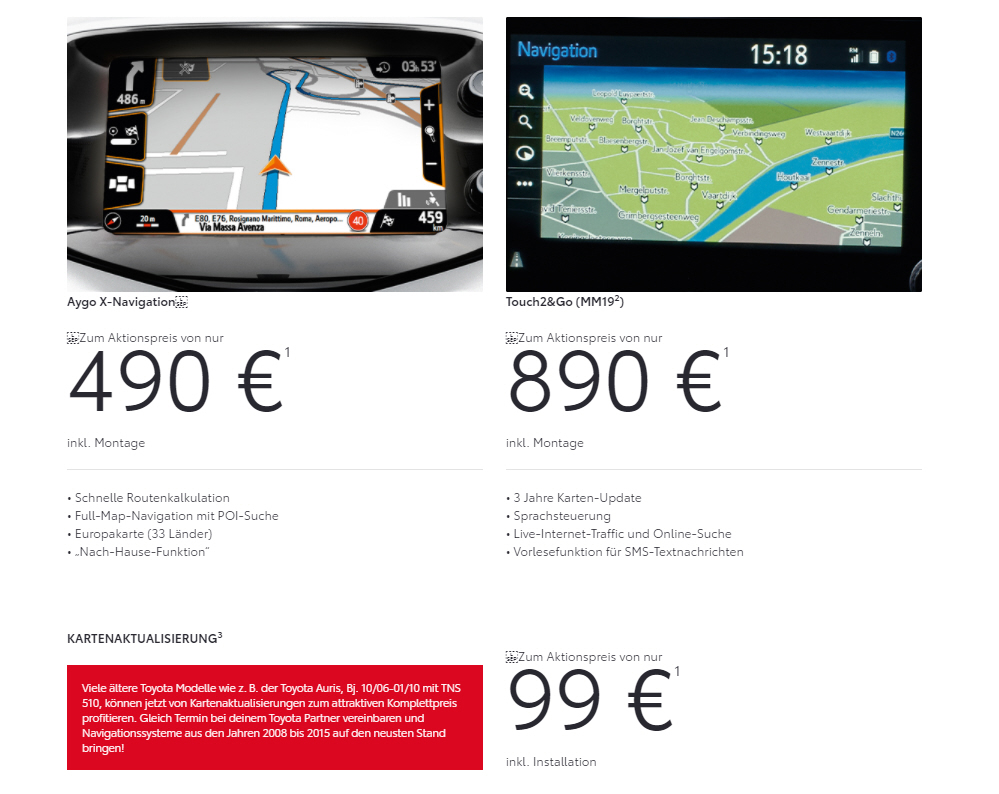 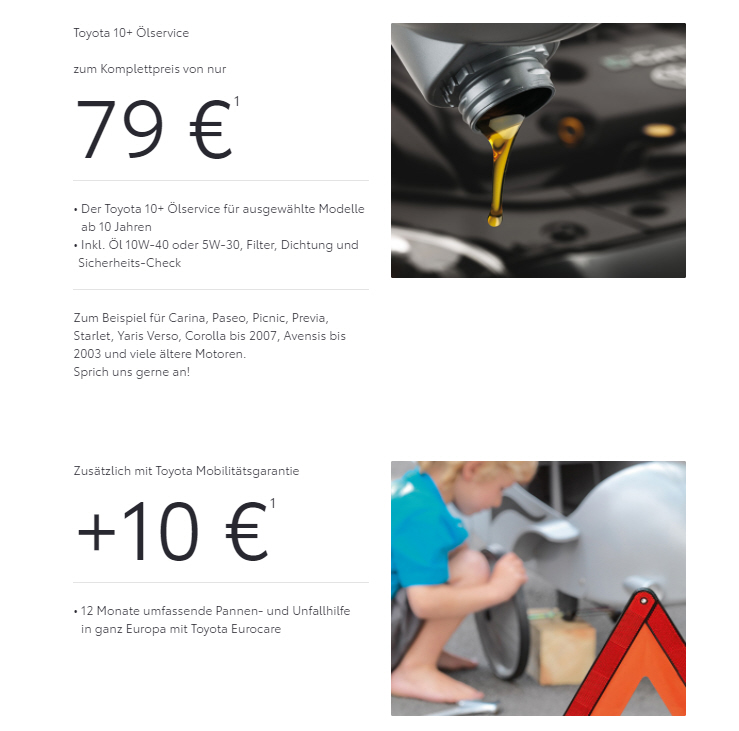 NEU
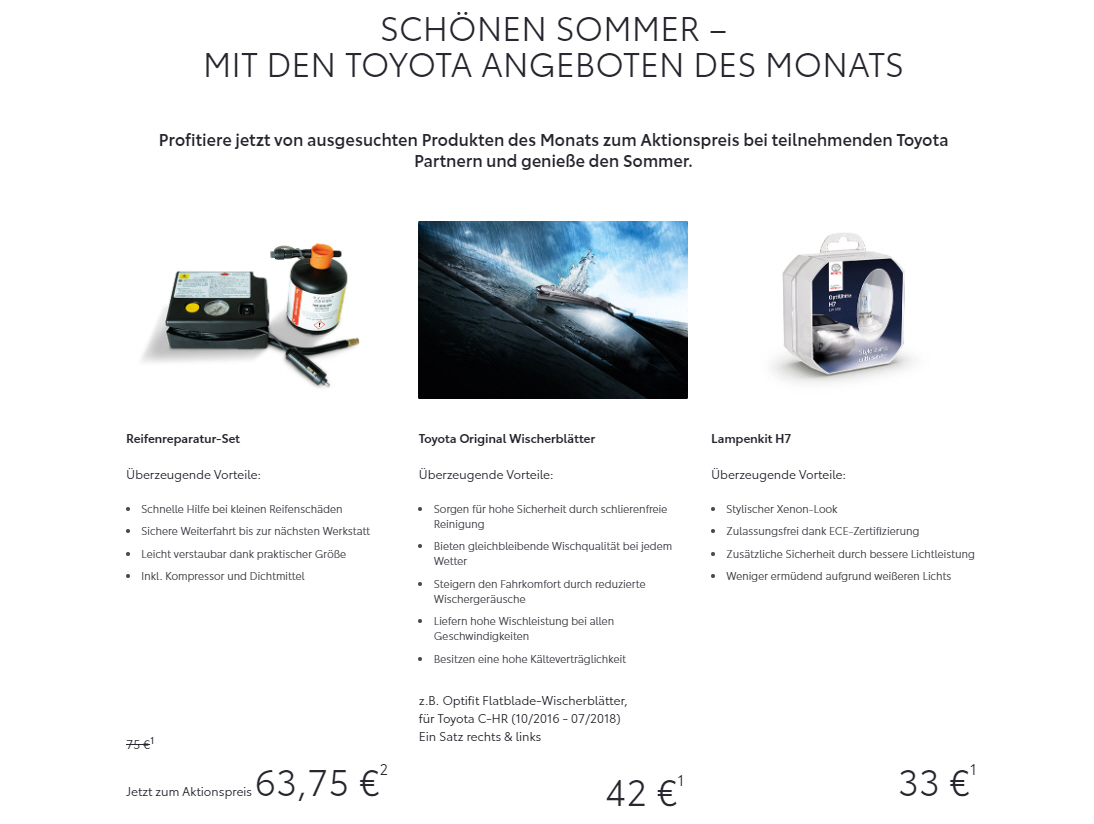 Volvo
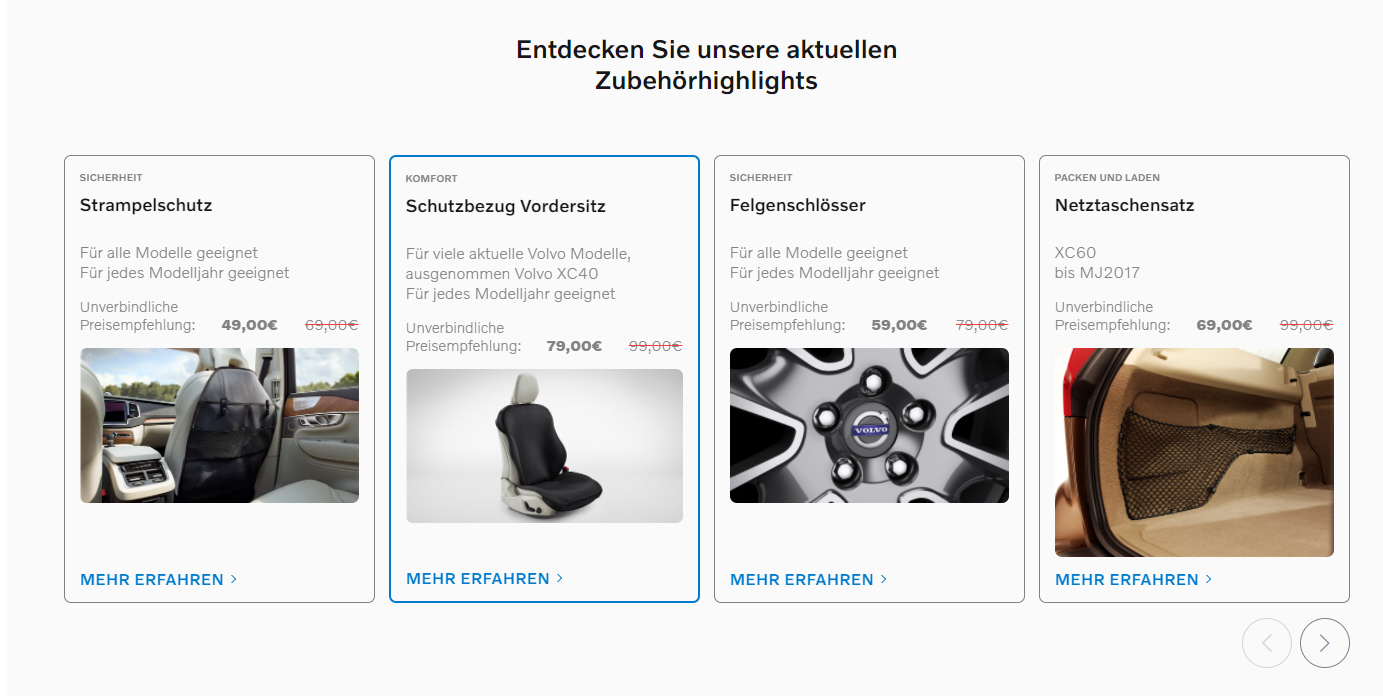 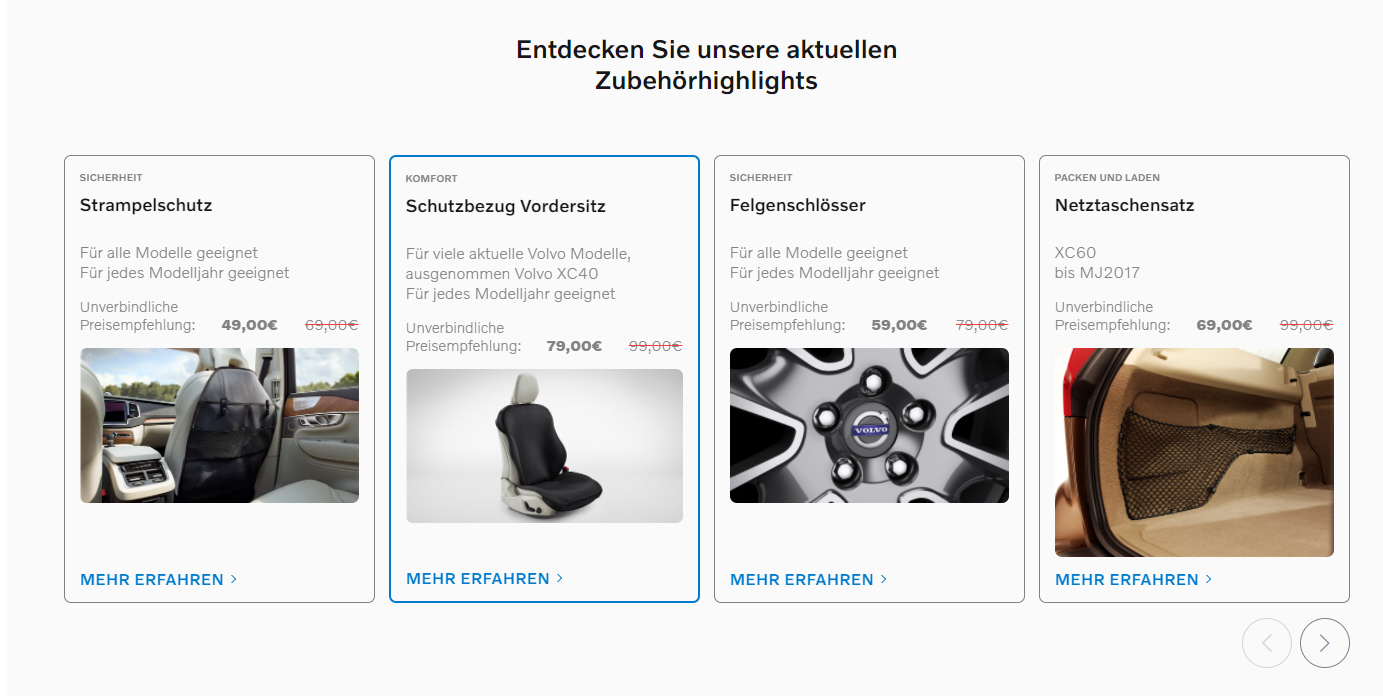 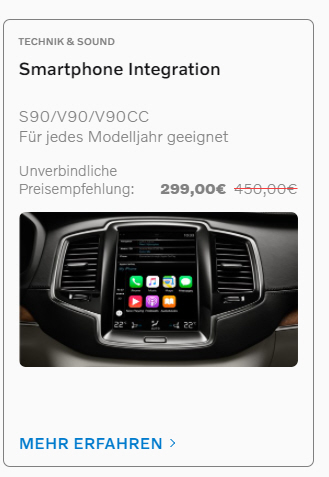 VW
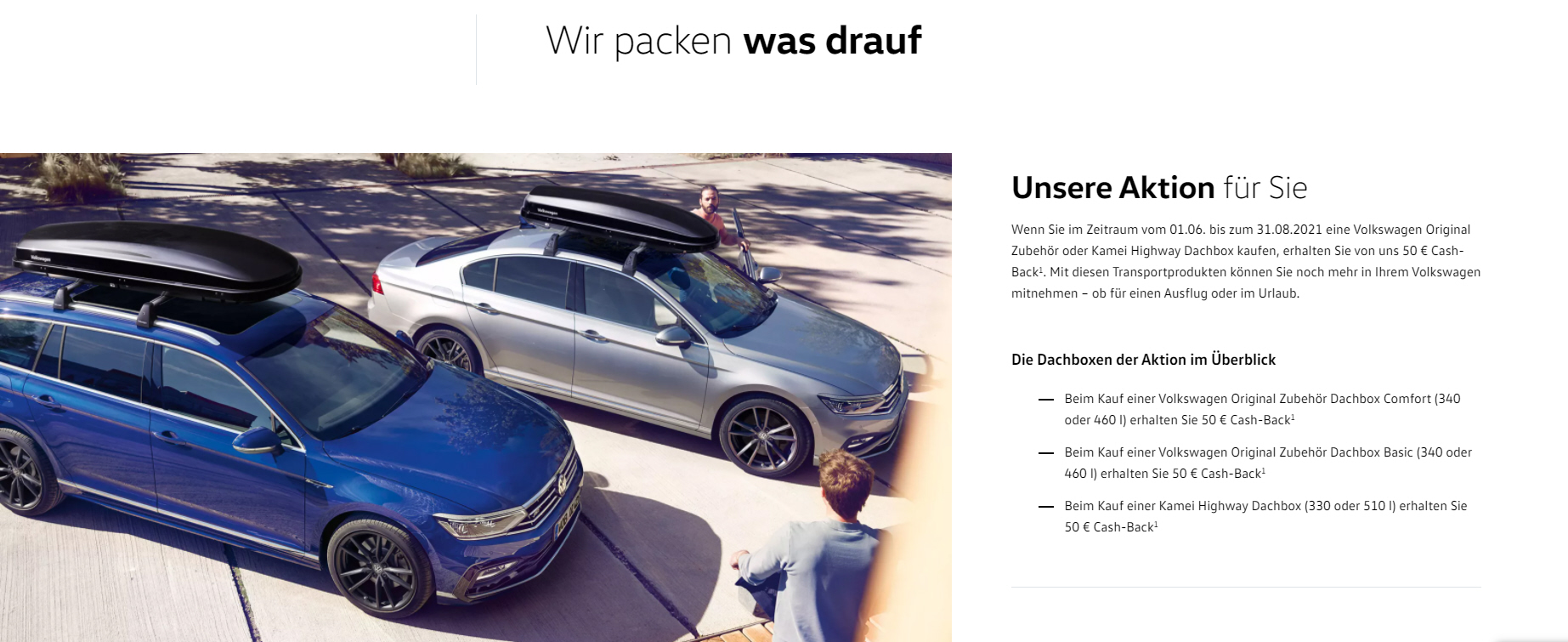 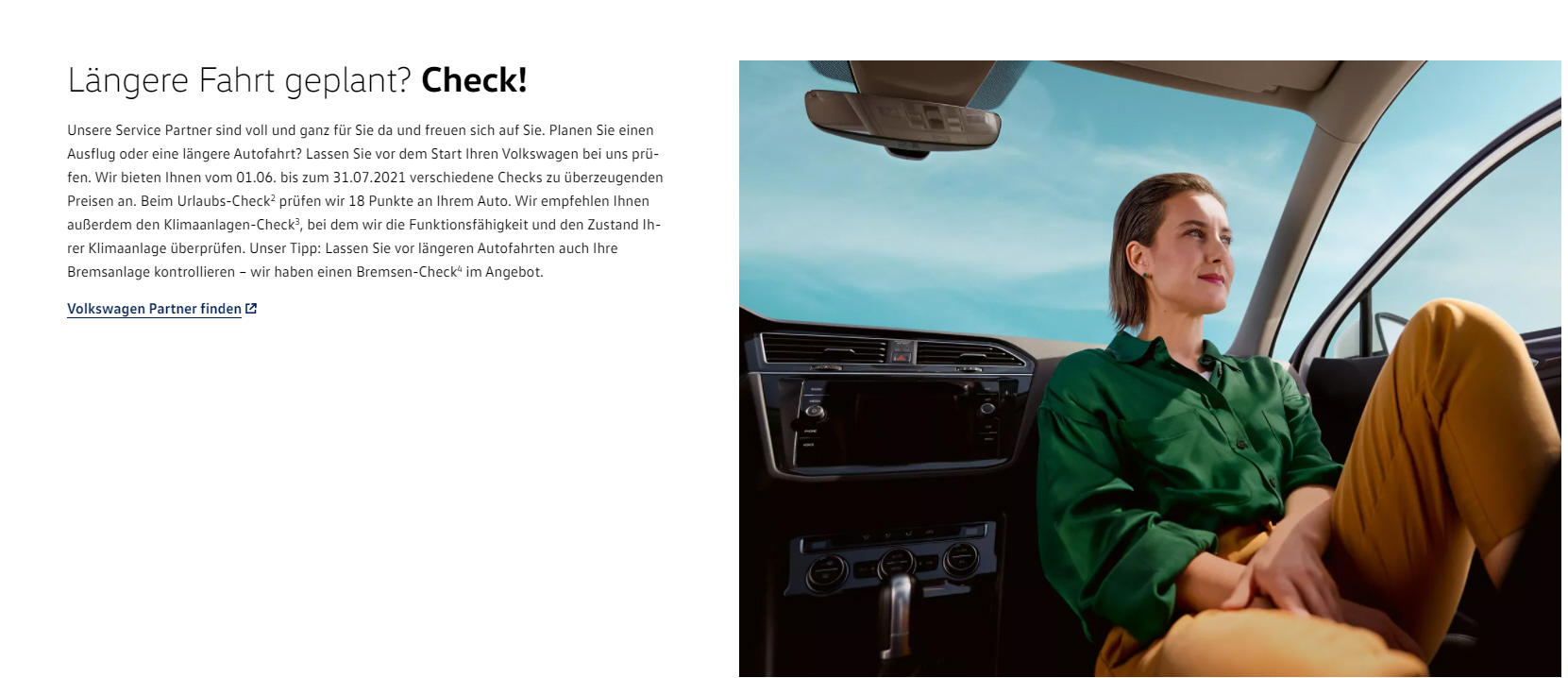 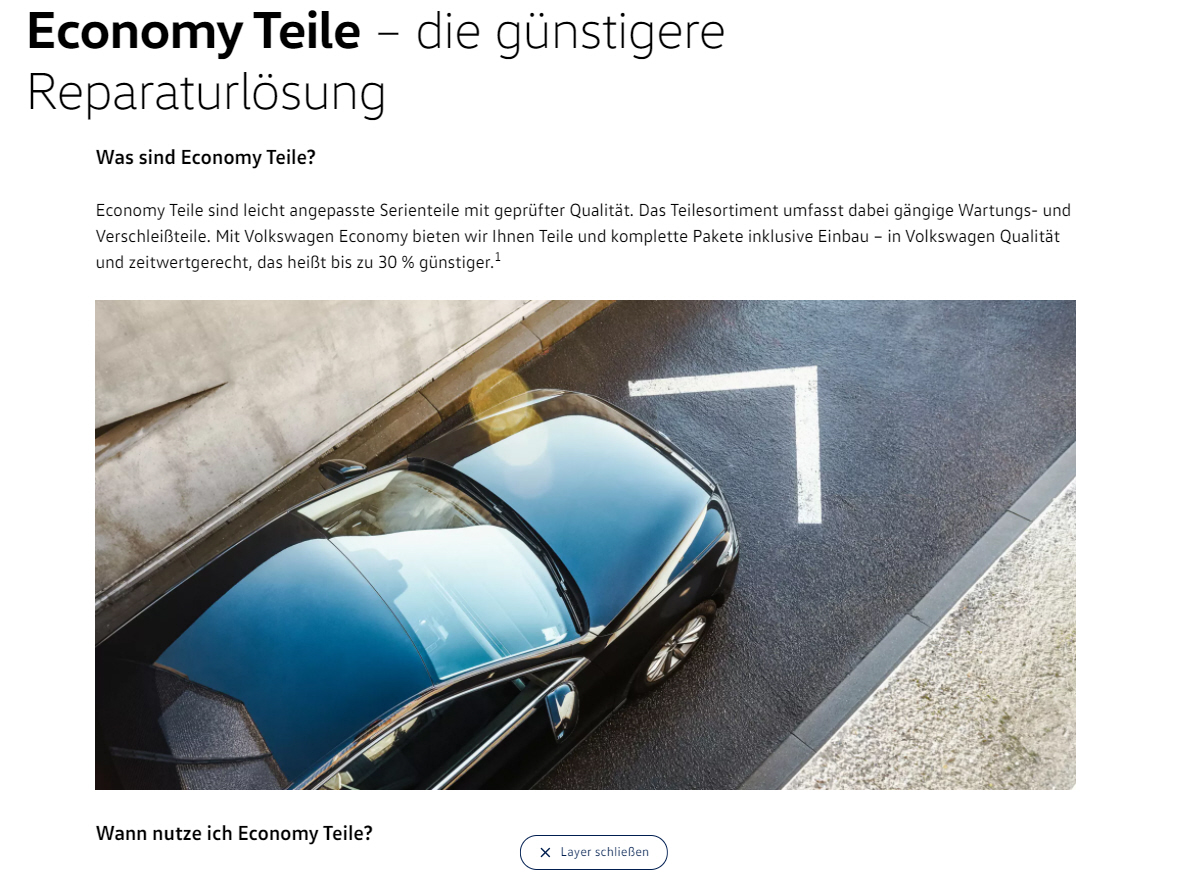 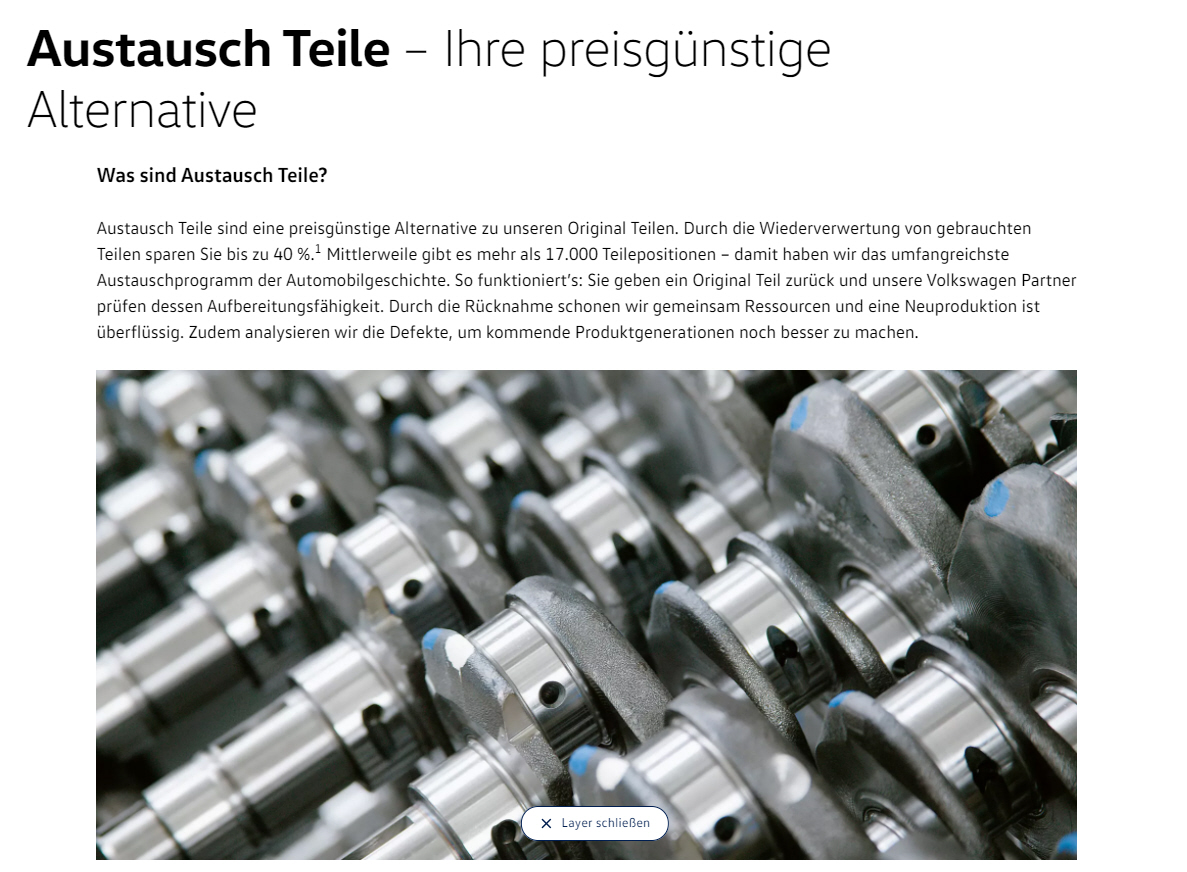